Министерство образования РМПортфолио Сысуевой Натальи Павловны, воспитателя МДОУ «Детский сад №22 комбинированного вида» г.о.Саранск
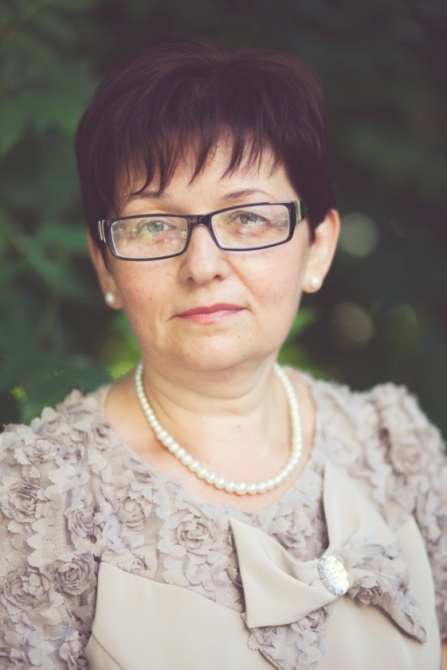 Профессиональное образование: среднее специальное, Зубово-Полянское педагогическое училище, 1978 г.; высшее, МГПИ им. М.Е.Евсевьева, 1983г.
Специальность: «Дошкольное воспитание»; «Русский язык и литература»
Квалификация: воспитатель детского сада;  учитель русского языка и литературы
Дипломы:  серия Р №828100, выдан  01.06.1978; серия КВ №388425, выдан  12.06.1983
Общий стаж работы:  44 года
Стаж педагогической работы: 41 год
Наличие квалификационной категории: высшая, 30.12.2014г.
Представление инновационного педагогического опытана сайте МДОУ «Детский сад №22 комбинированного вида»
http://ds22sar.schoolrm.ru/sveden/employees/11136/180486/
1. Участие в инновационной(экспериментальной ) деятельности
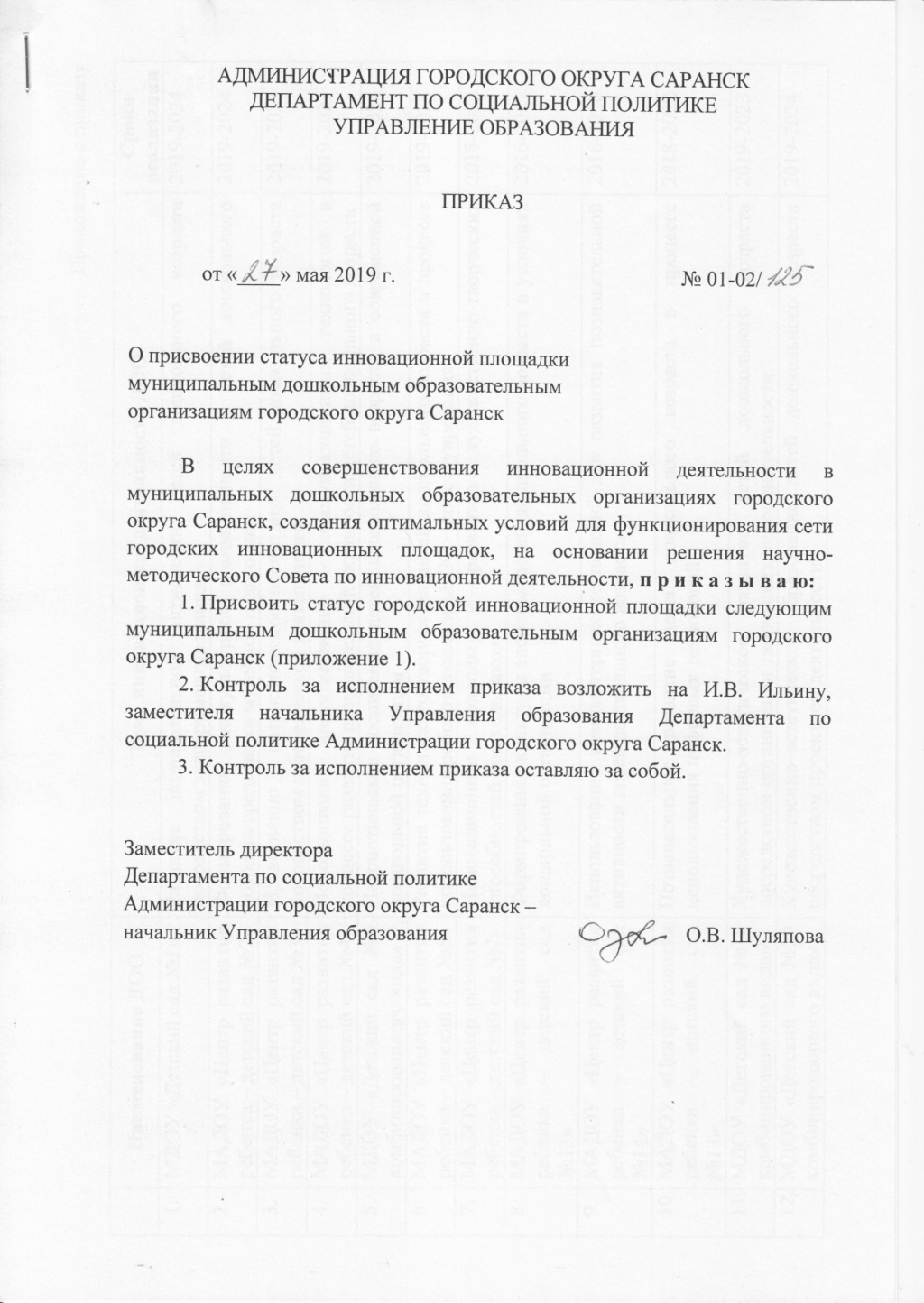 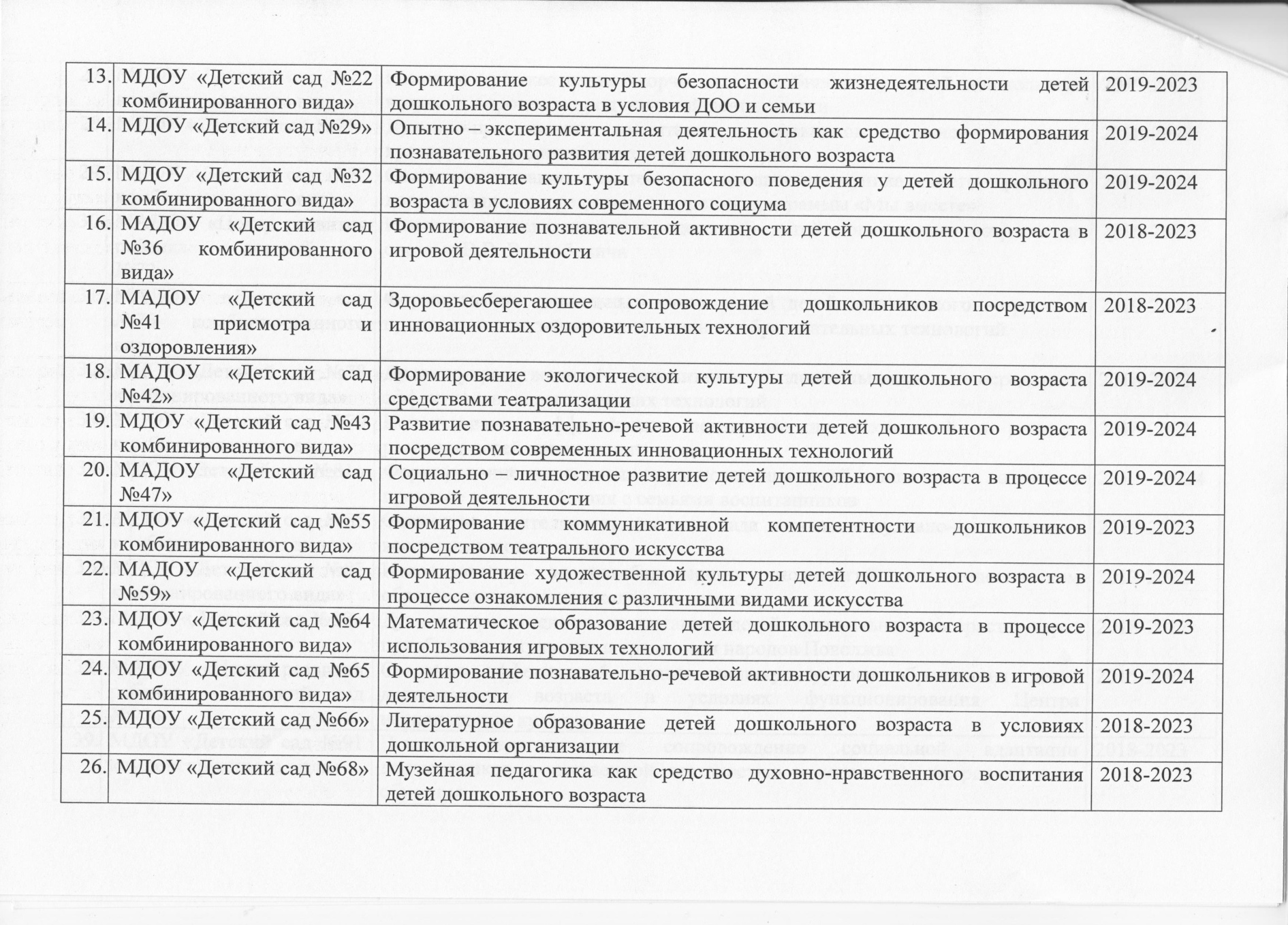 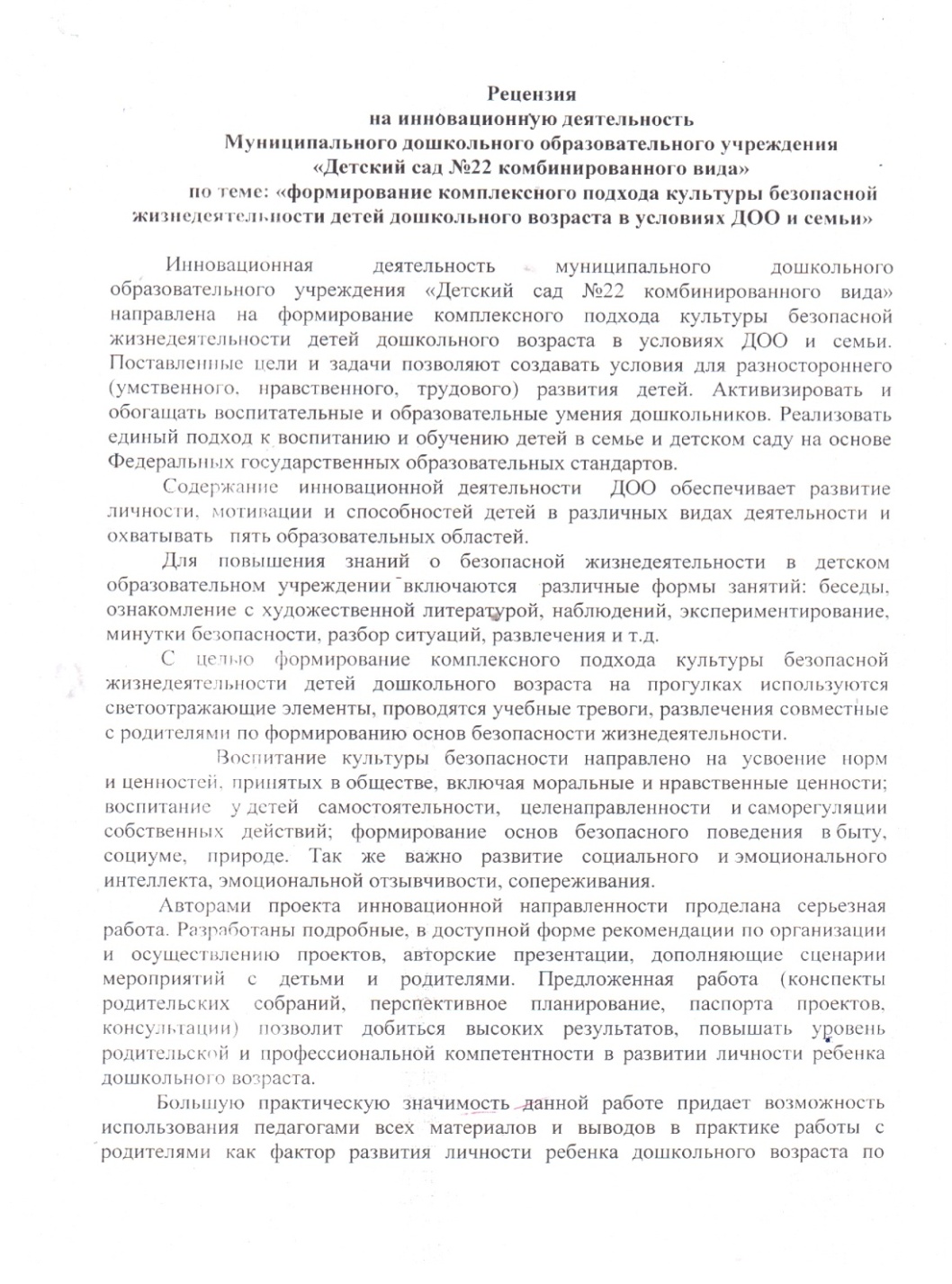 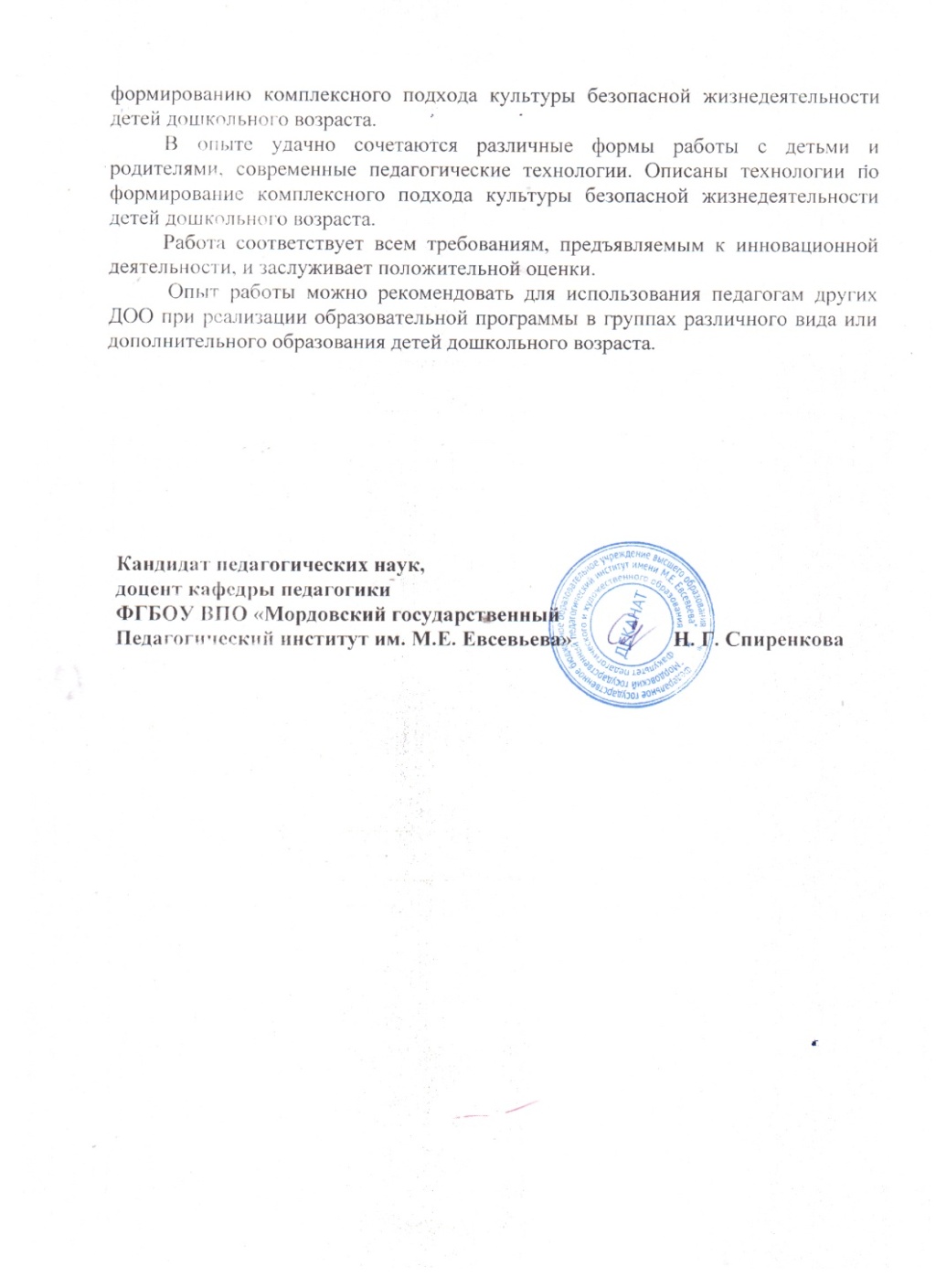 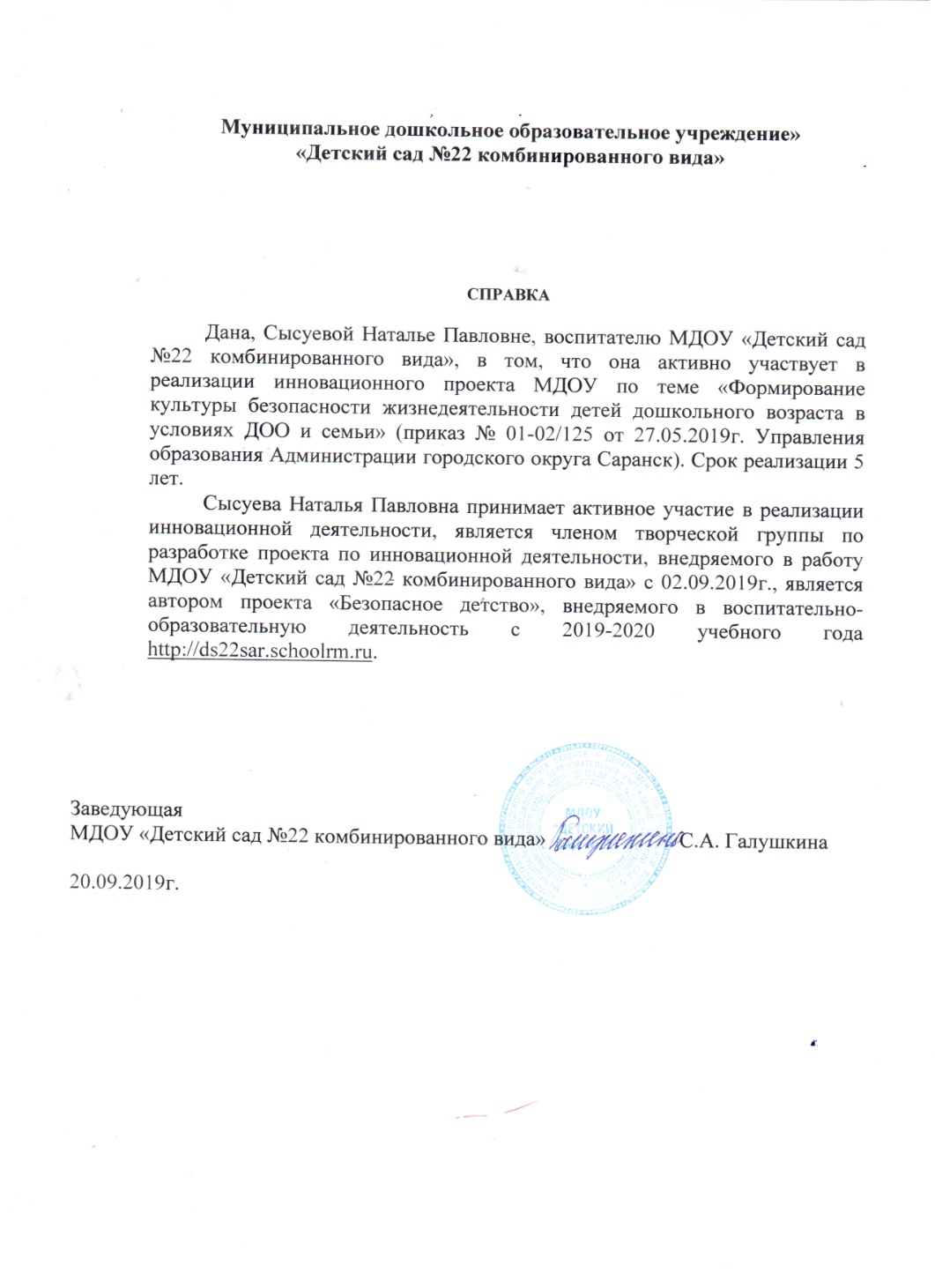 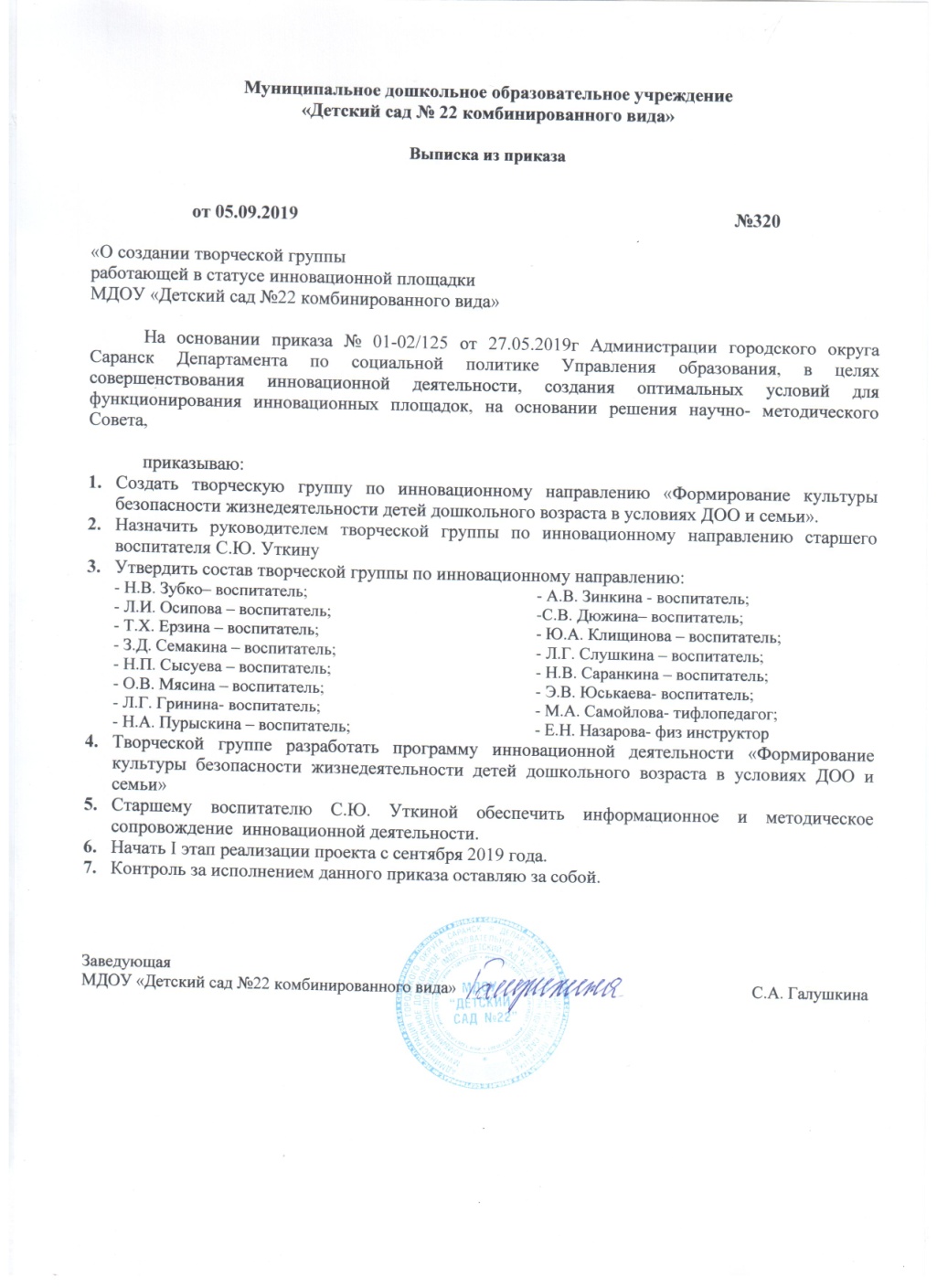 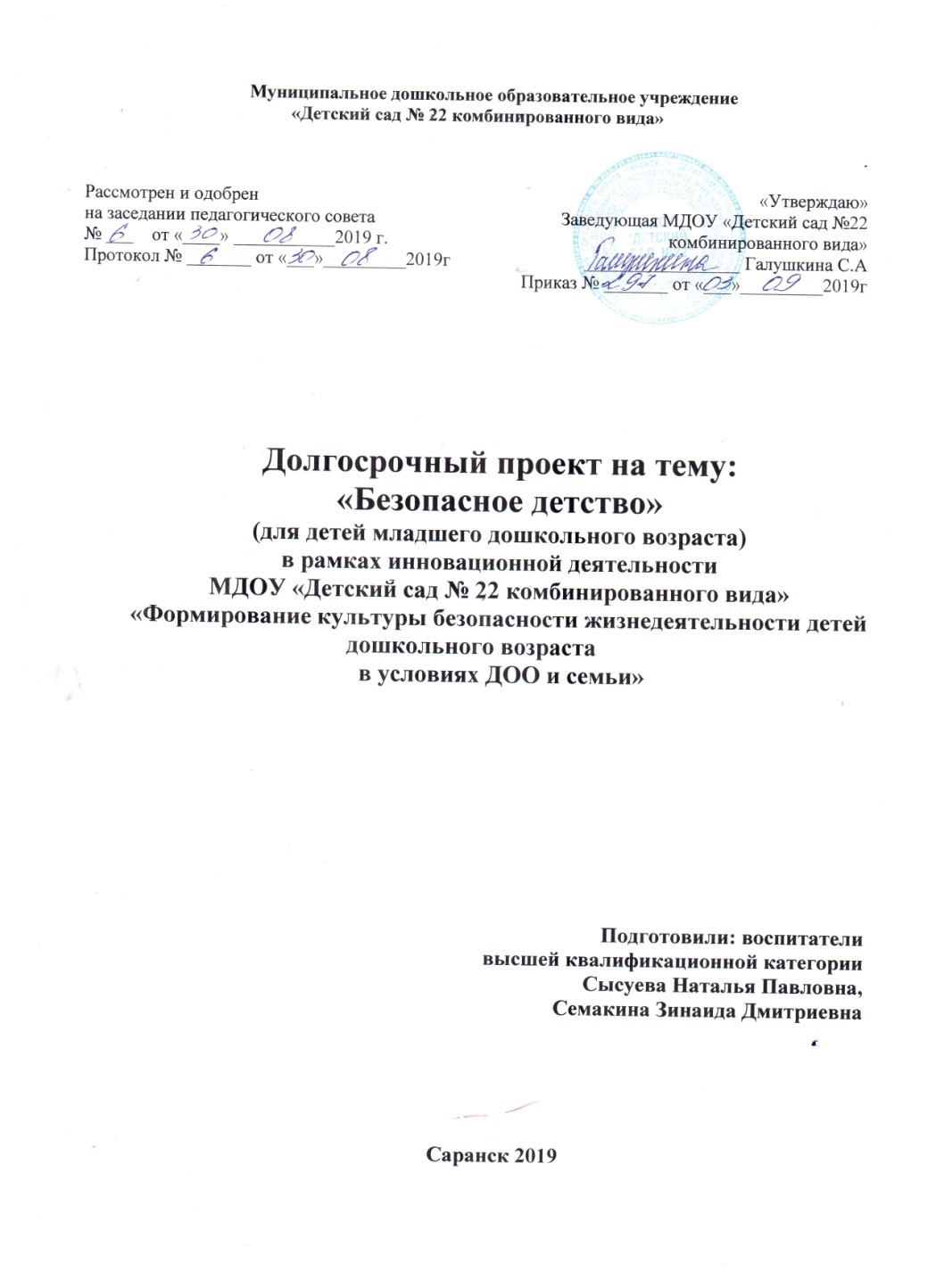 2. Наставничество
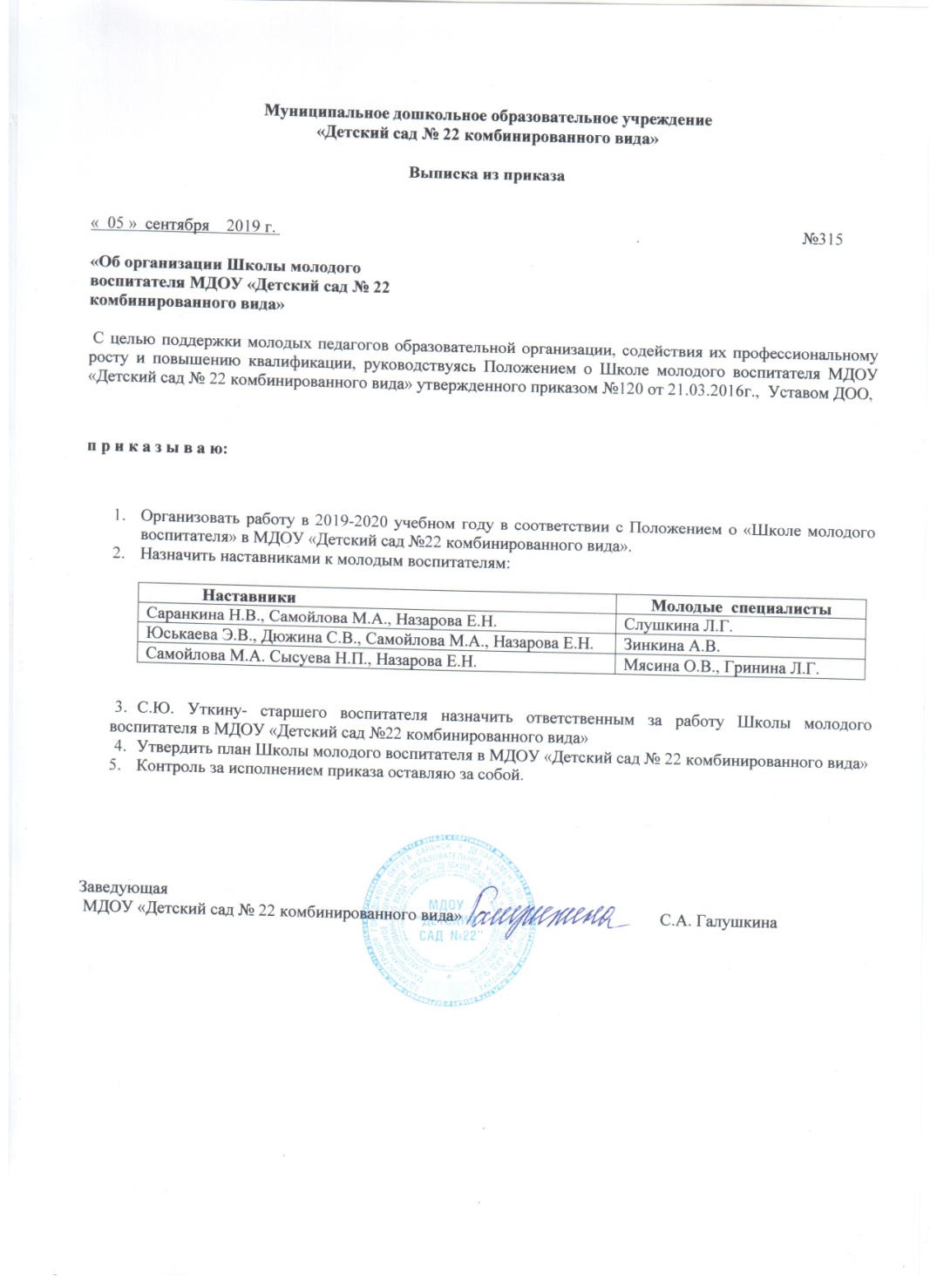 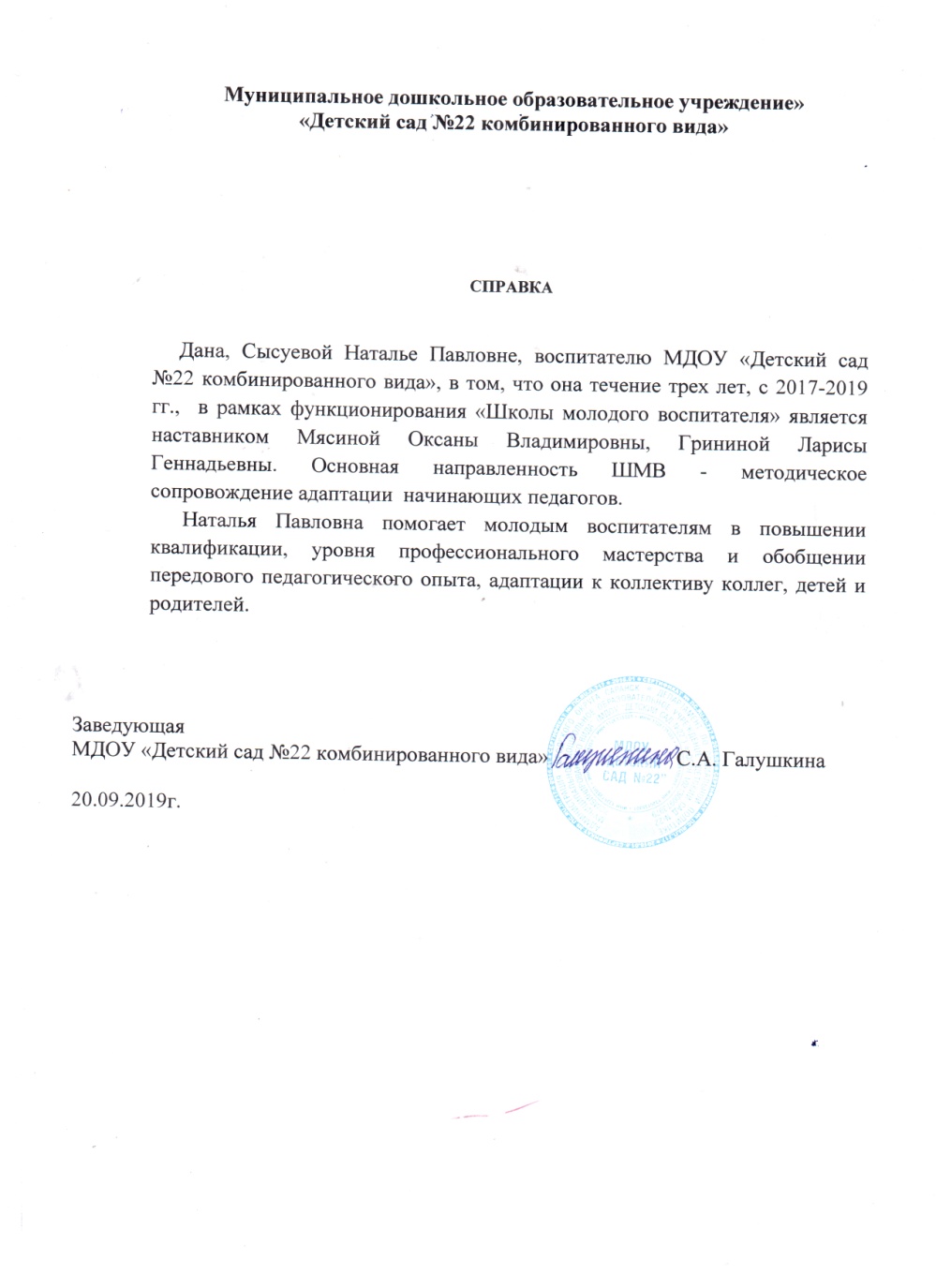 3. Наличие публикаций, включая интернет-публикации
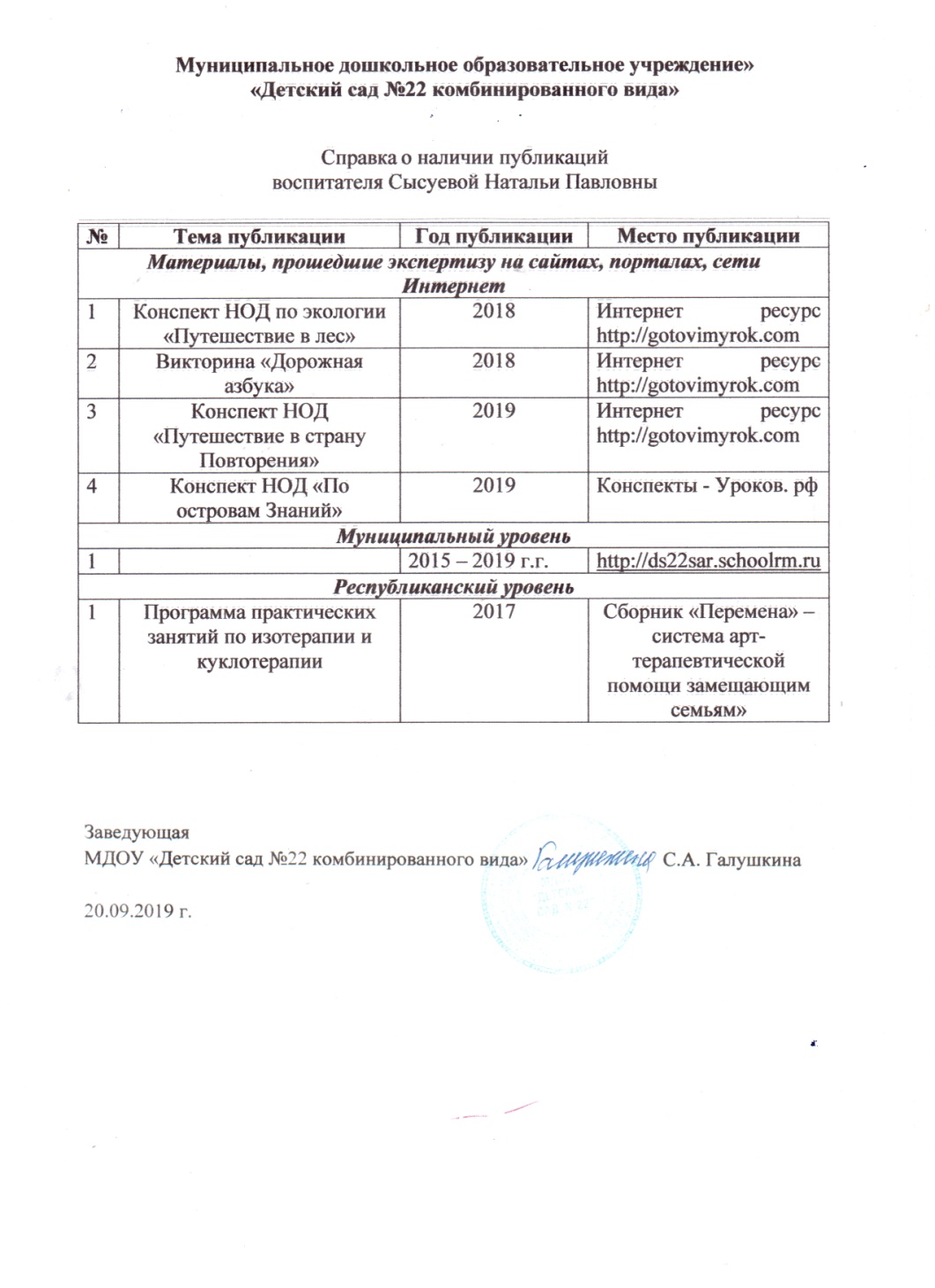 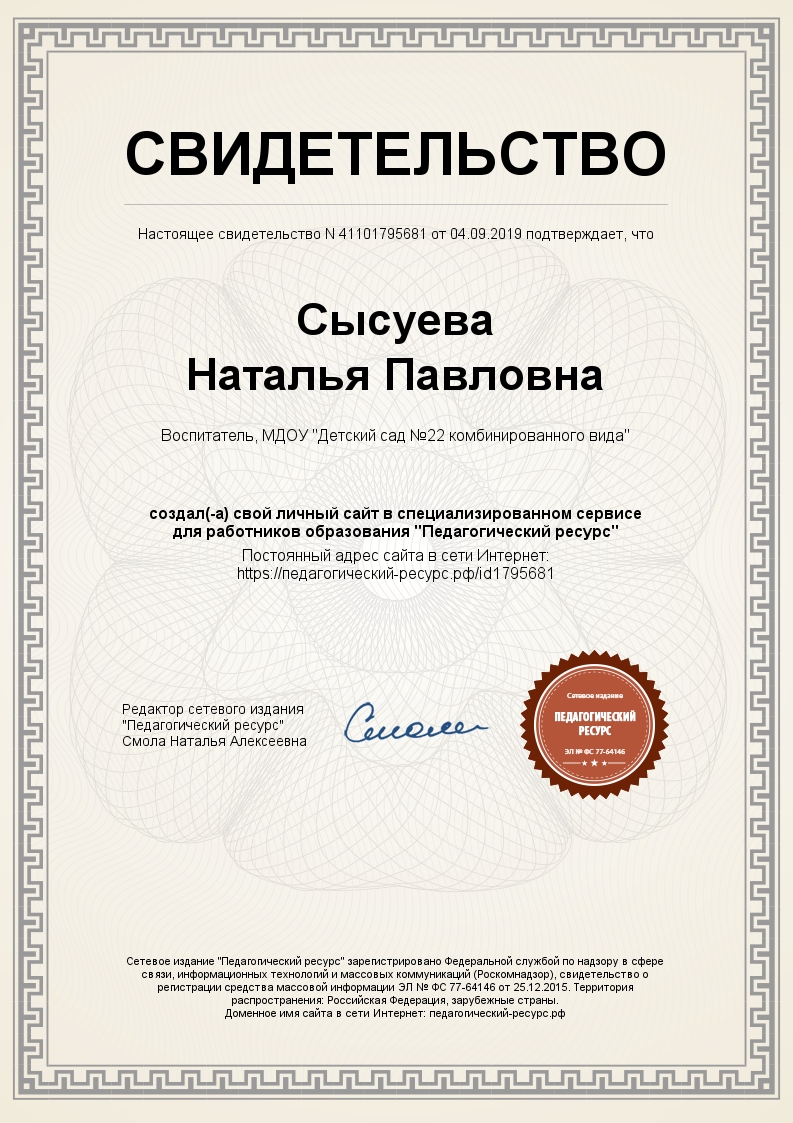 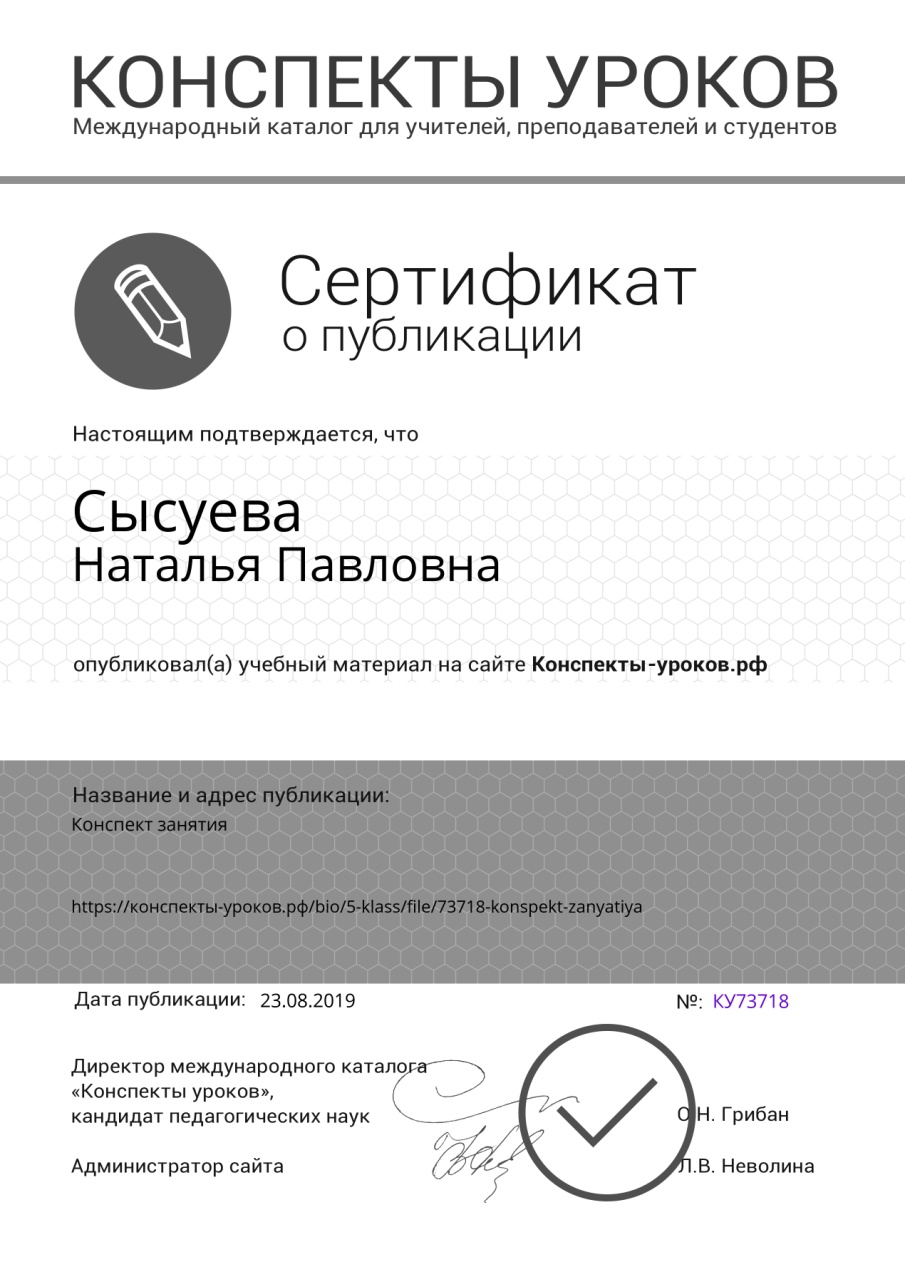 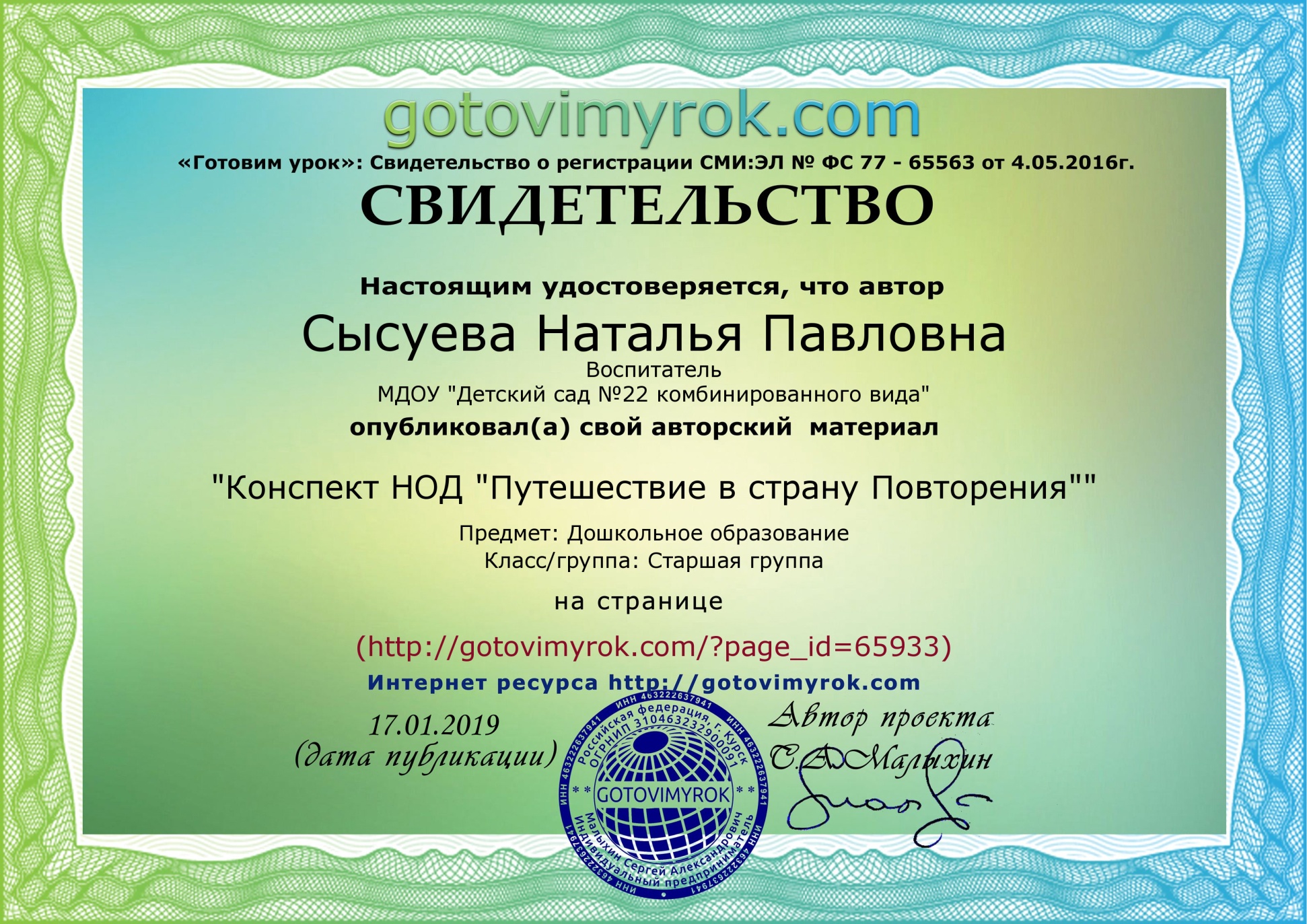 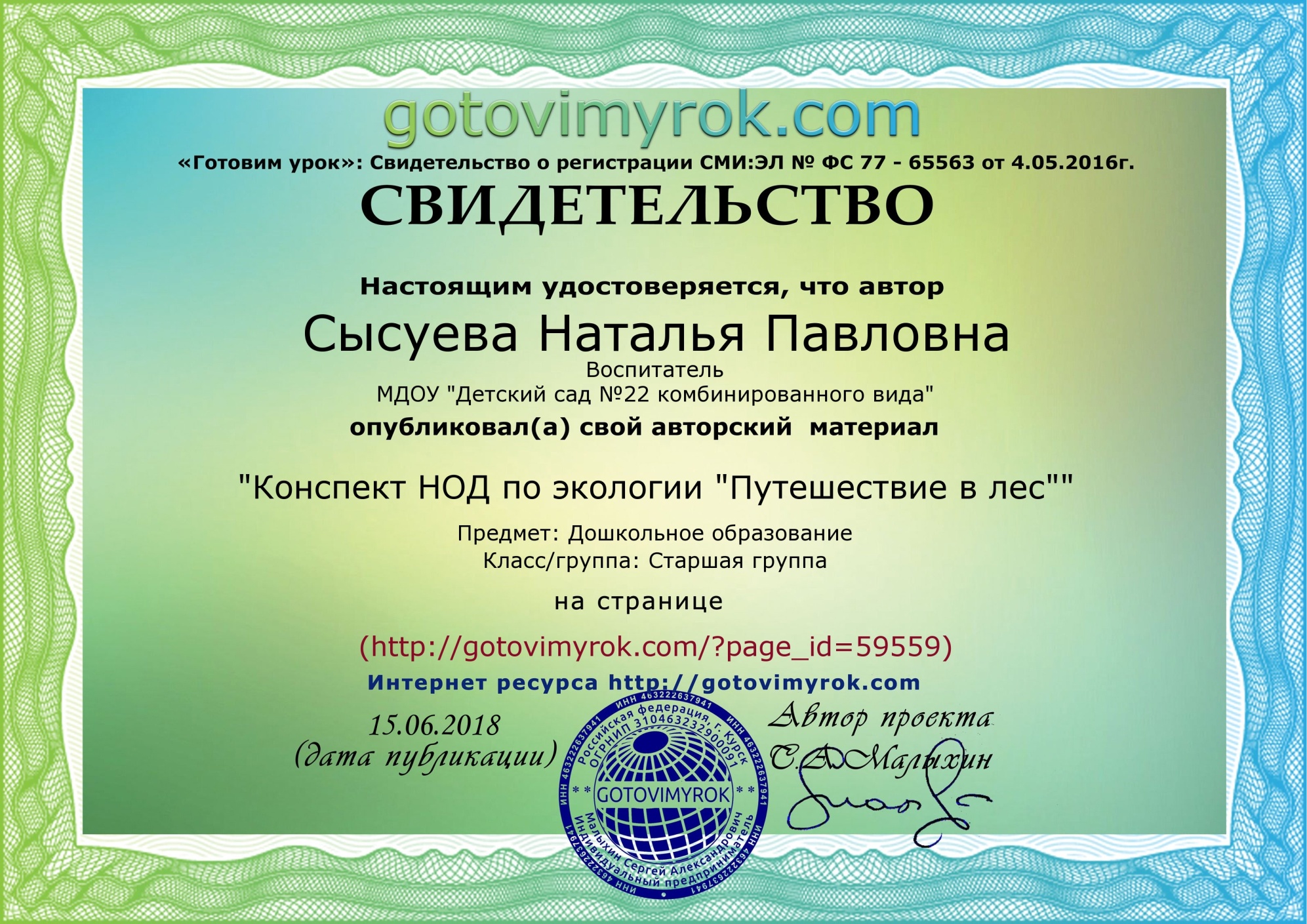 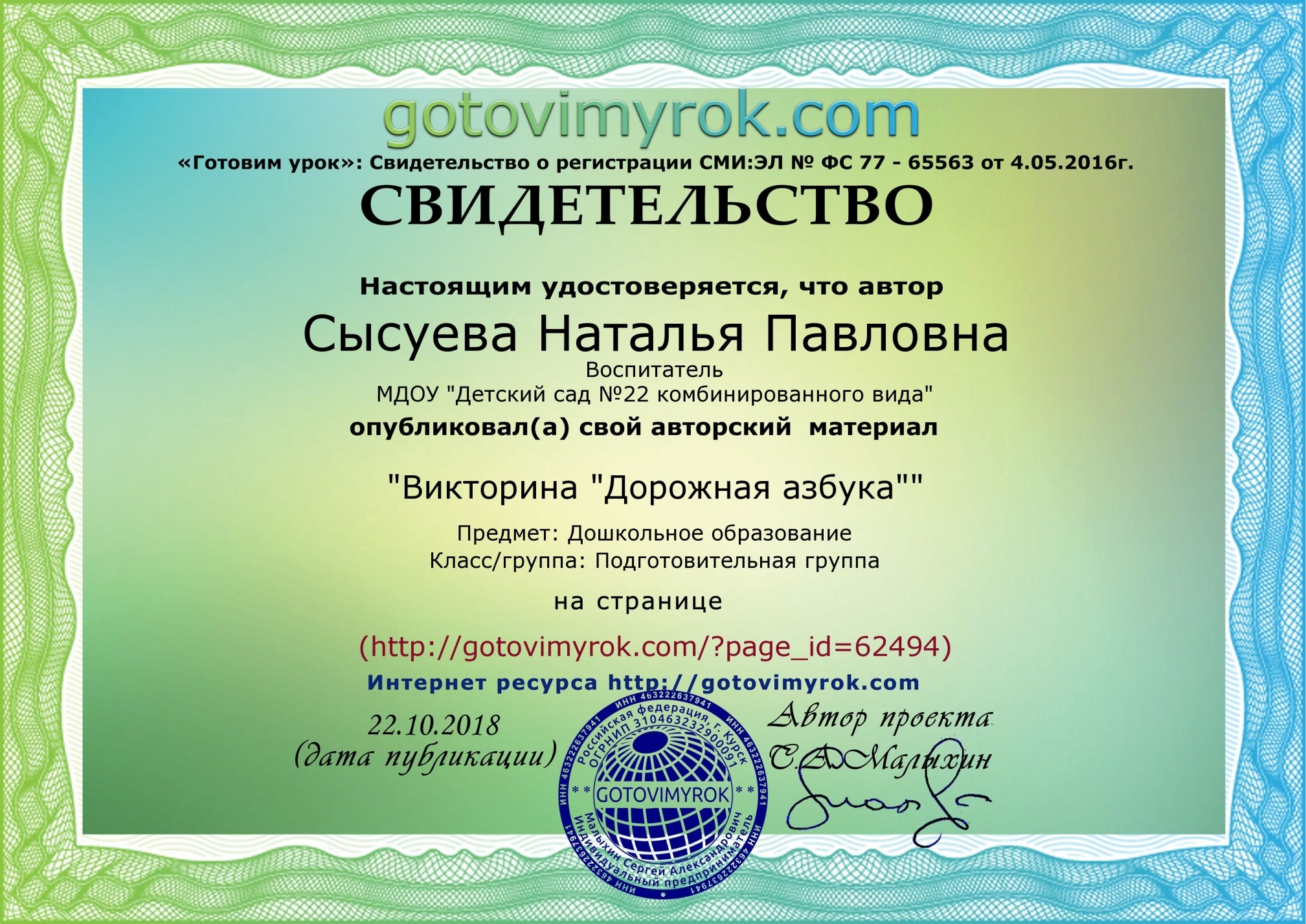 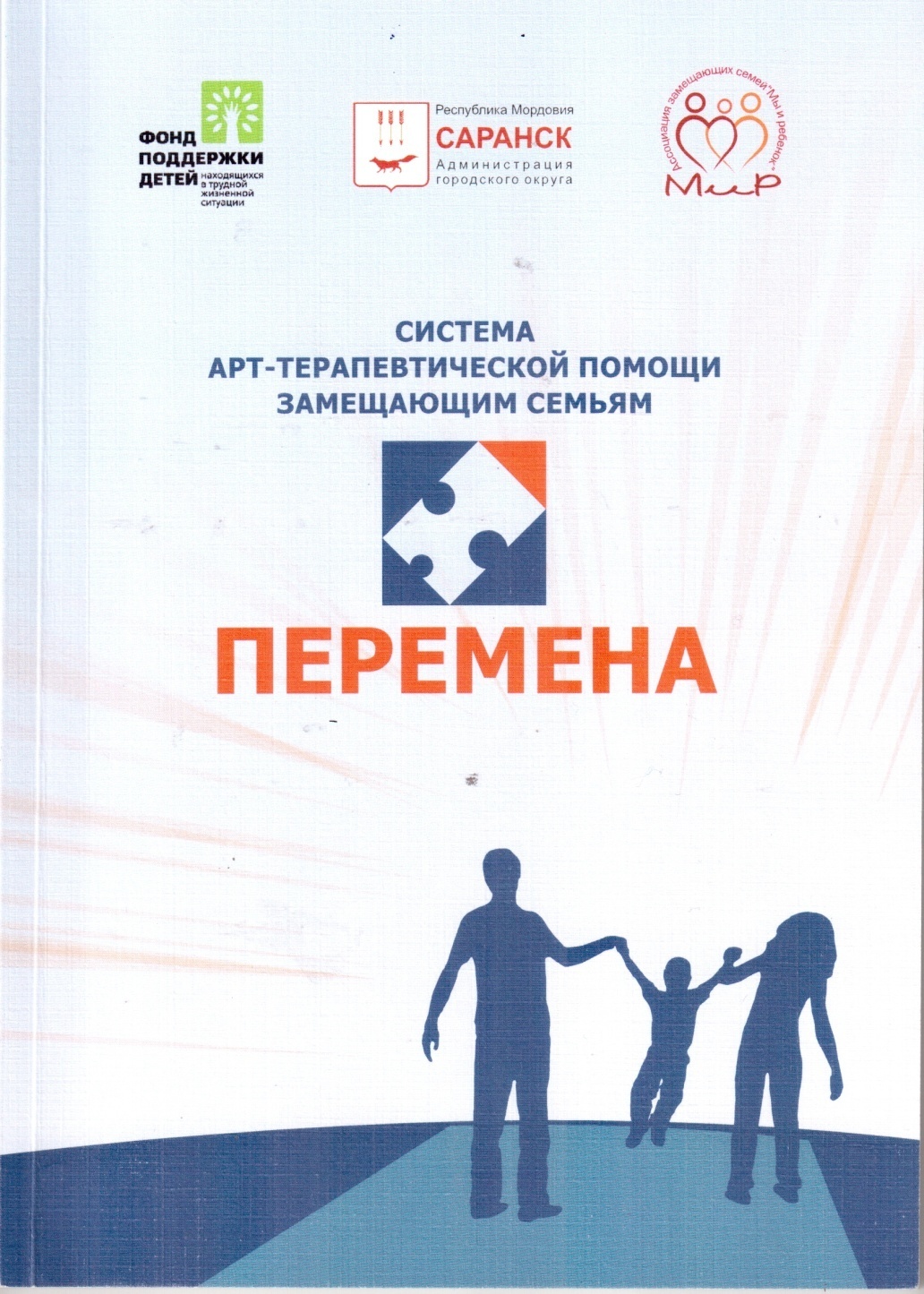 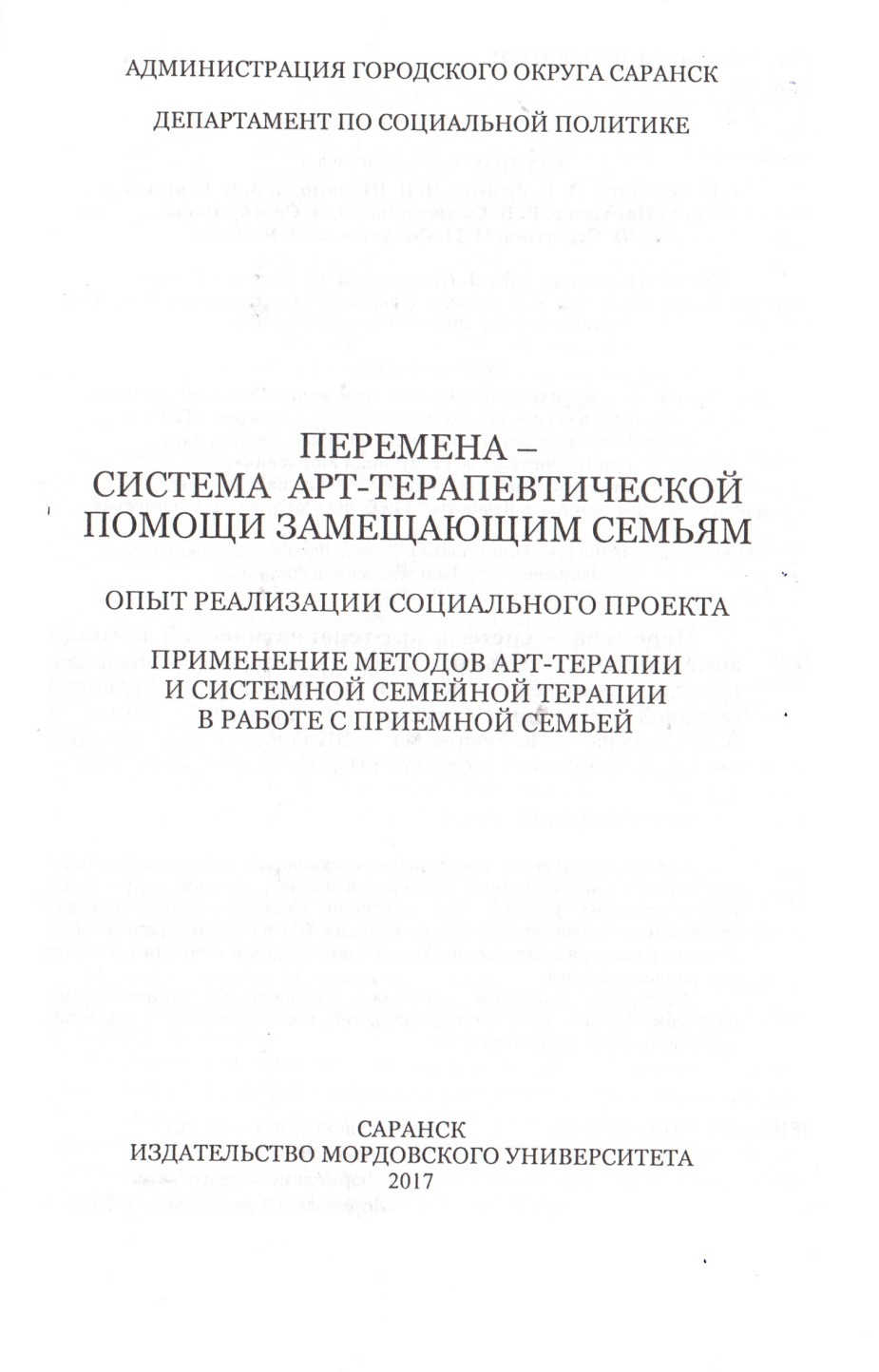 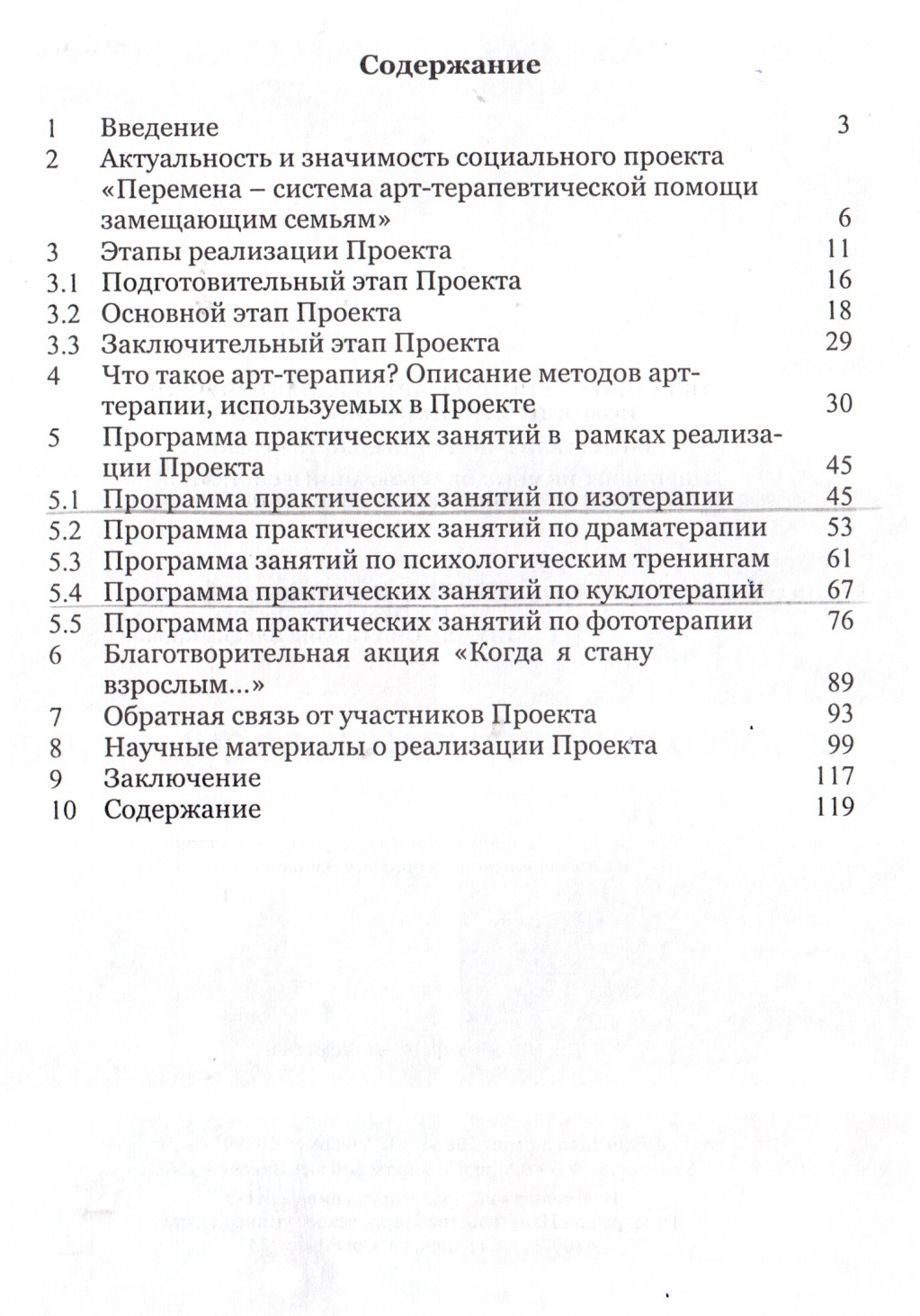 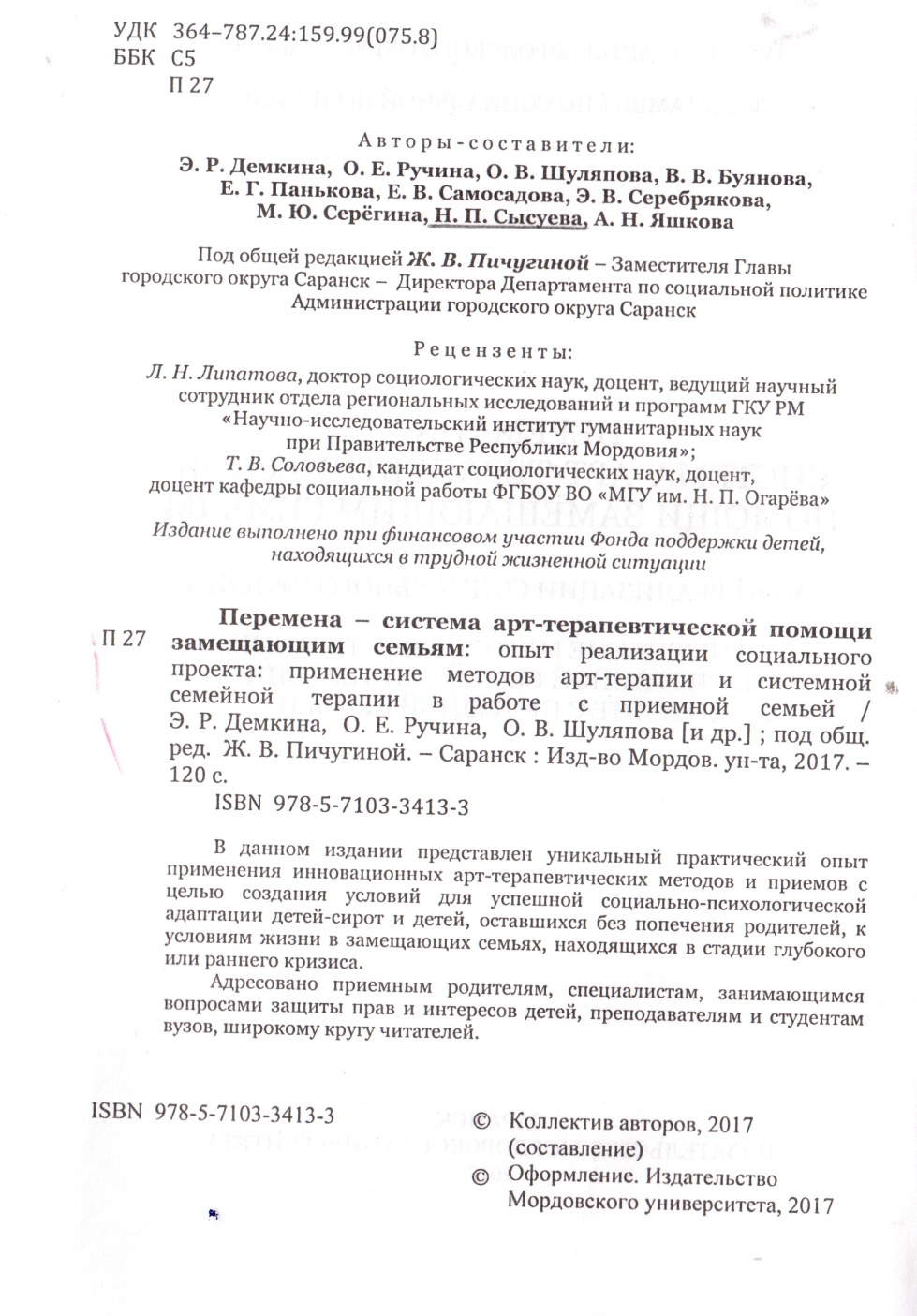 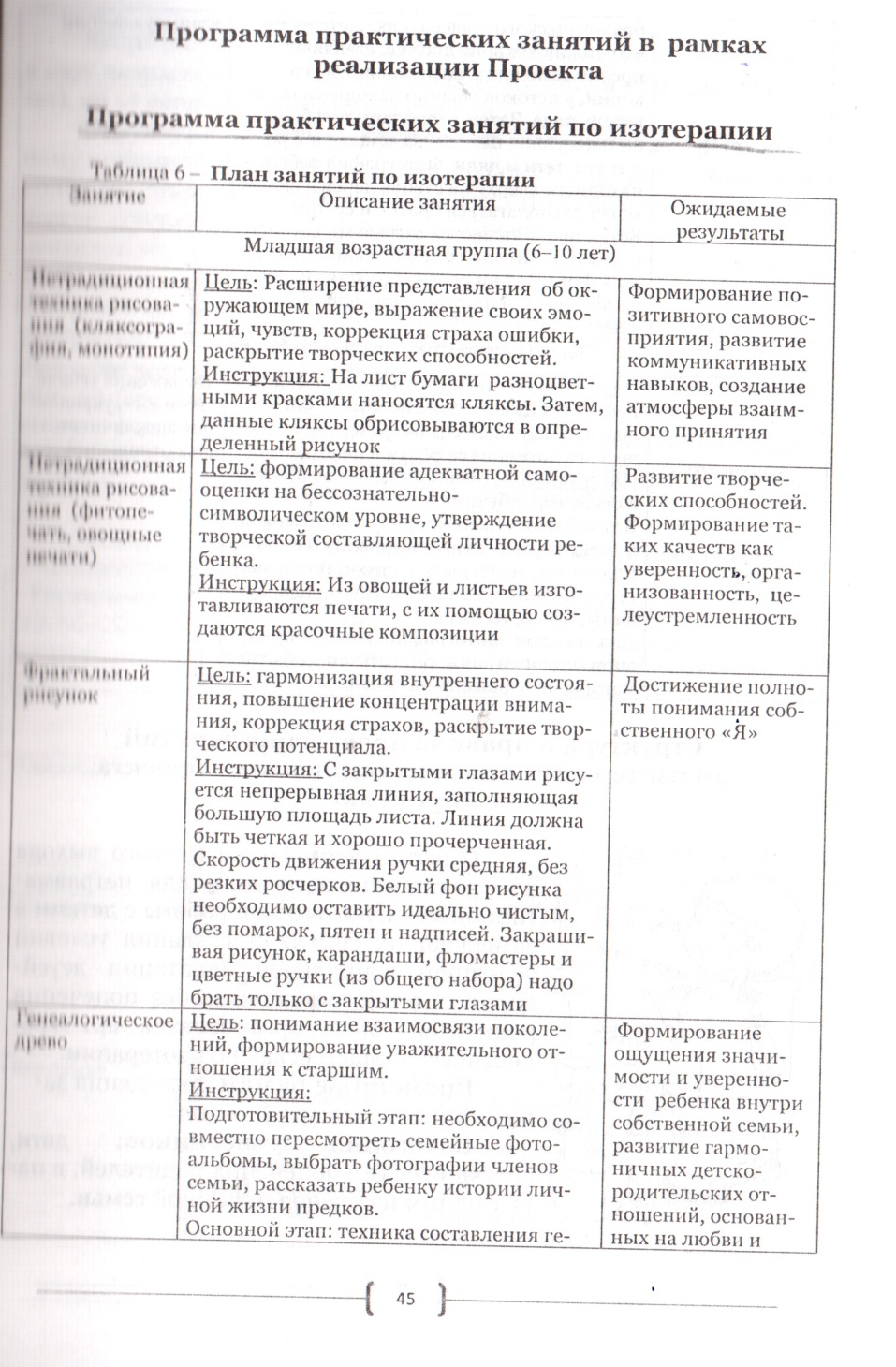 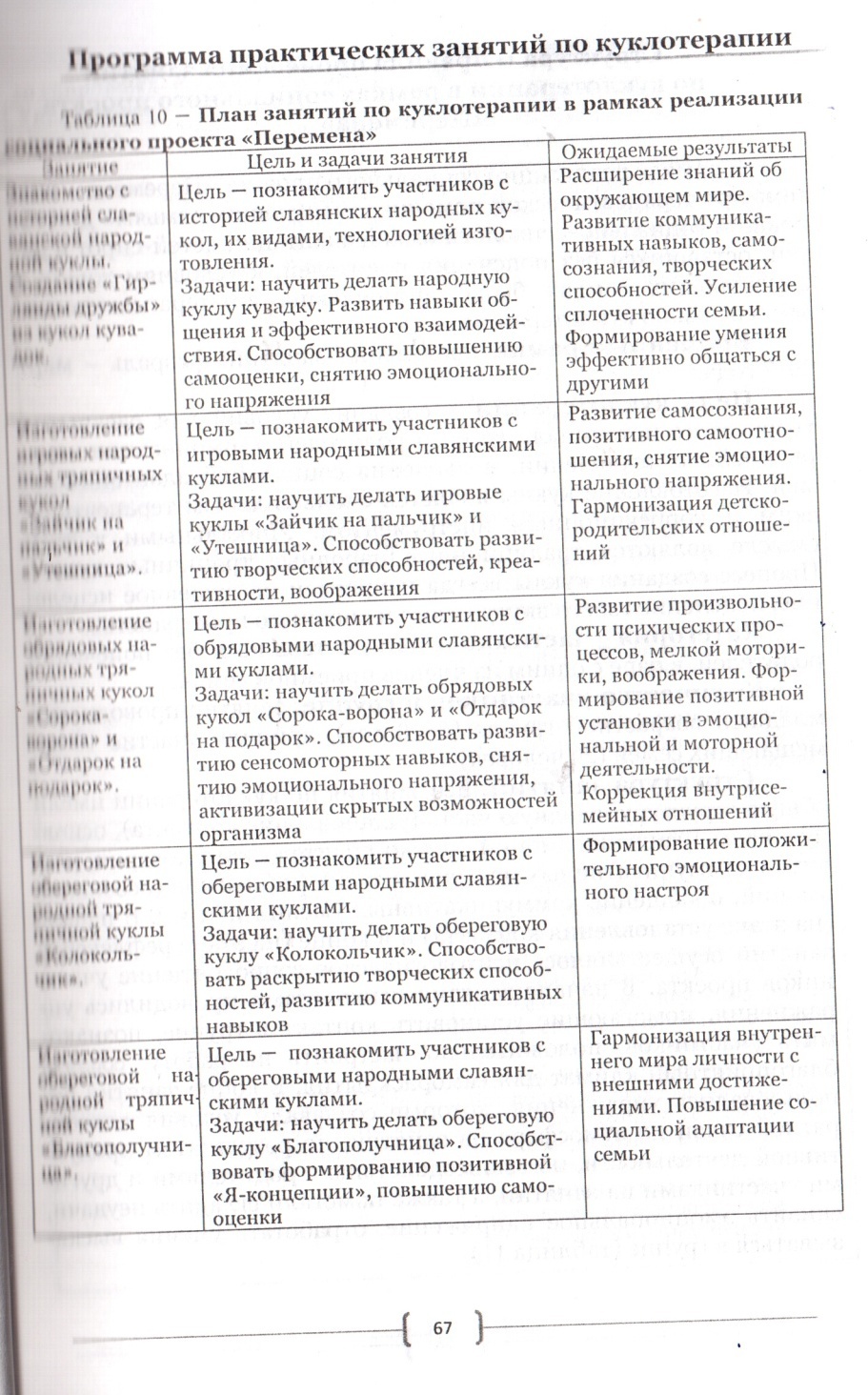 4. Результаты участия воспитанников в конкурсах, выставках, турнирах,соревнованиях, акциях, фестивалях
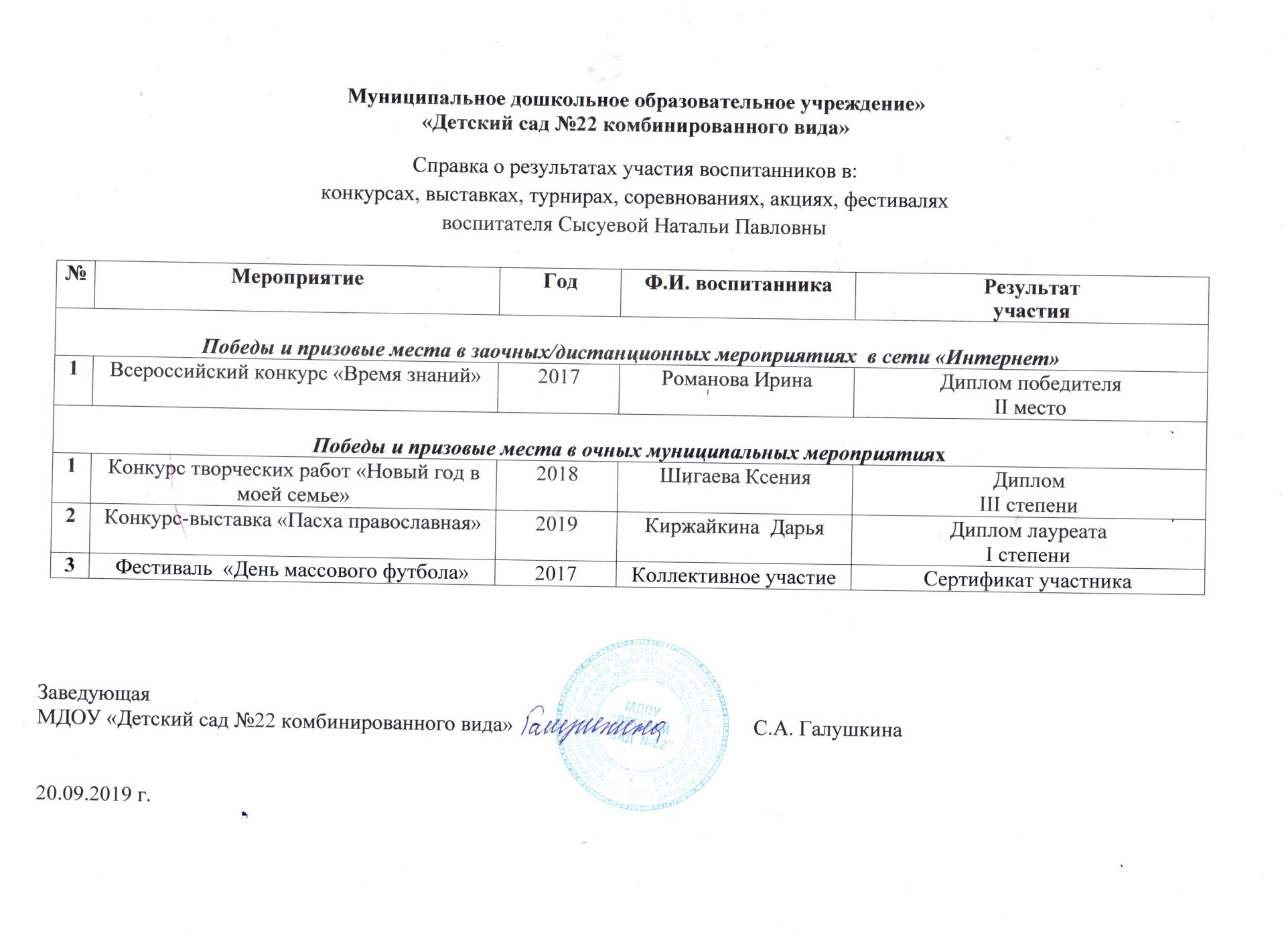 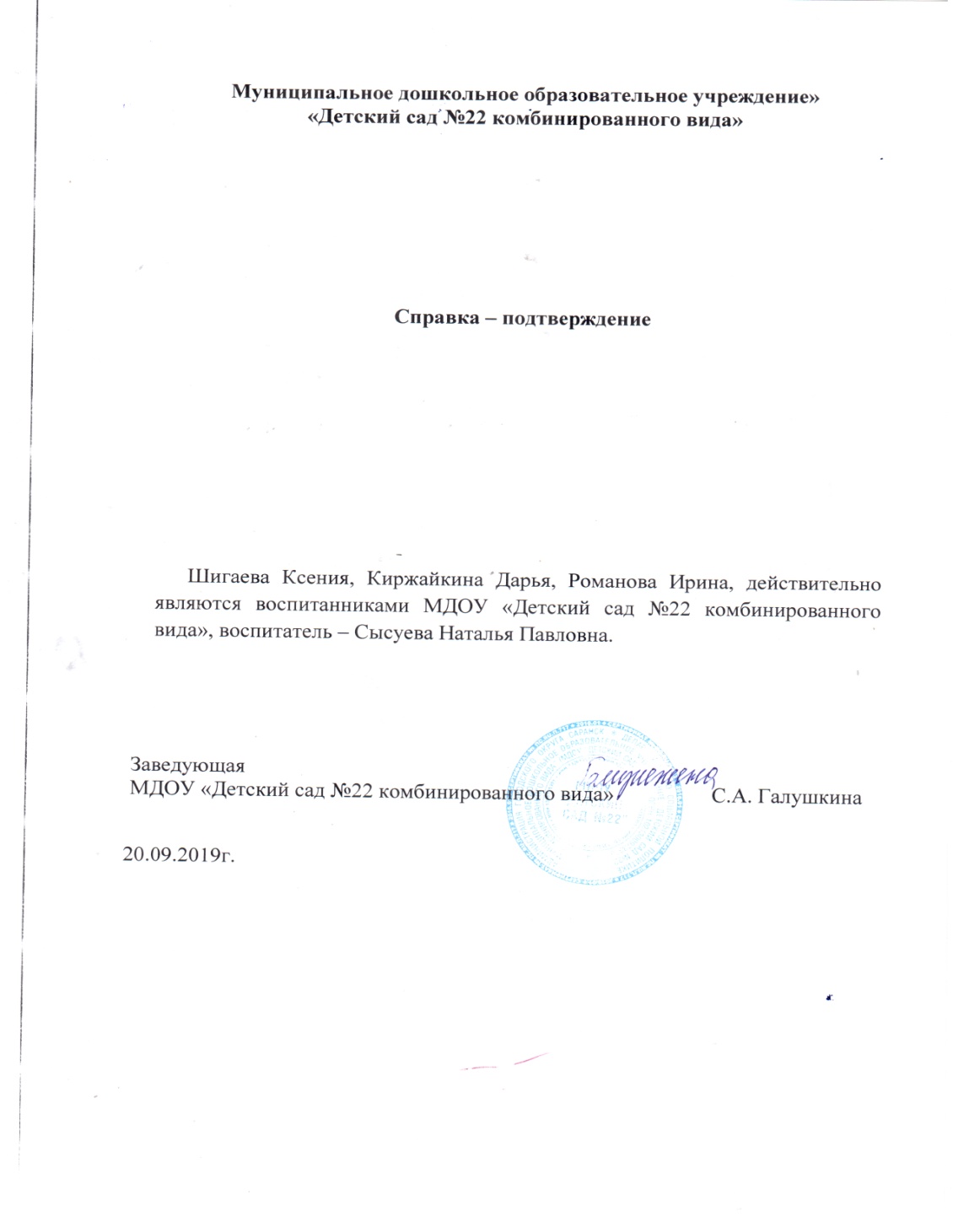 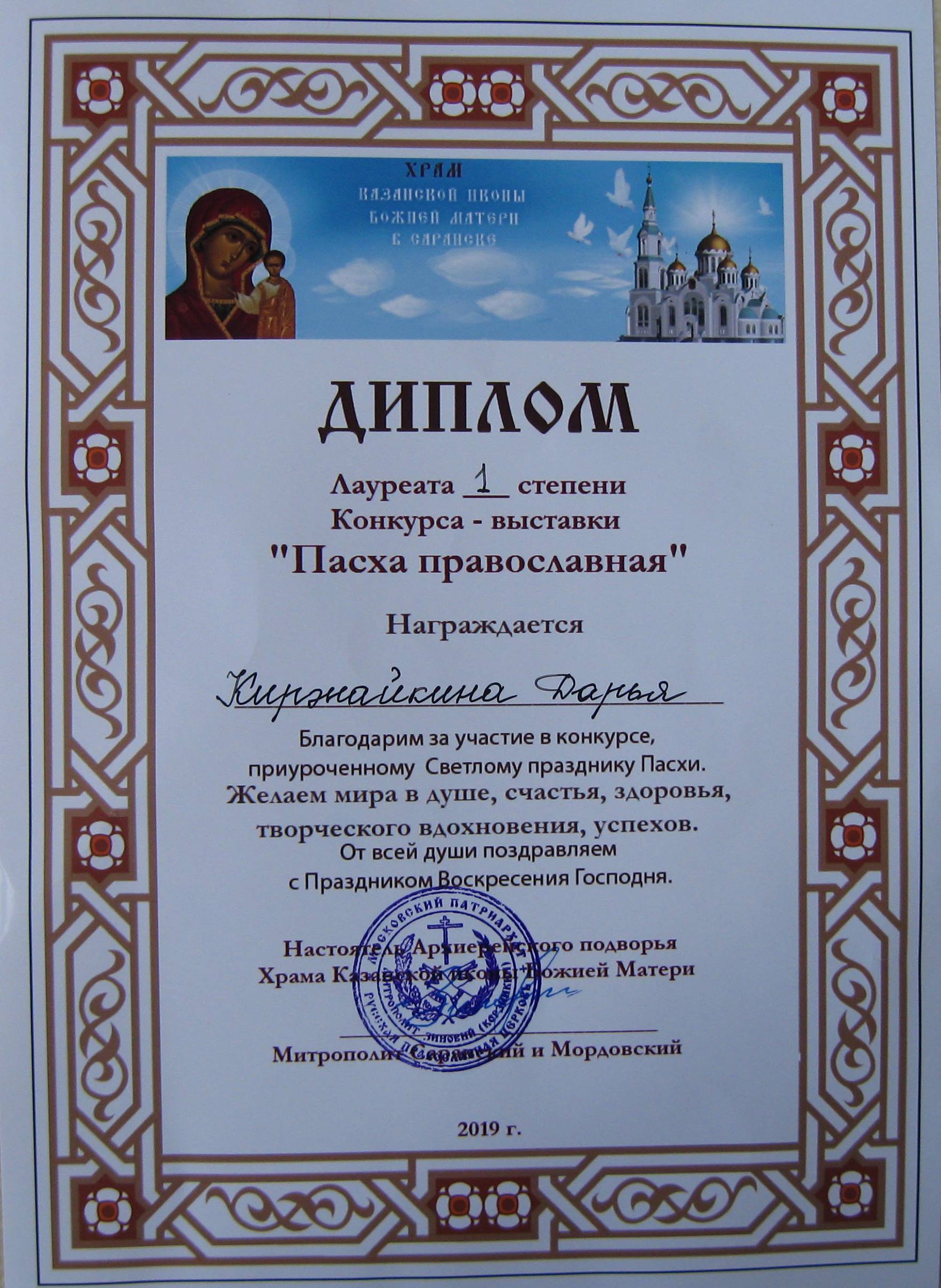 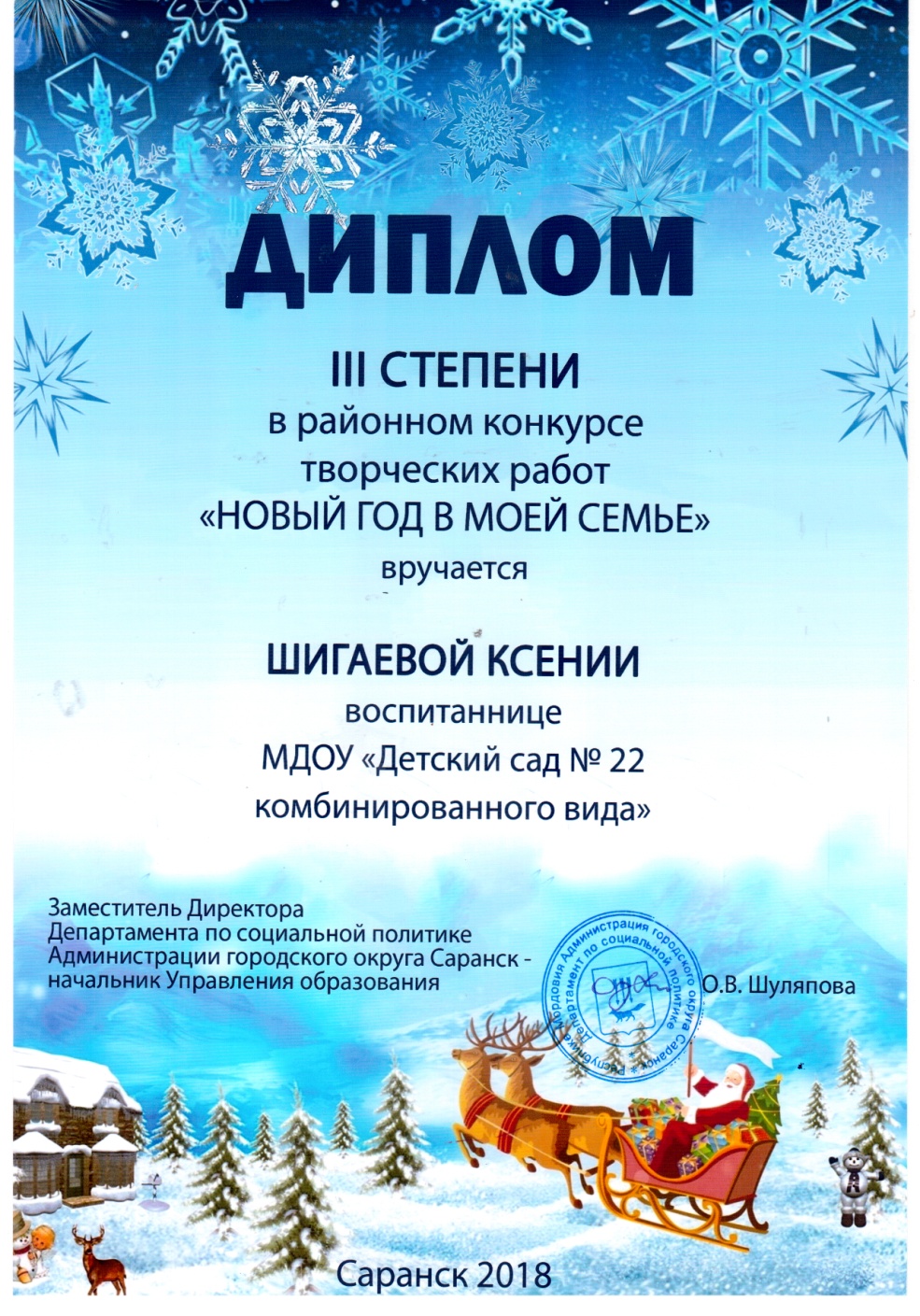 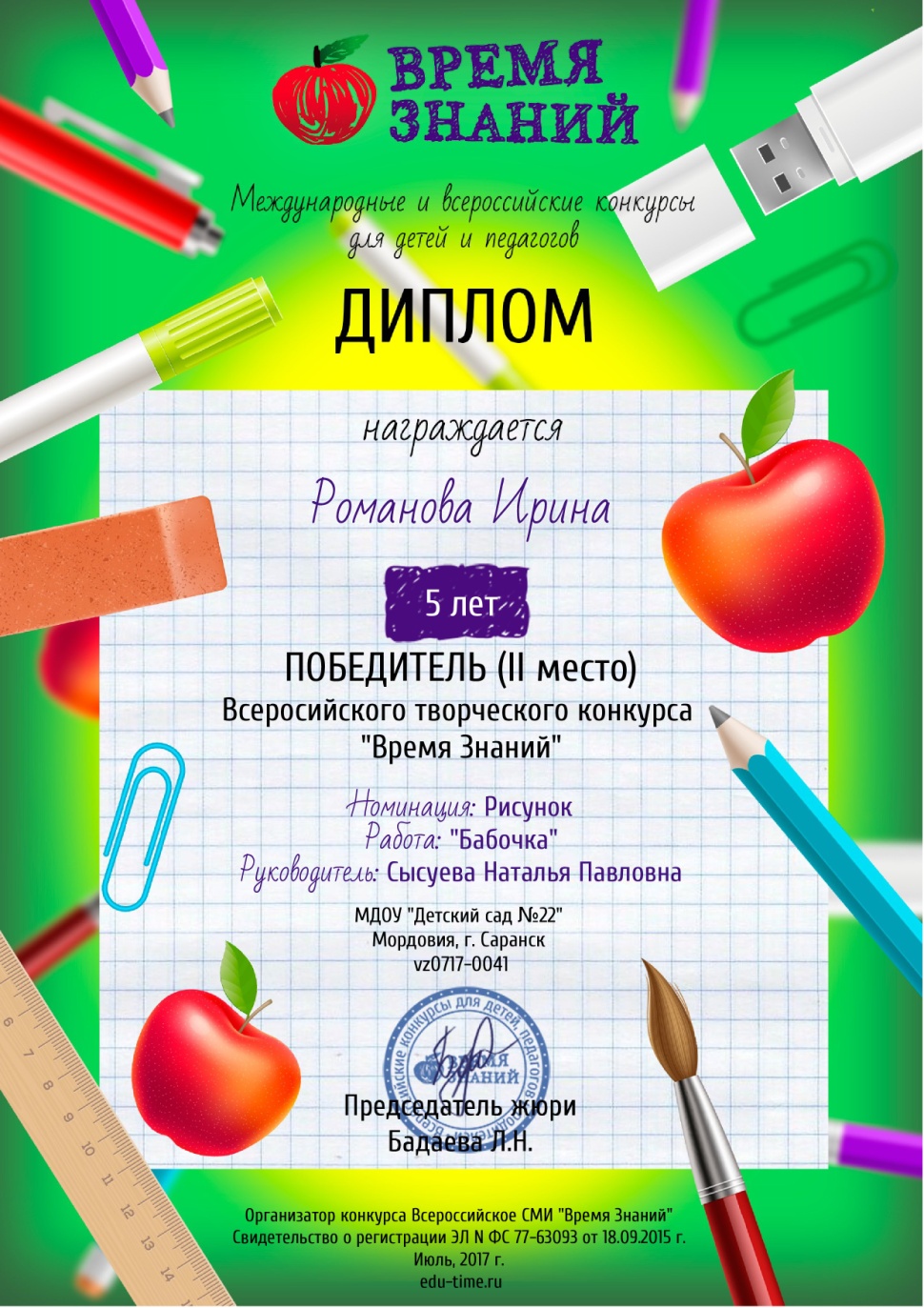 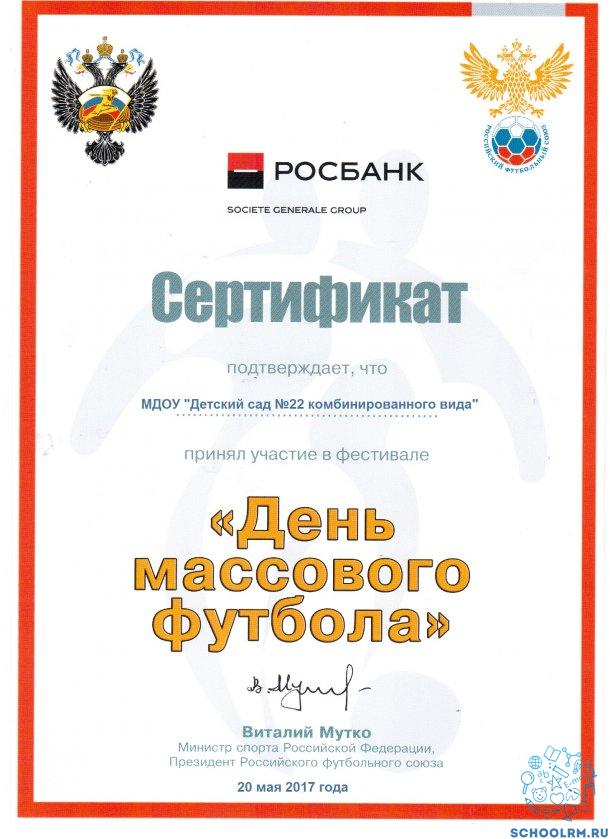 5. Наличие авторских программ, методических пособий
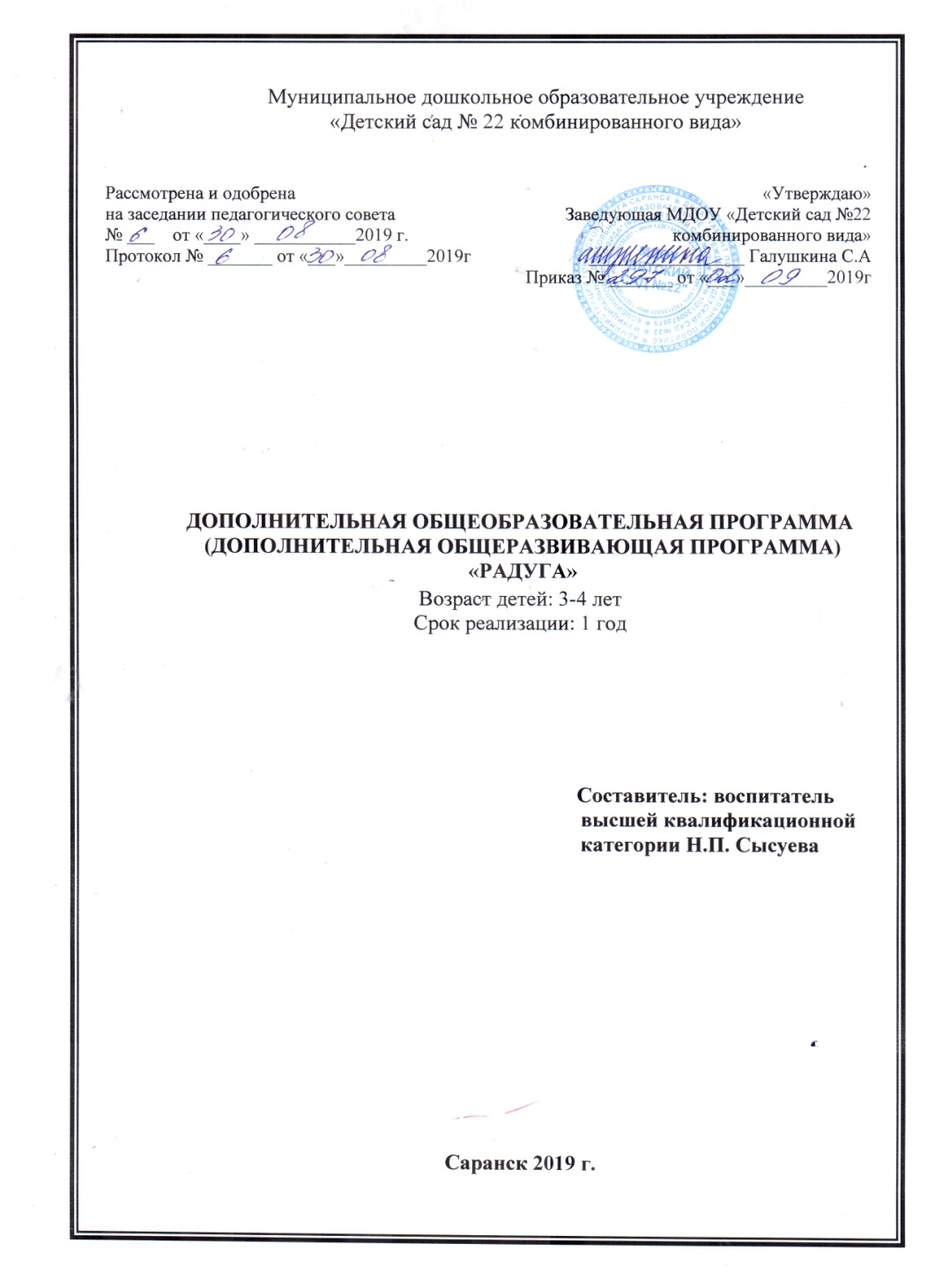 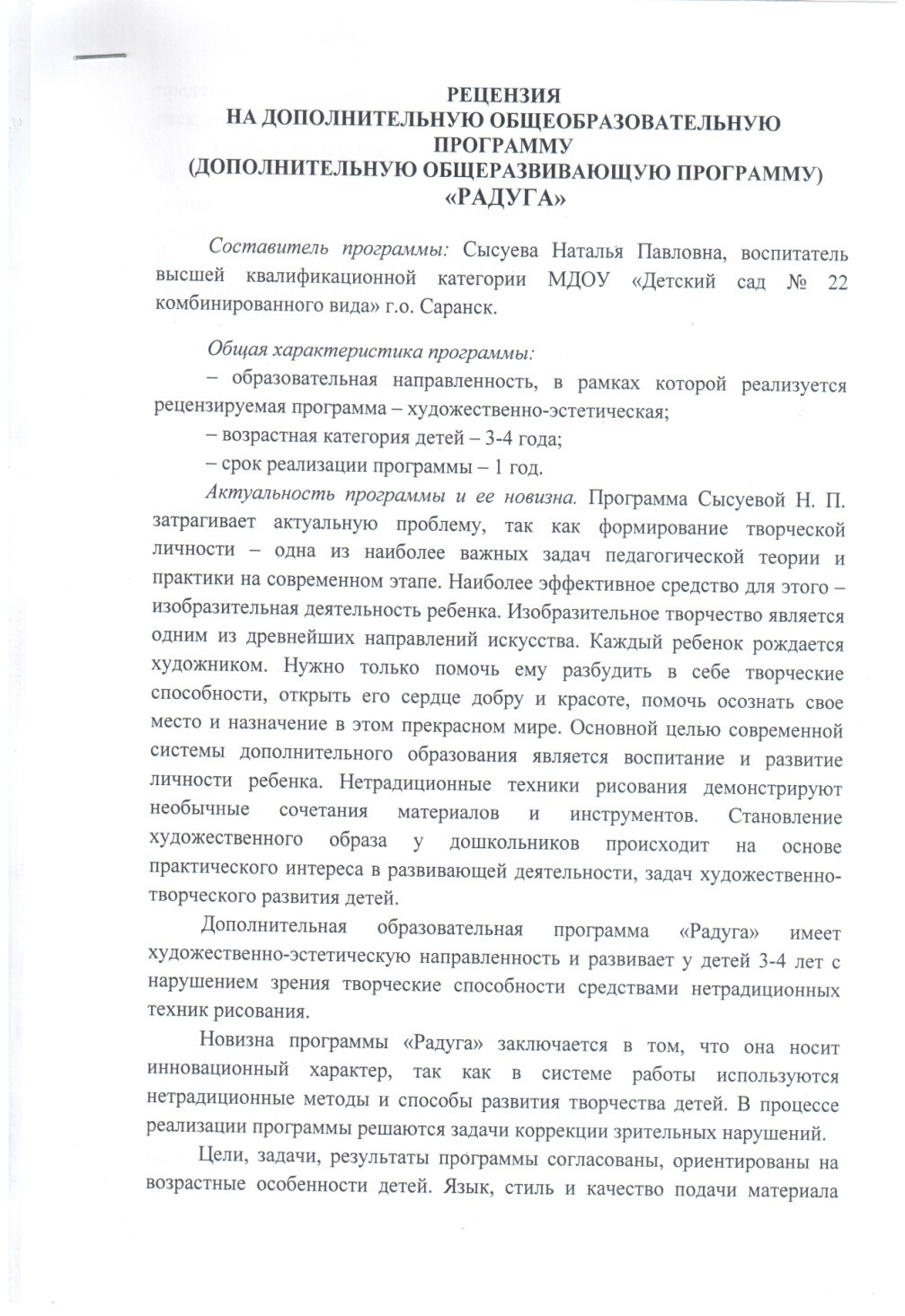 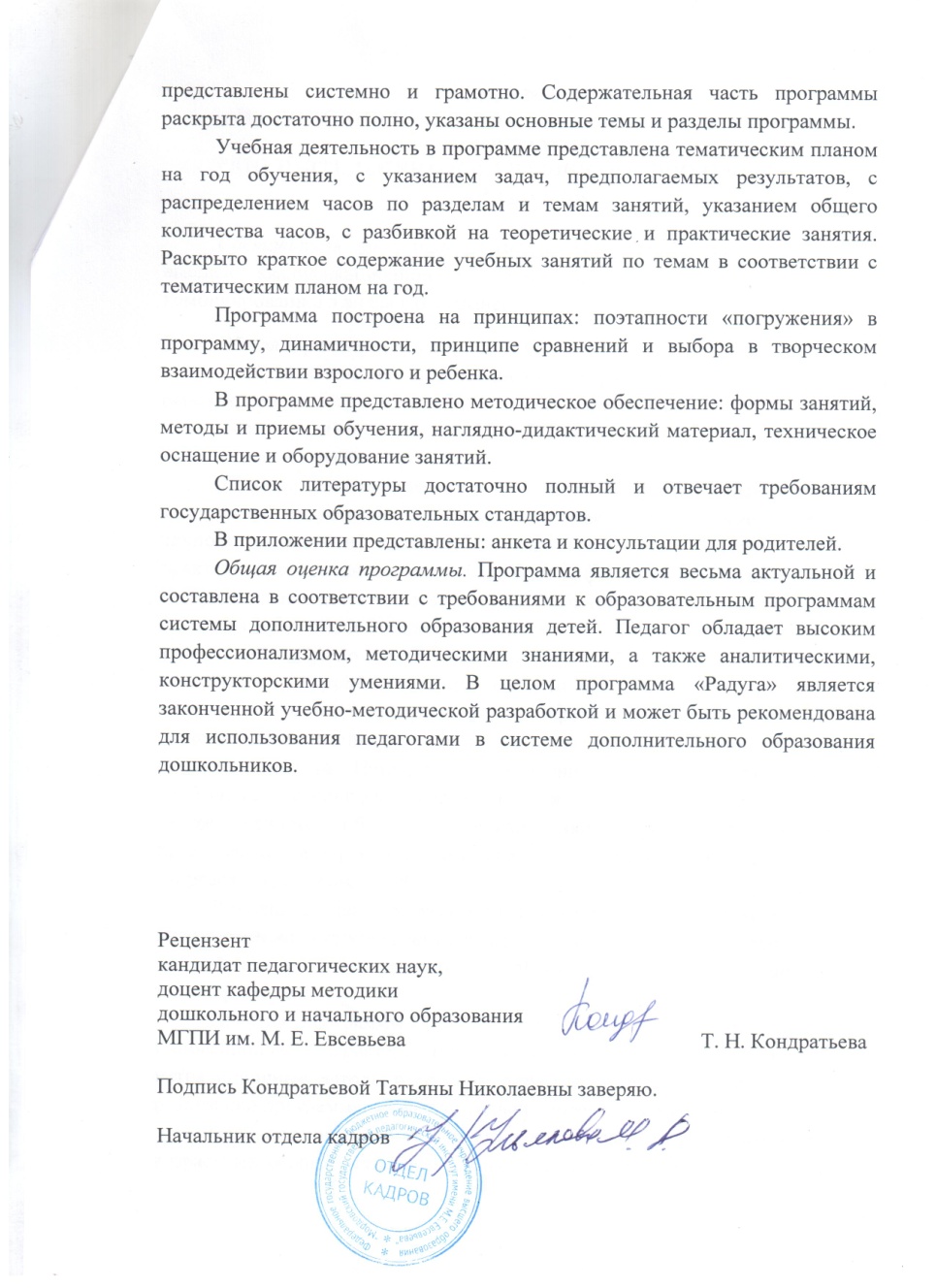 6. Выступления на заседаниях методических советов, научно-практических конференциях, семинарах, секциях, форумах, радиопередачах
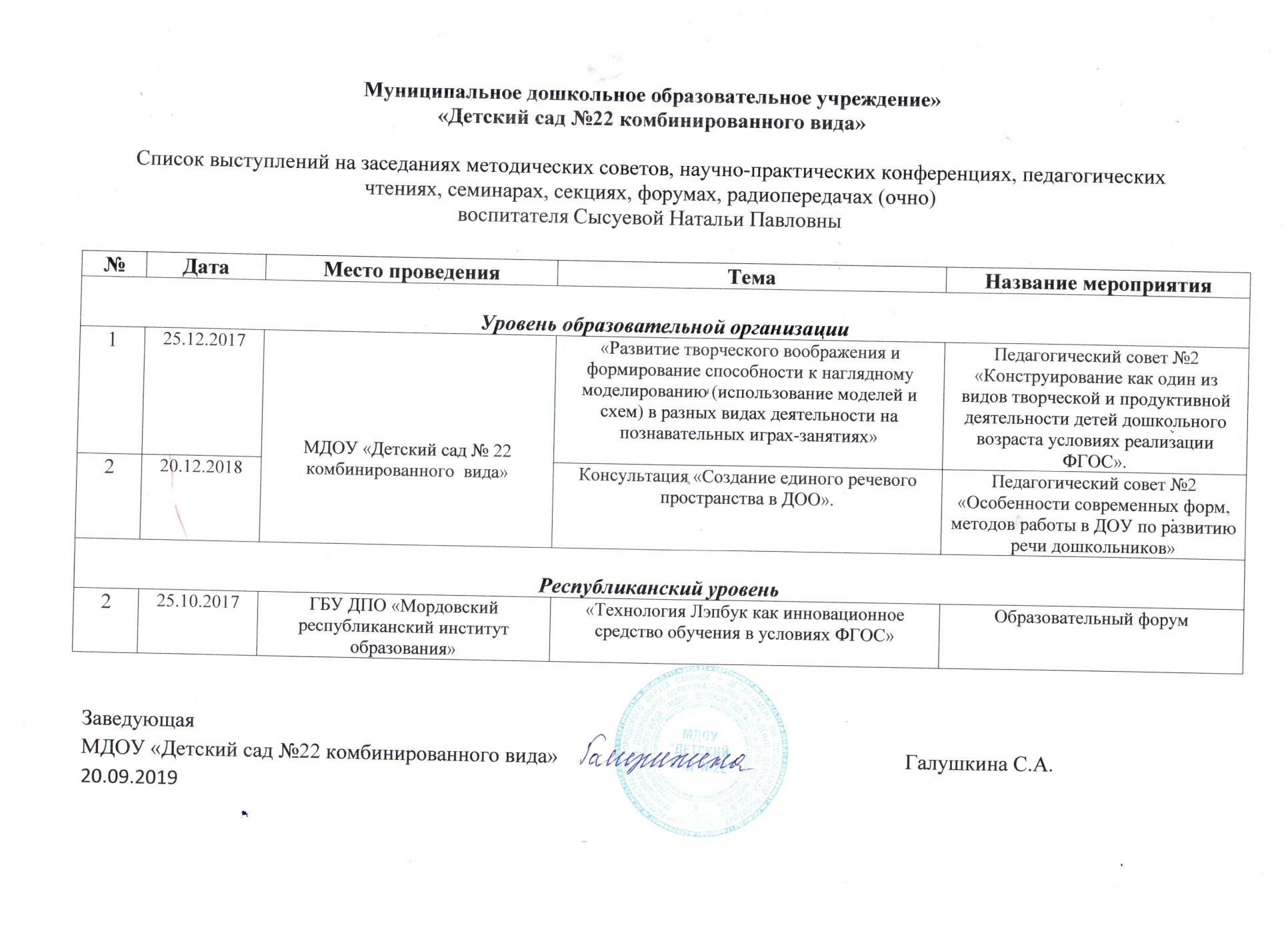 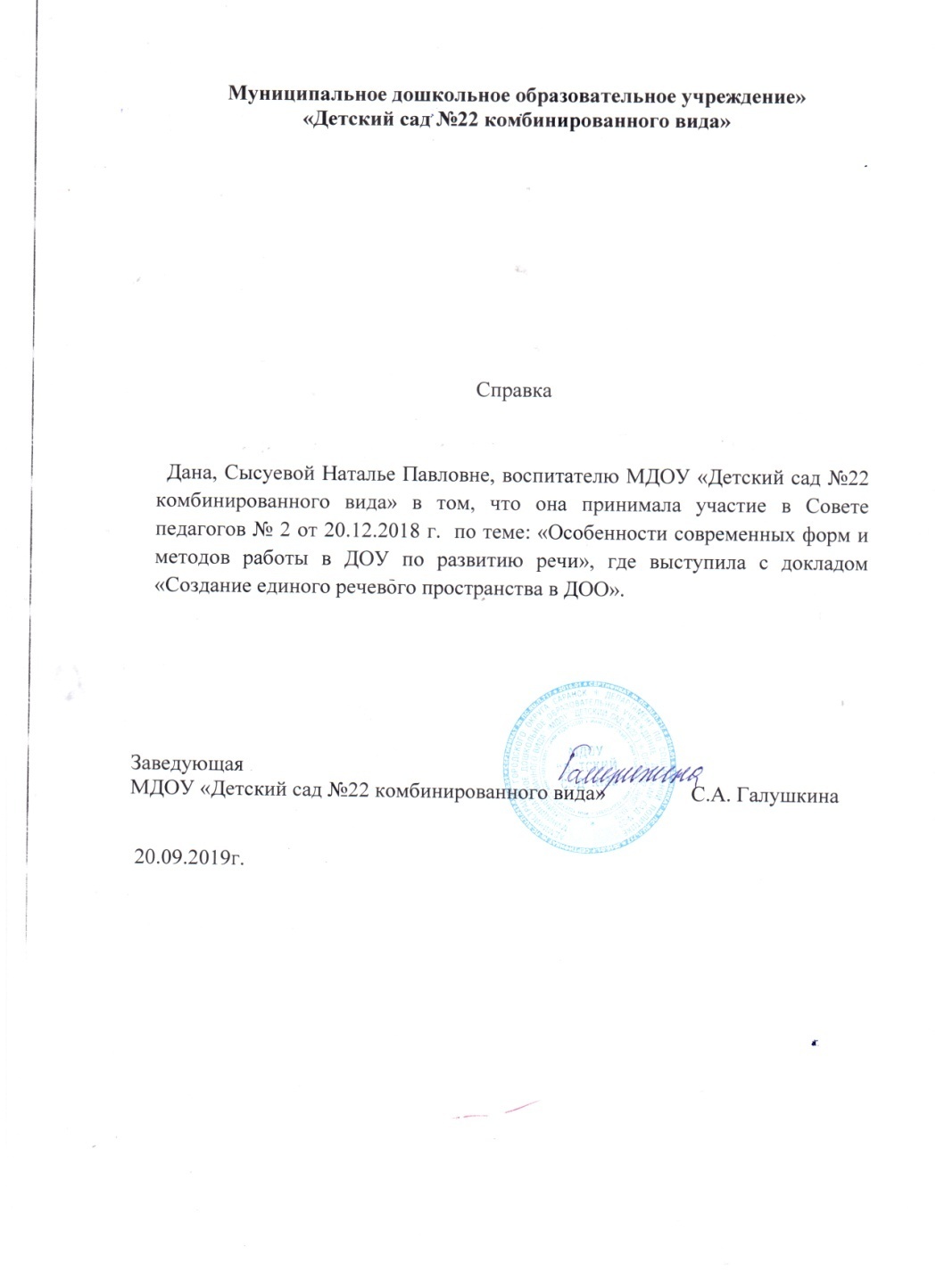 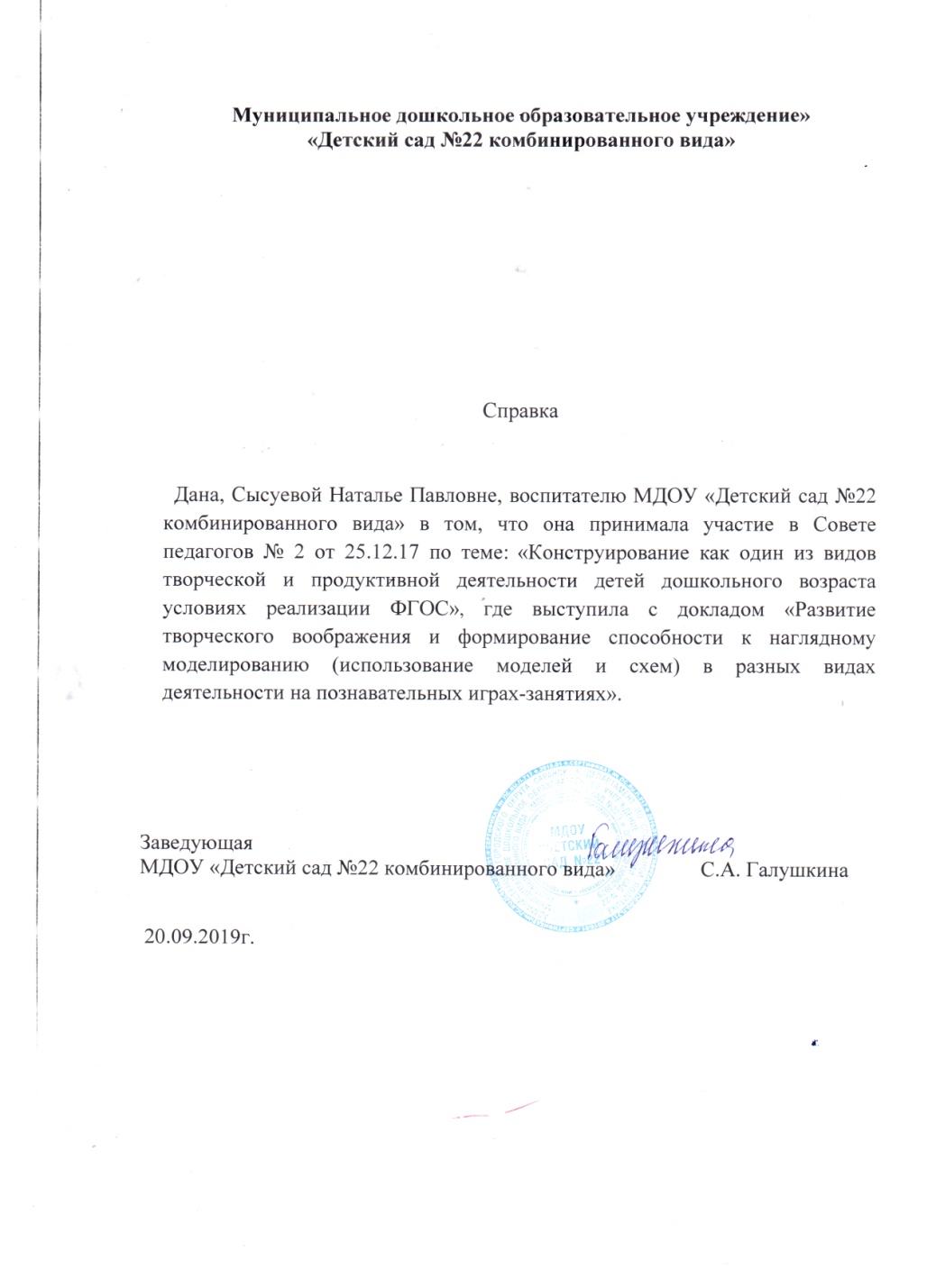 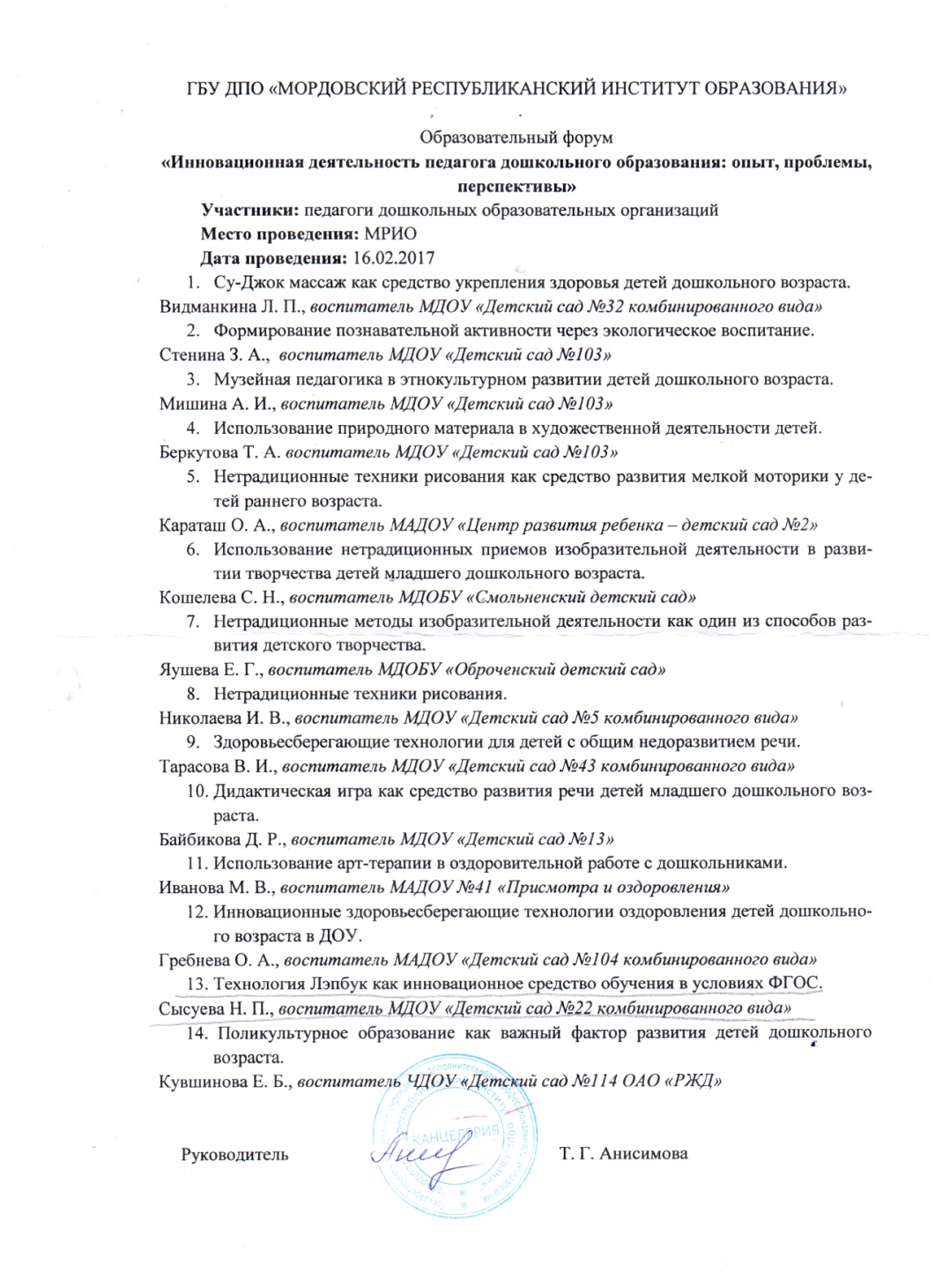 7. Проведение открытых занятий, мастер-классов, мероприятий
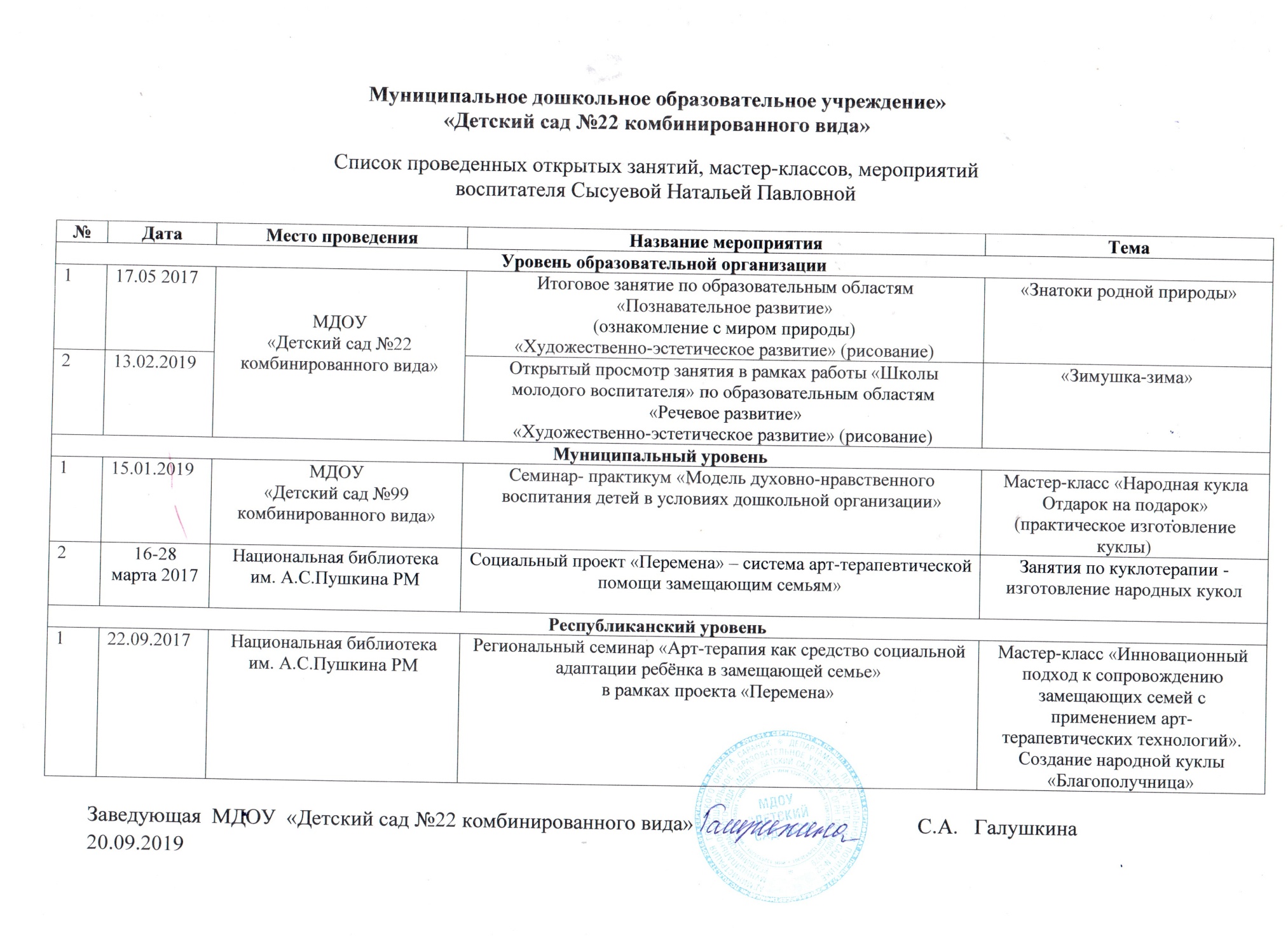 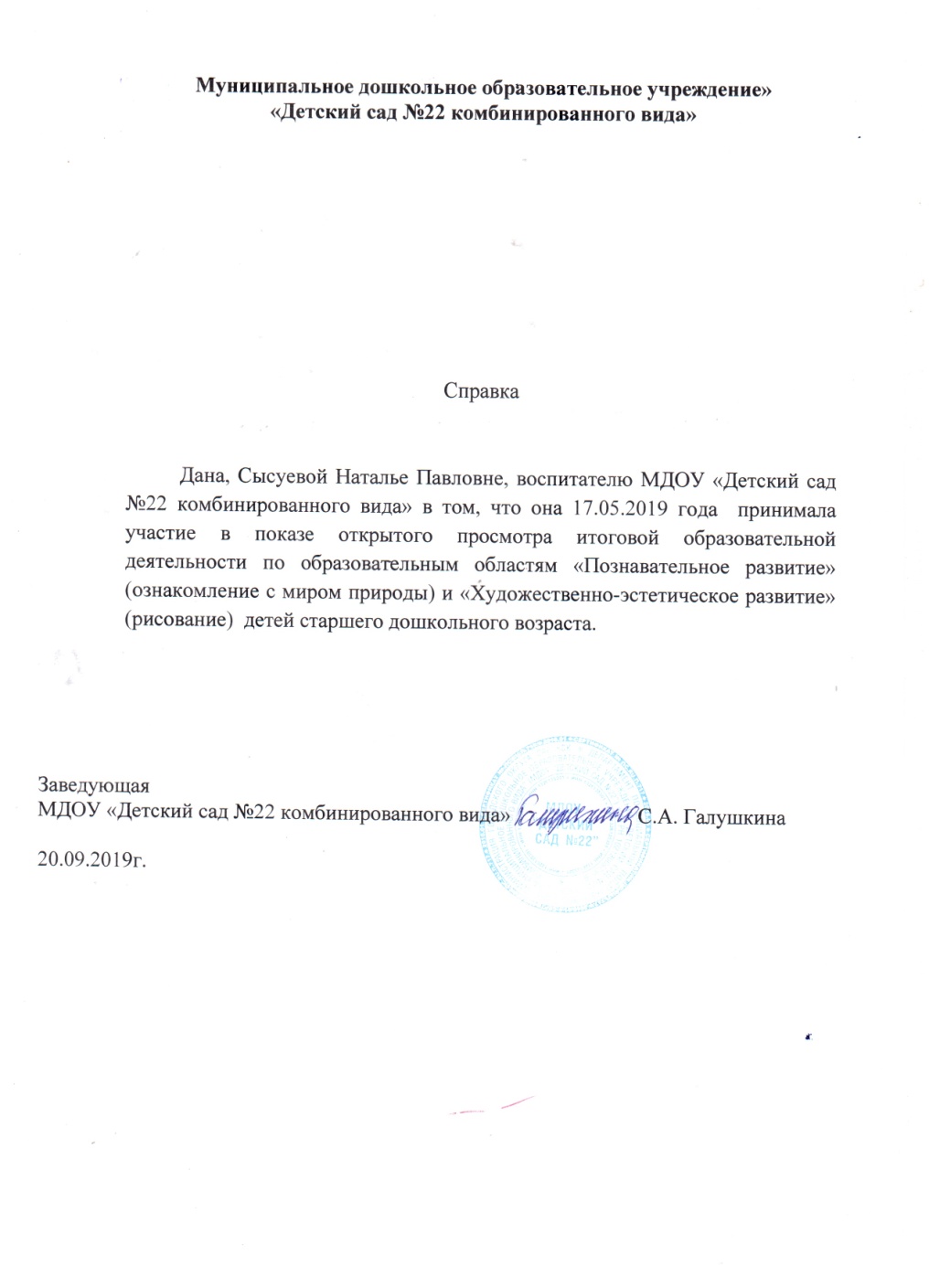 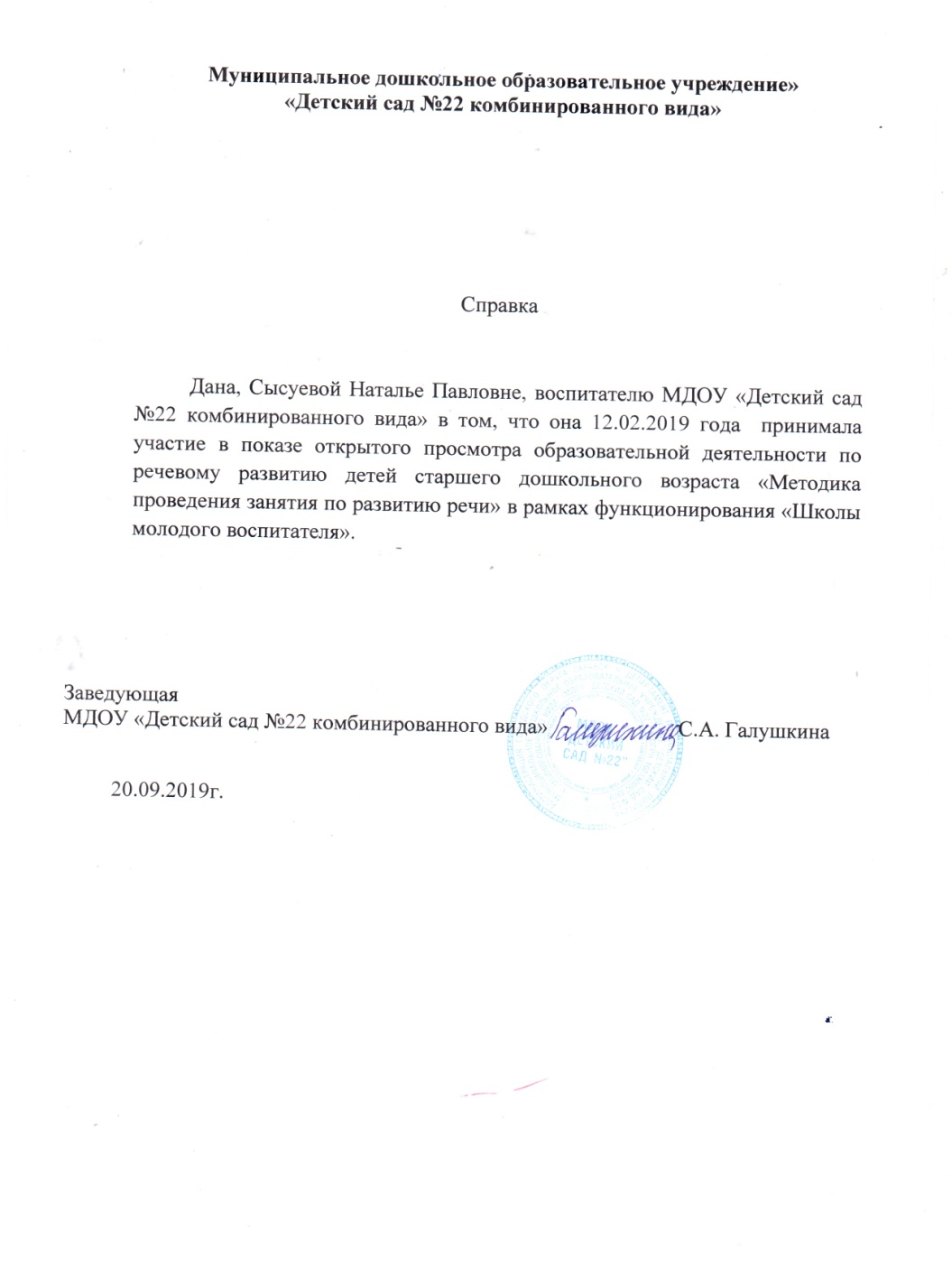 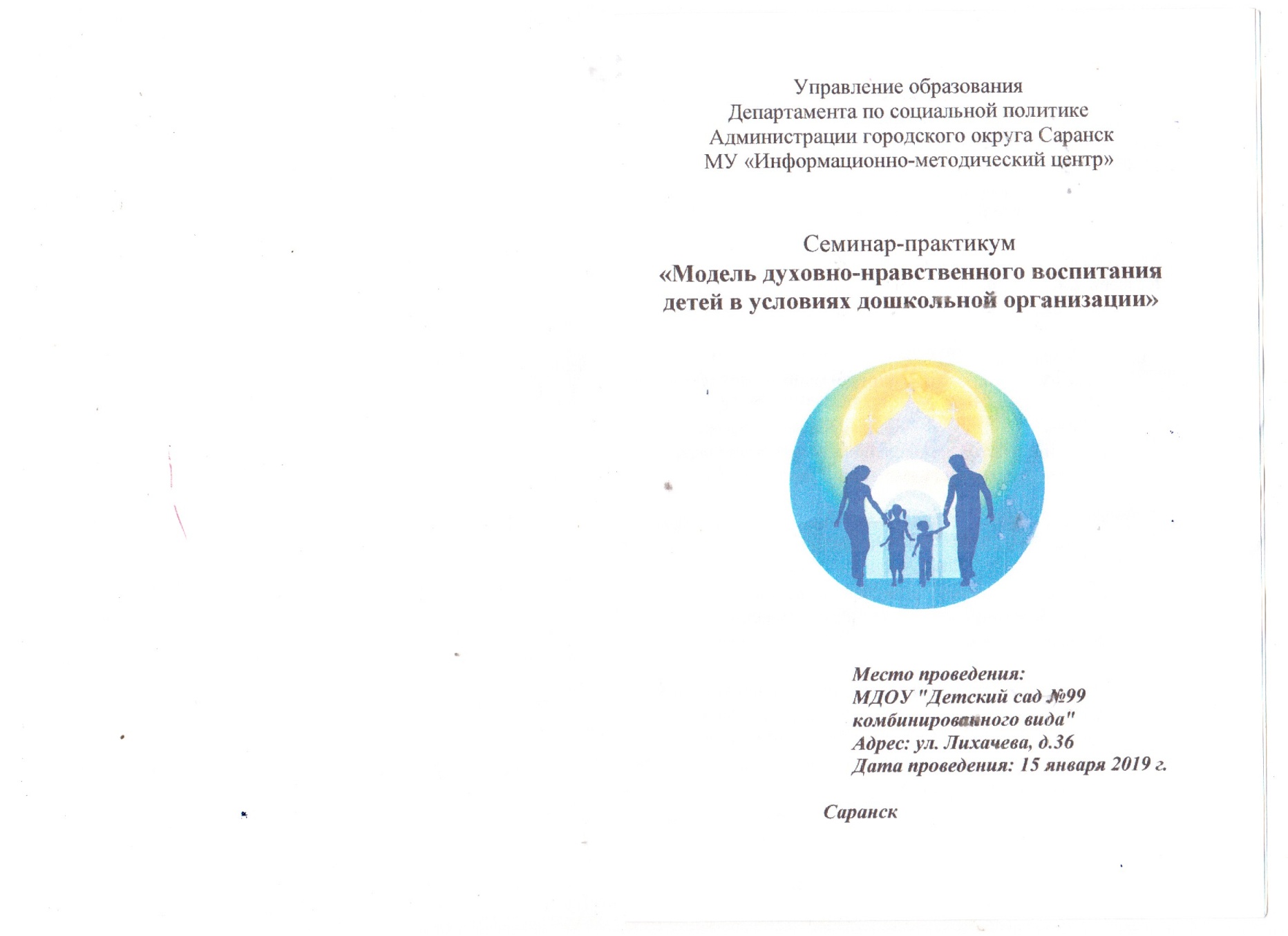 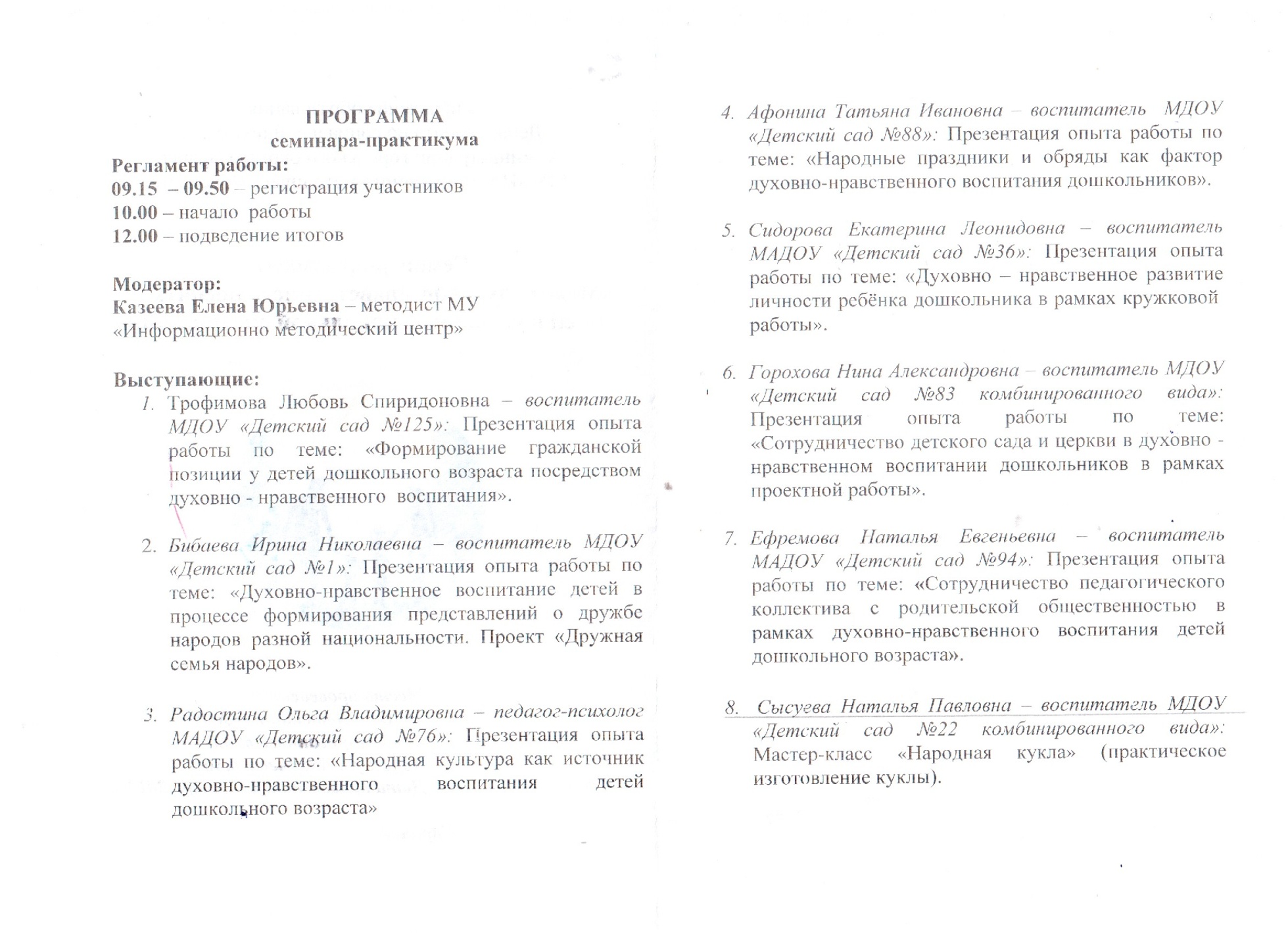 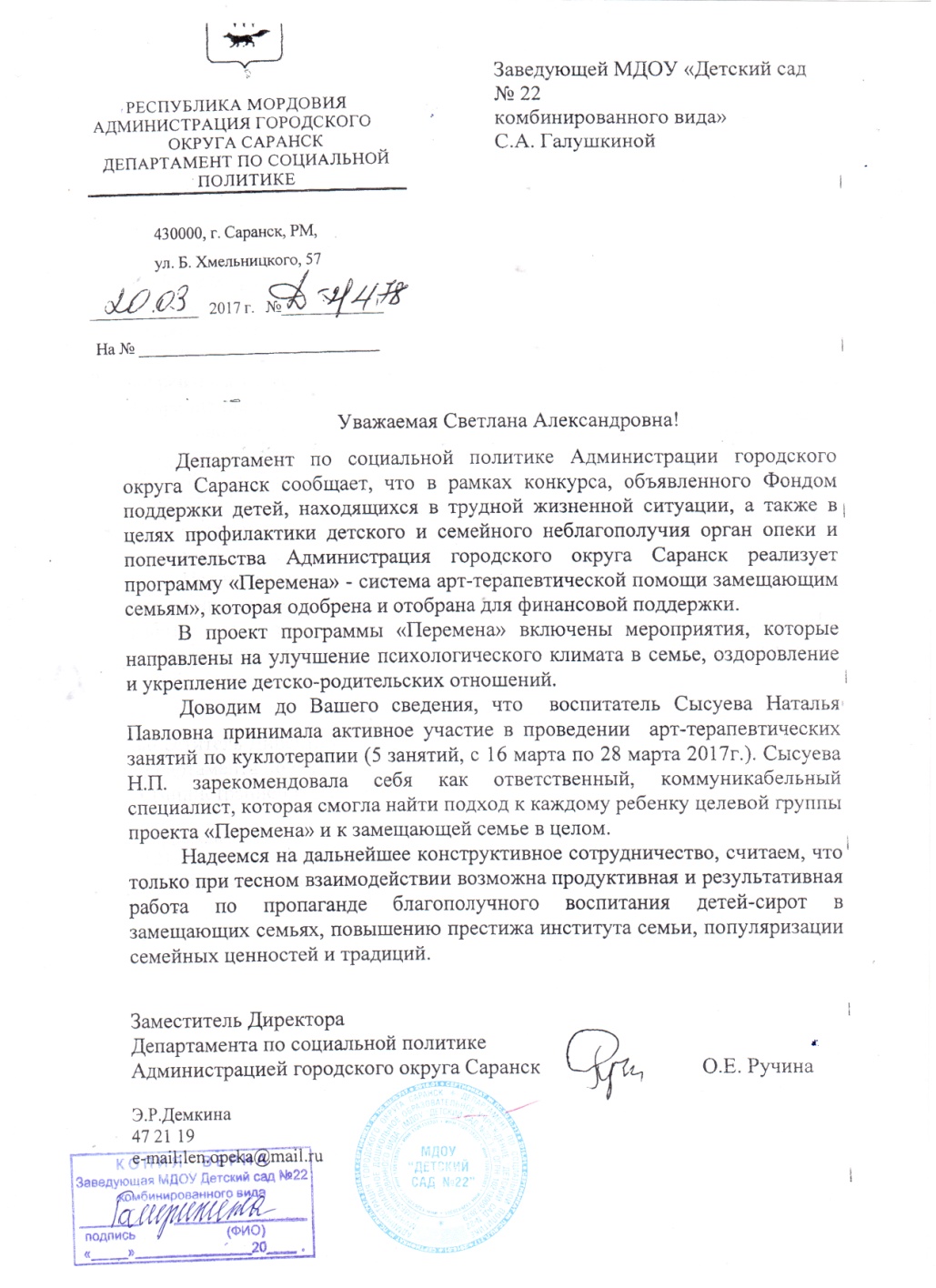 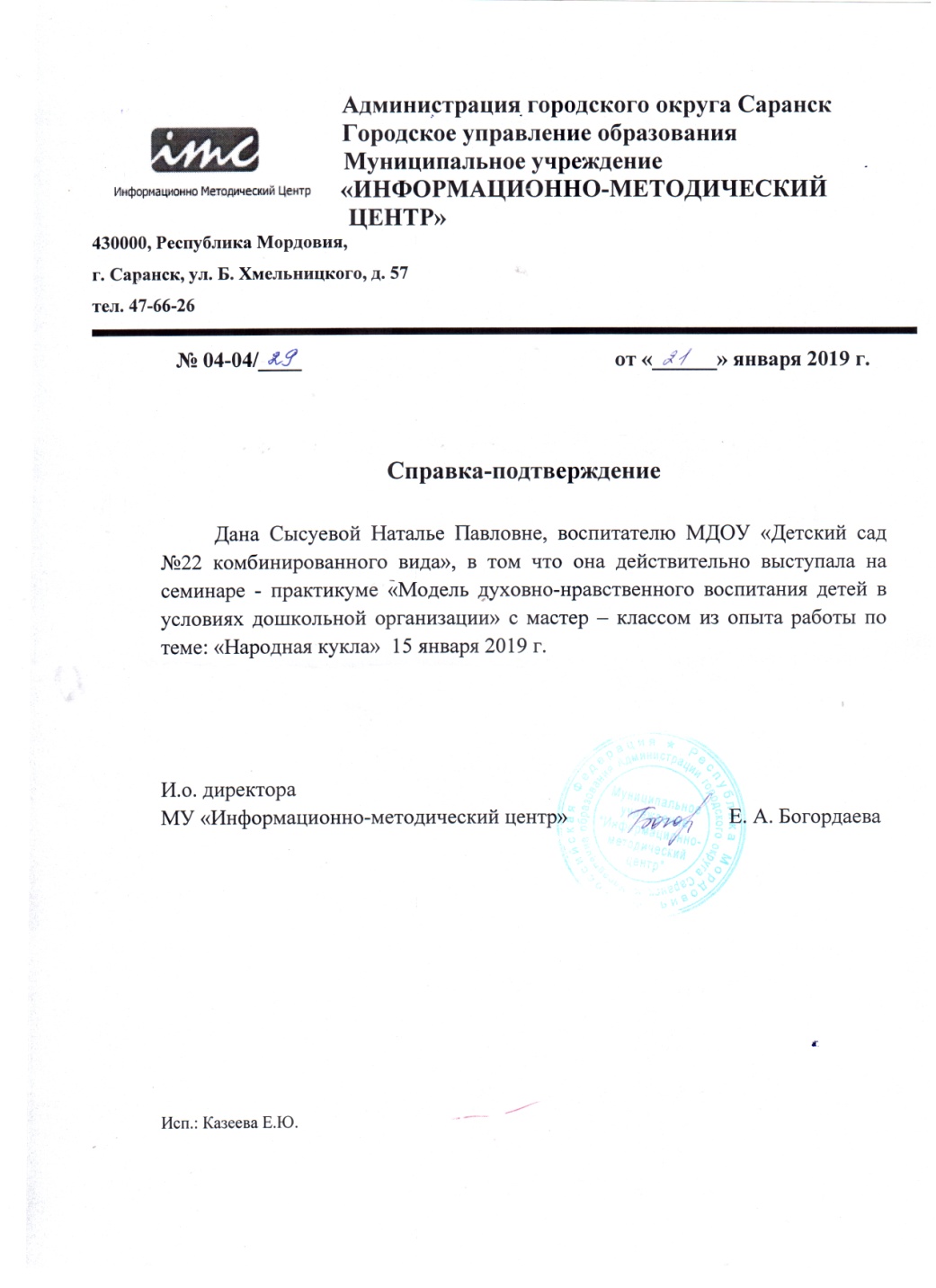 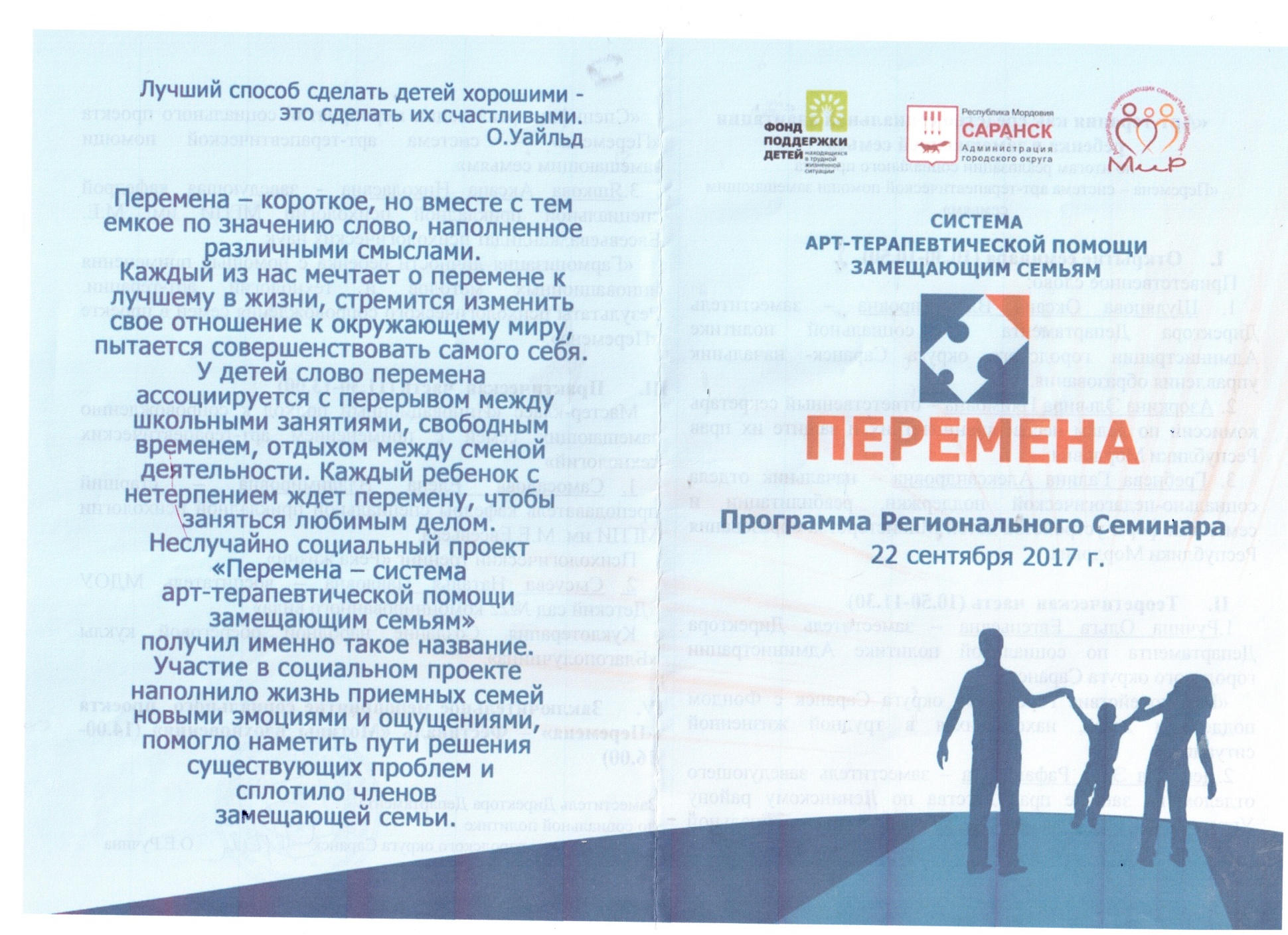 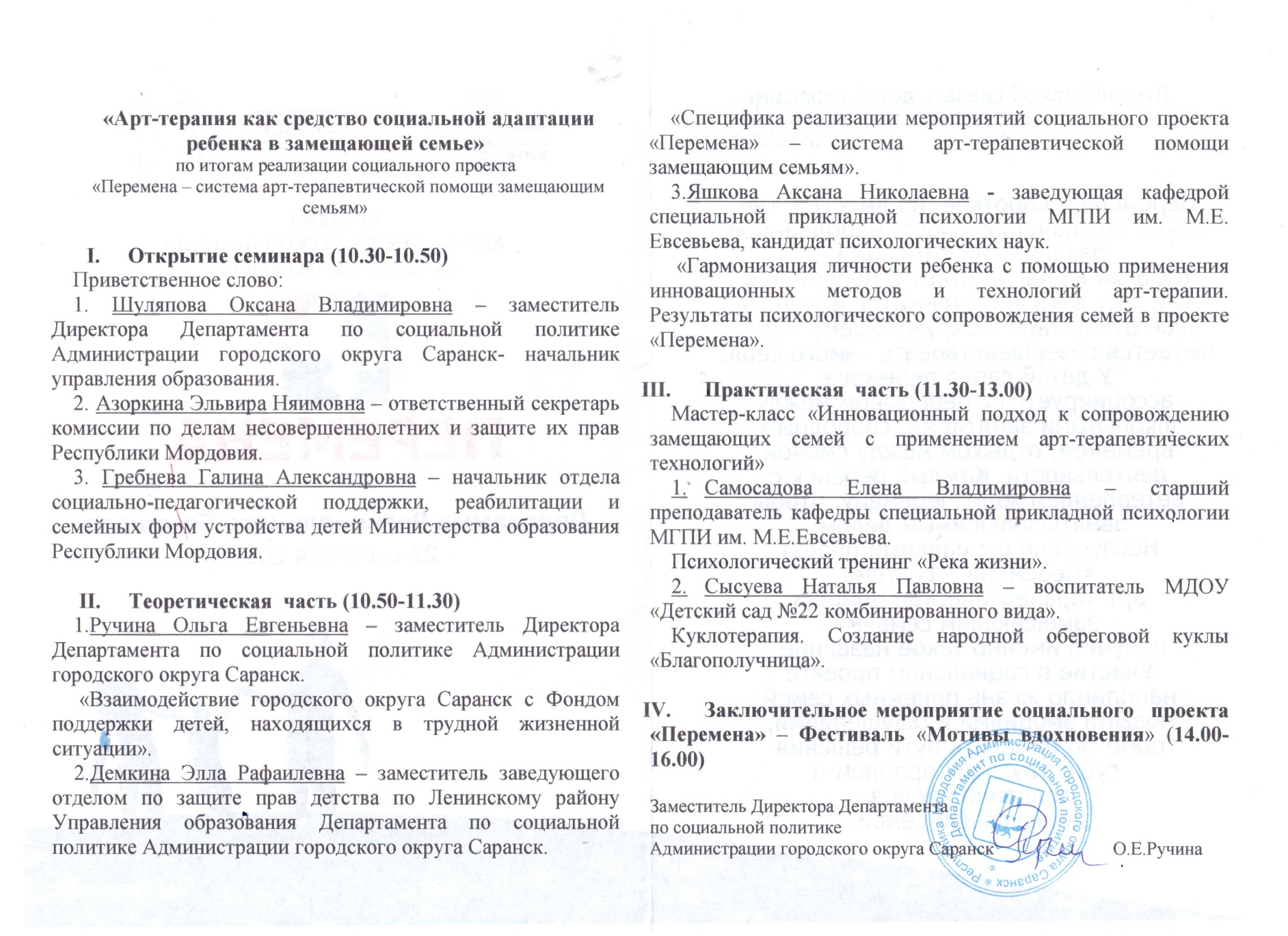 8. Экспертная деятельность
9. Общественная активность педагога
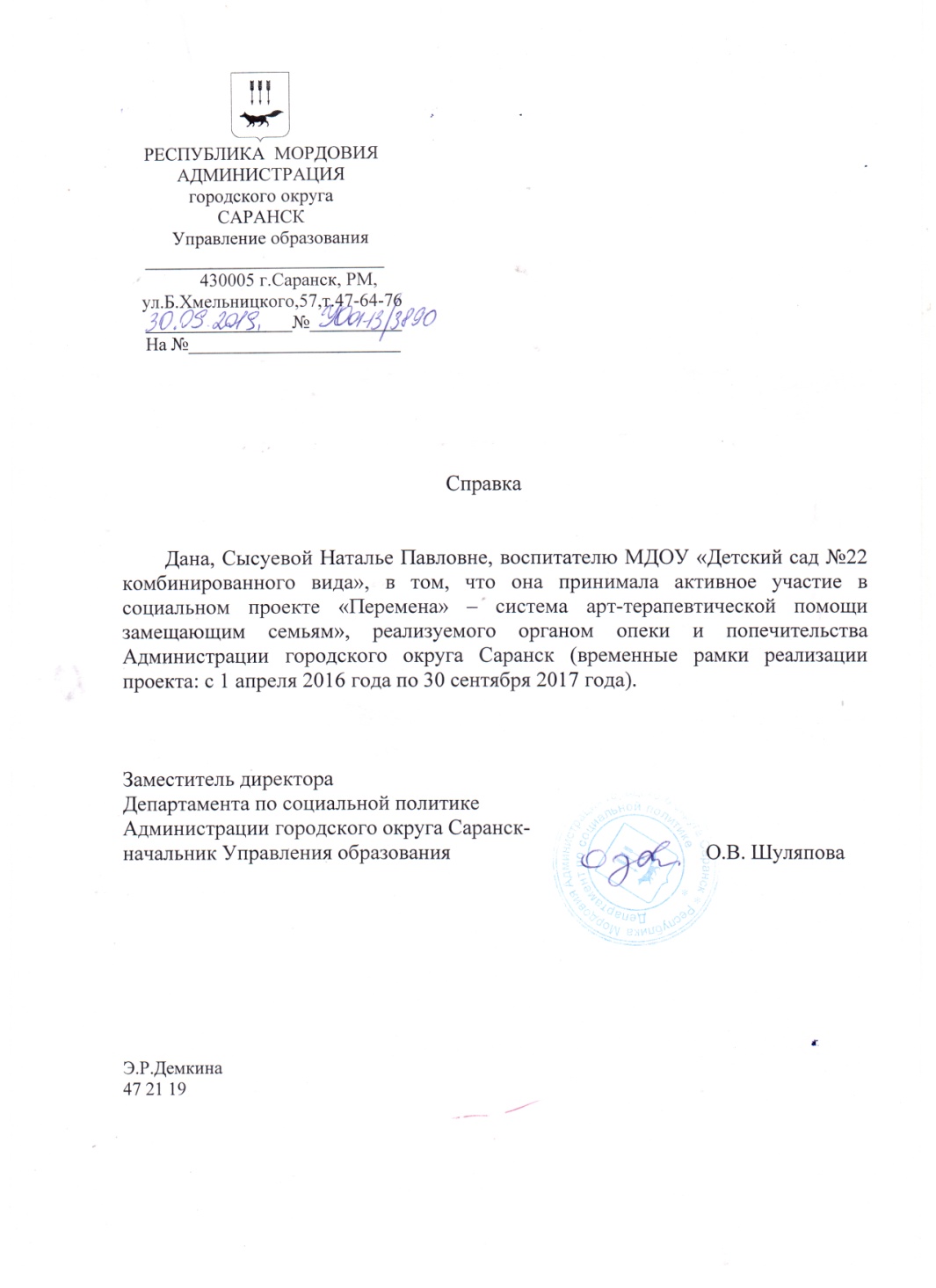 10. Позитивные результаты работы с воспитанниками
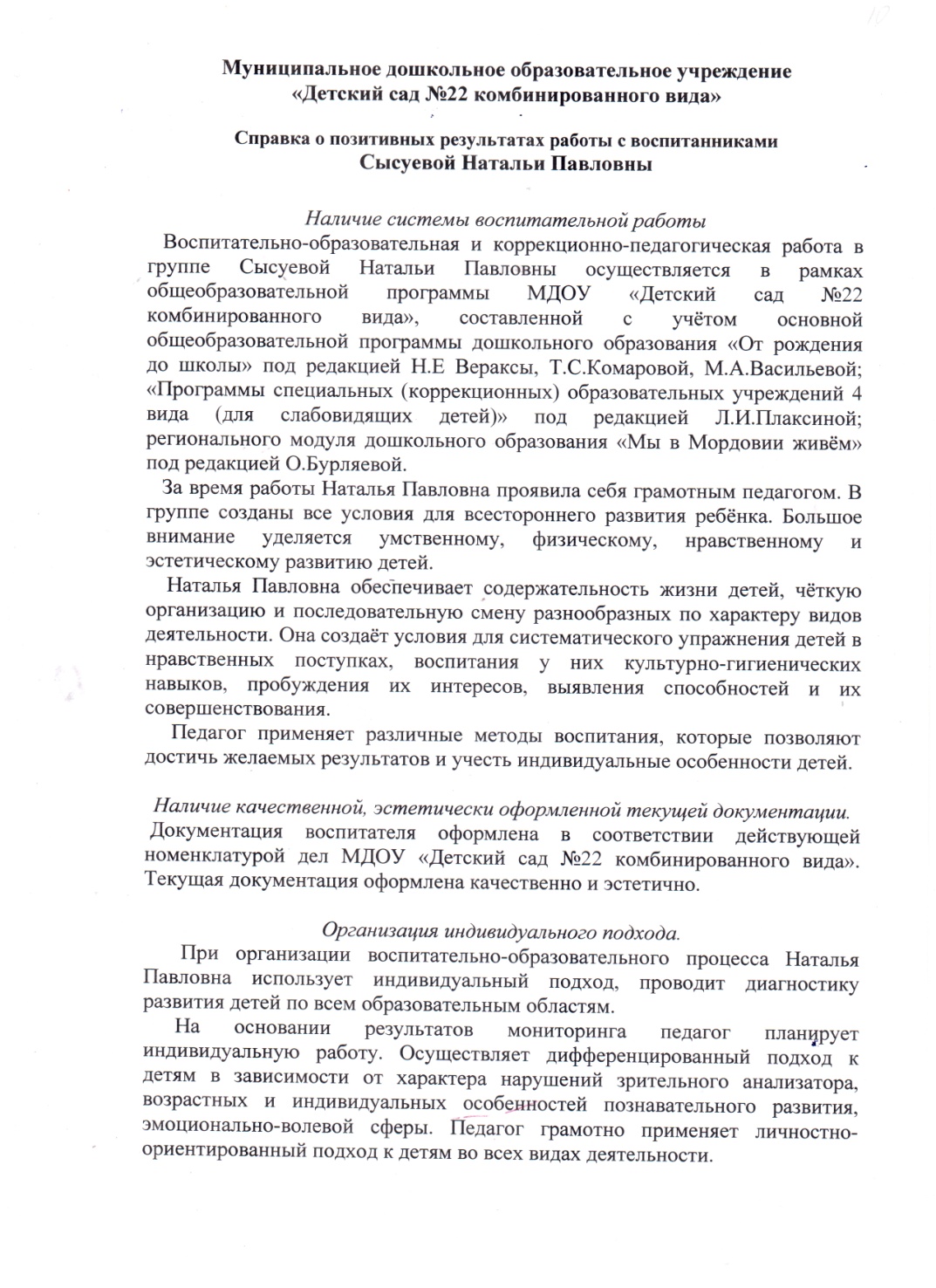 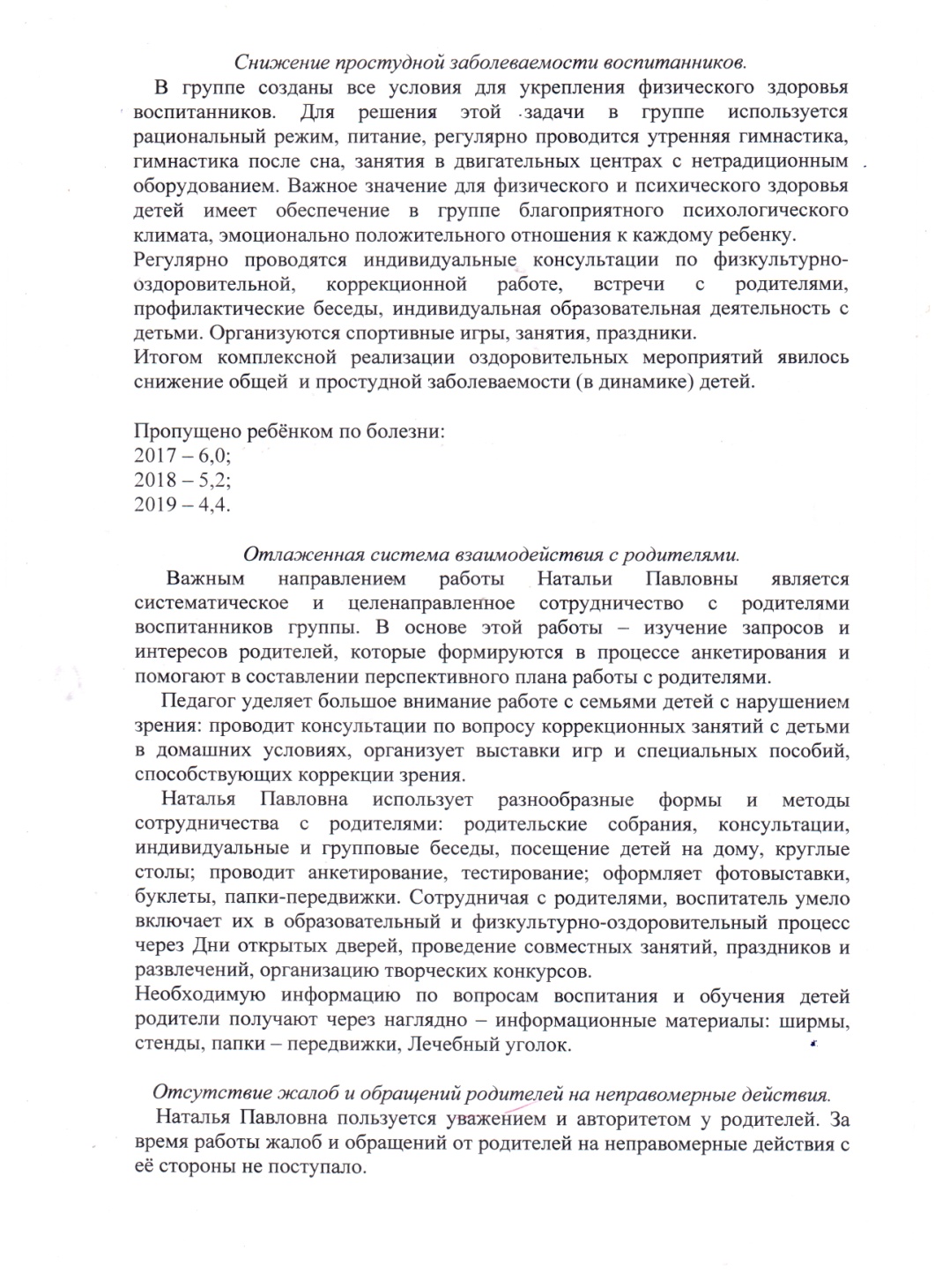 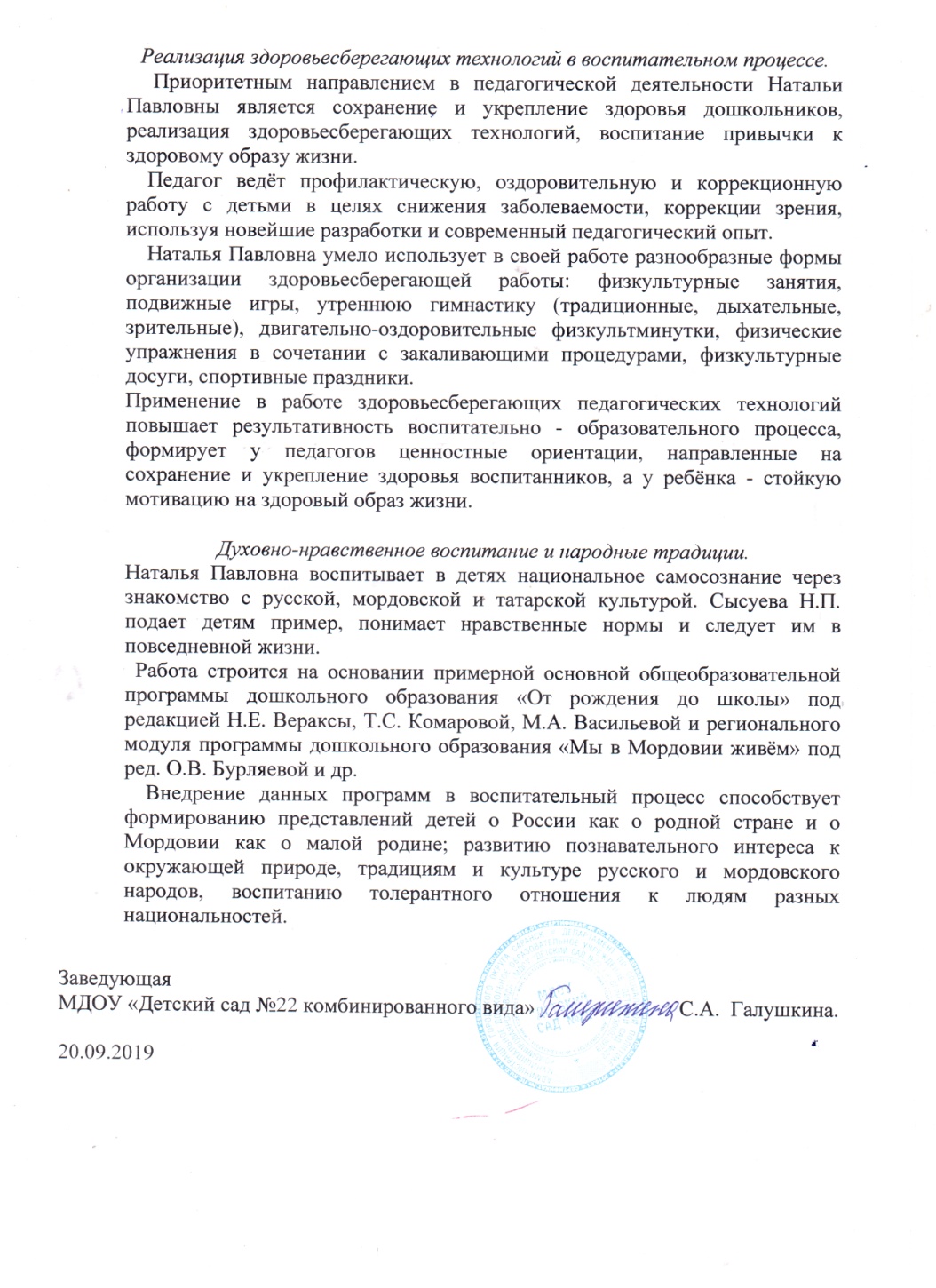 Программы, реализуемые в ДОУ
От рождения до школы. Примерная основная общеобразовательная программа дошкольного образования(пилотный вариант)/ Под ред. Н.Е.Вераксы, Т.С. Комаровой.- 3-е изд., испр. И доп.- М.:МОЗАИКА-СИНТЕЗ, 2015 
Примерный региональный модуль программы дошкольного образования «Мы в Мордовии живем»/ авт. О.В. Бурляева, Л.П.Карпушина, Е .Н. Коркина и др. – Саранск: Мордов. кн. изд-во, 2015 г.
Мониторинг 2016-2019 год
Подготовительная
группа
Старшая
группа
Средняя
 группа
11. Качественное взаимодействие с родителями
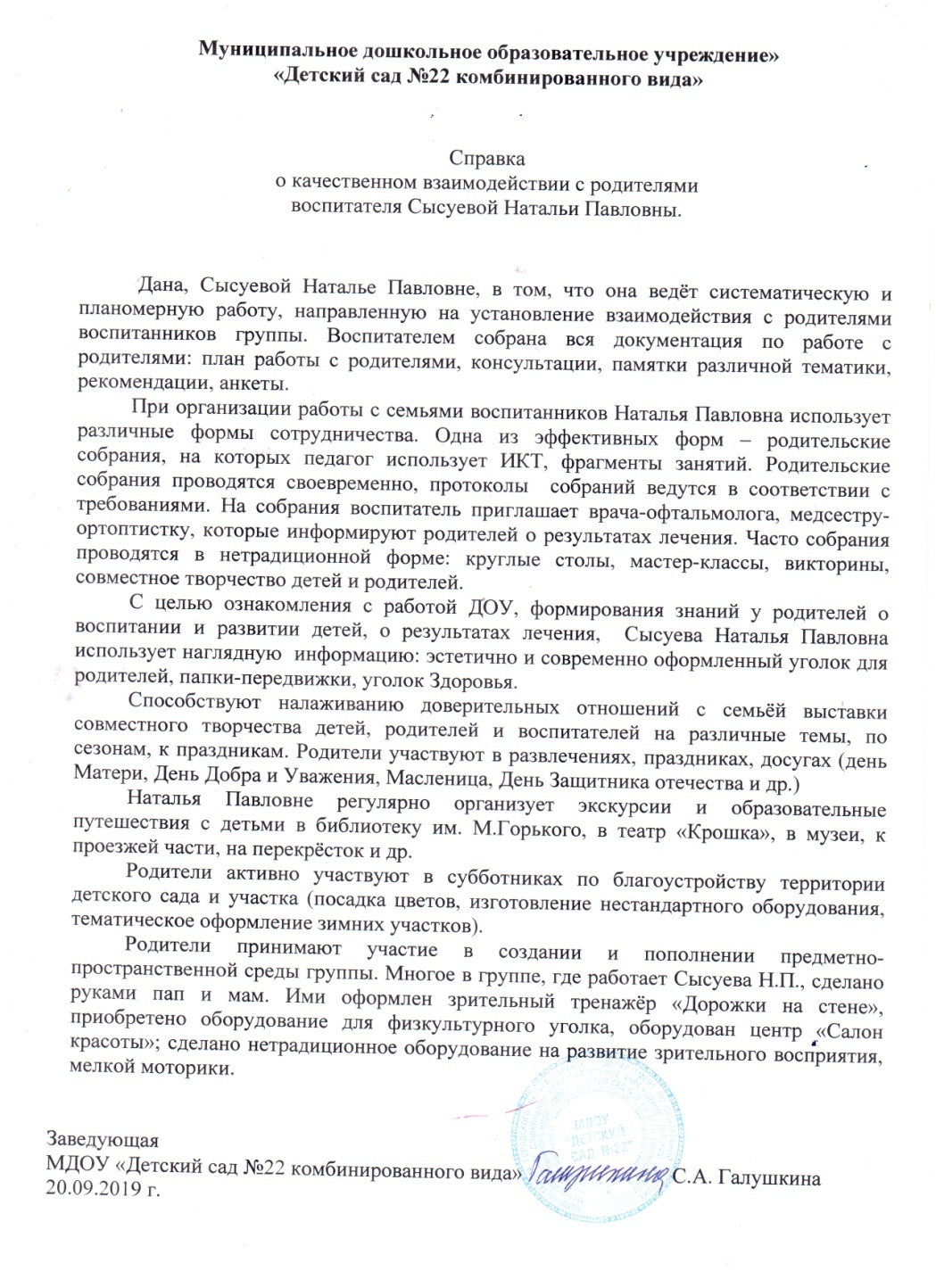 12. Работа с детьми из социально-неблагополучных семей
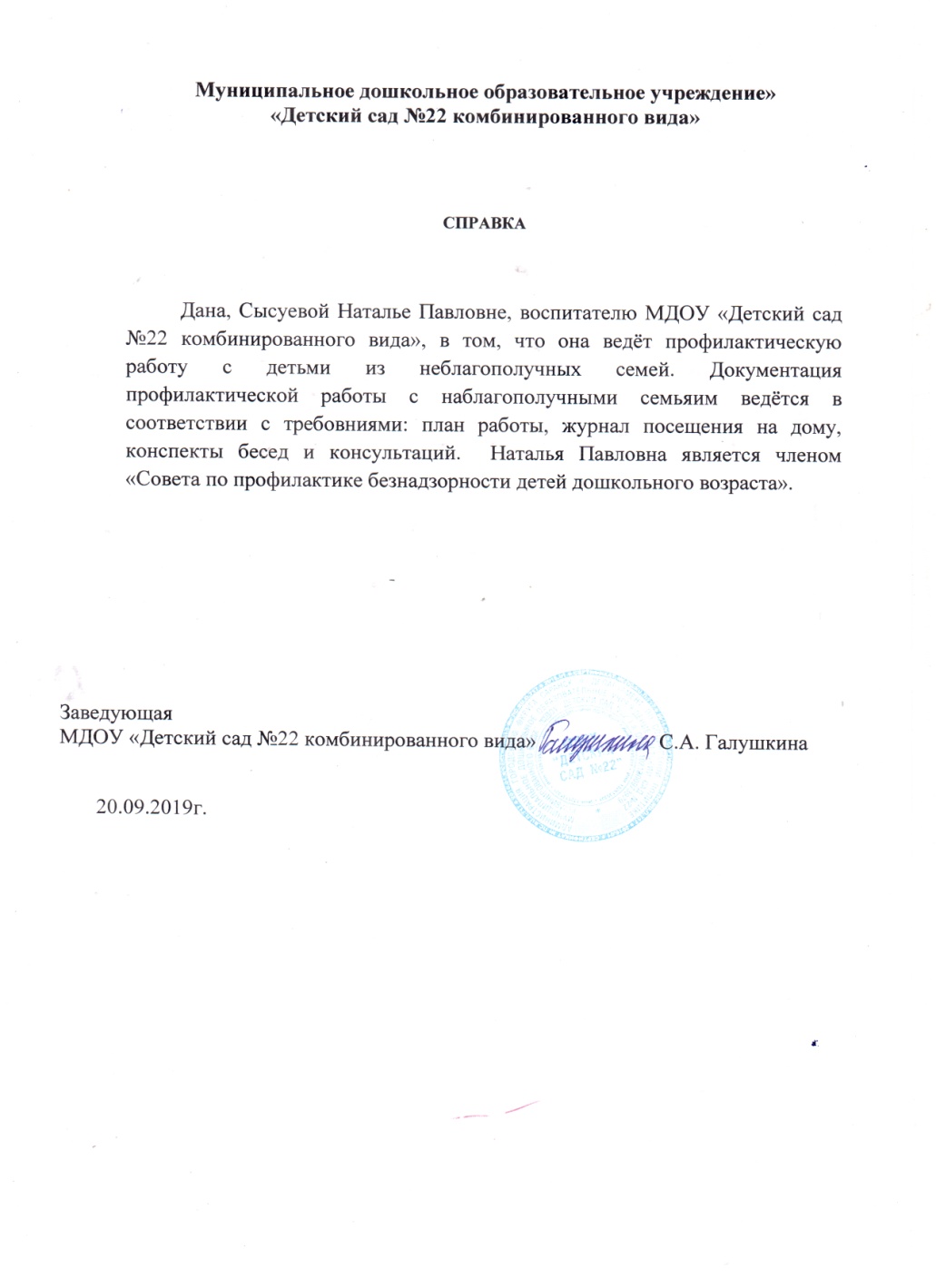 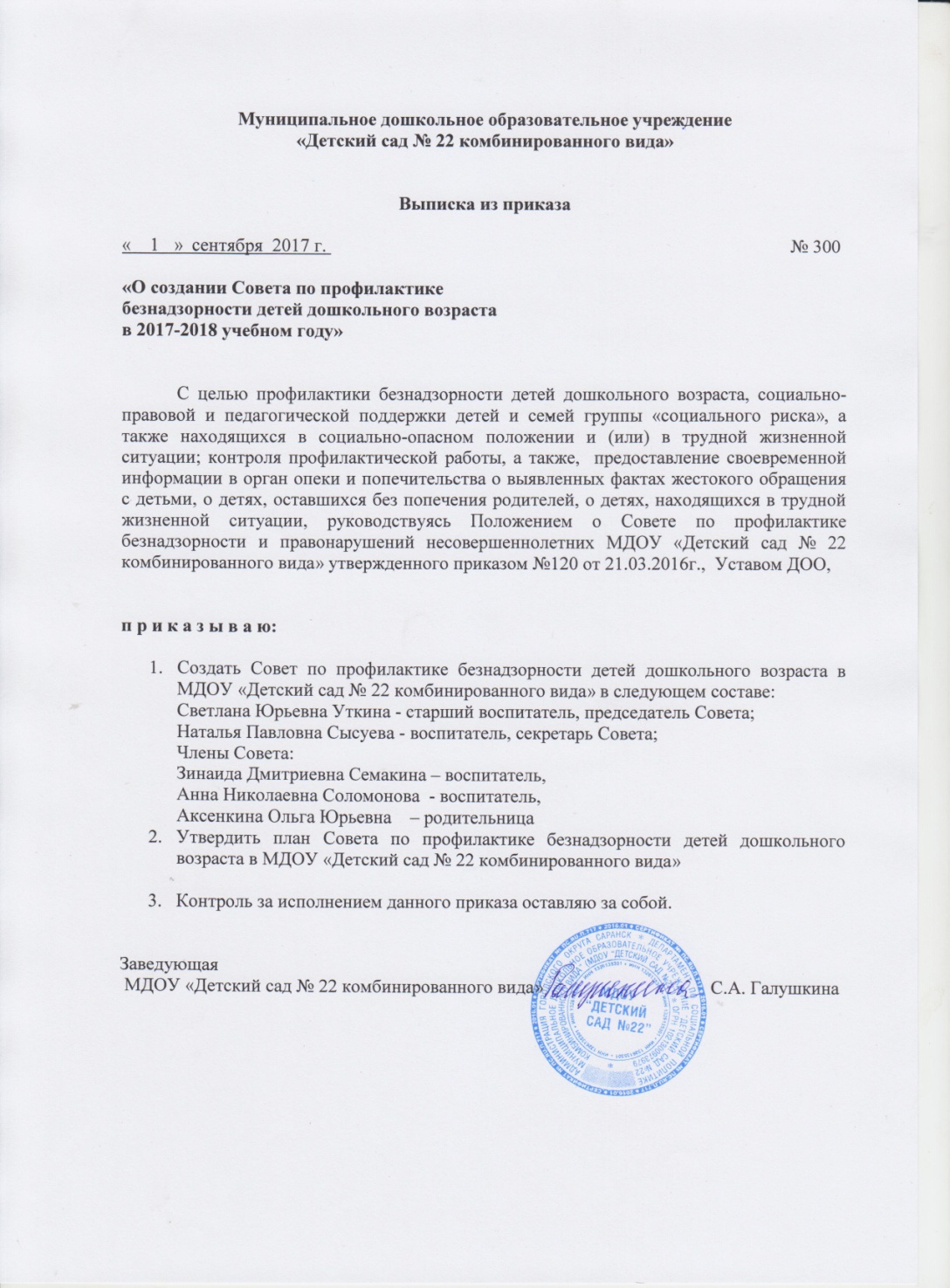 13. Участие педагога в профессиональных конкурсах
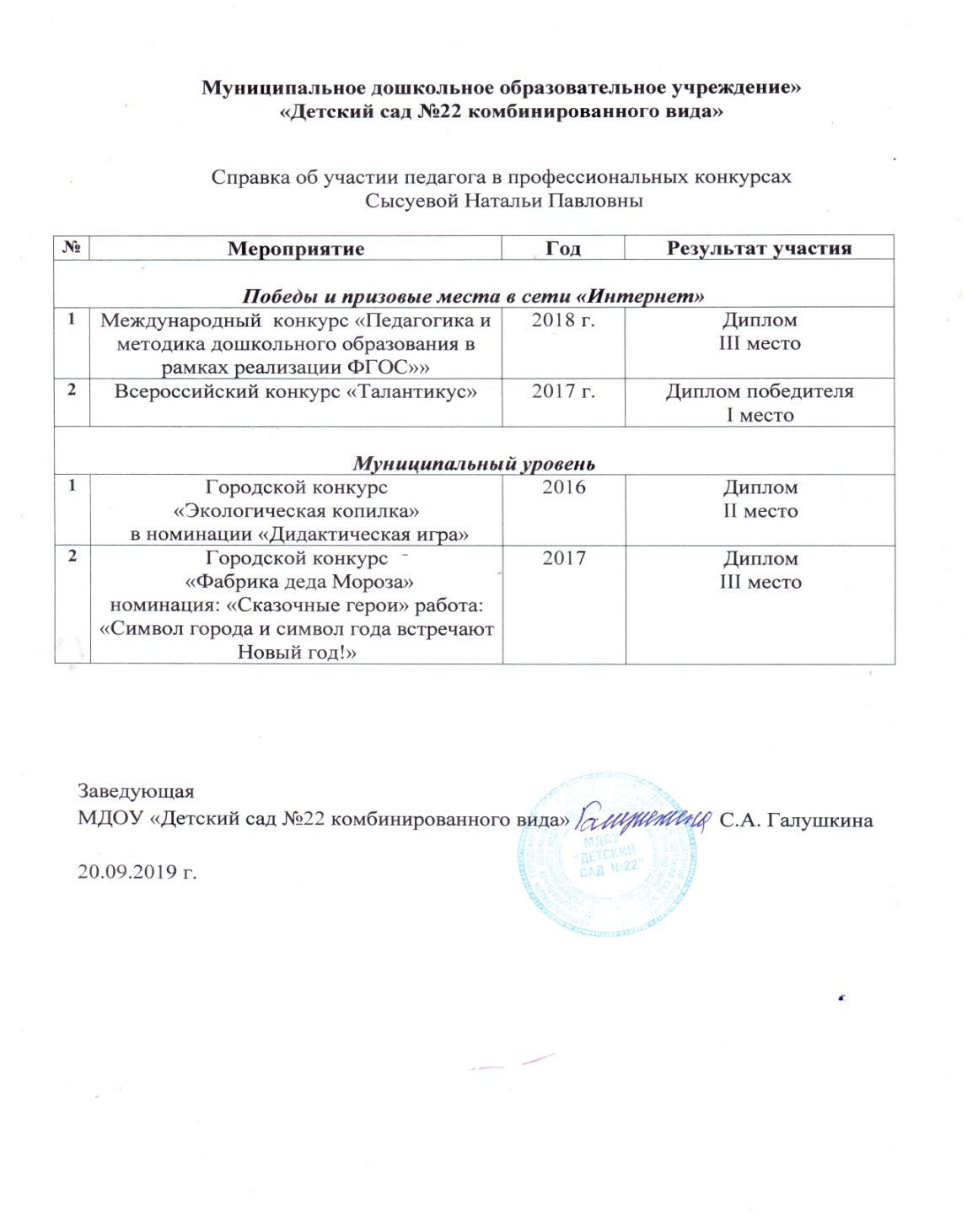 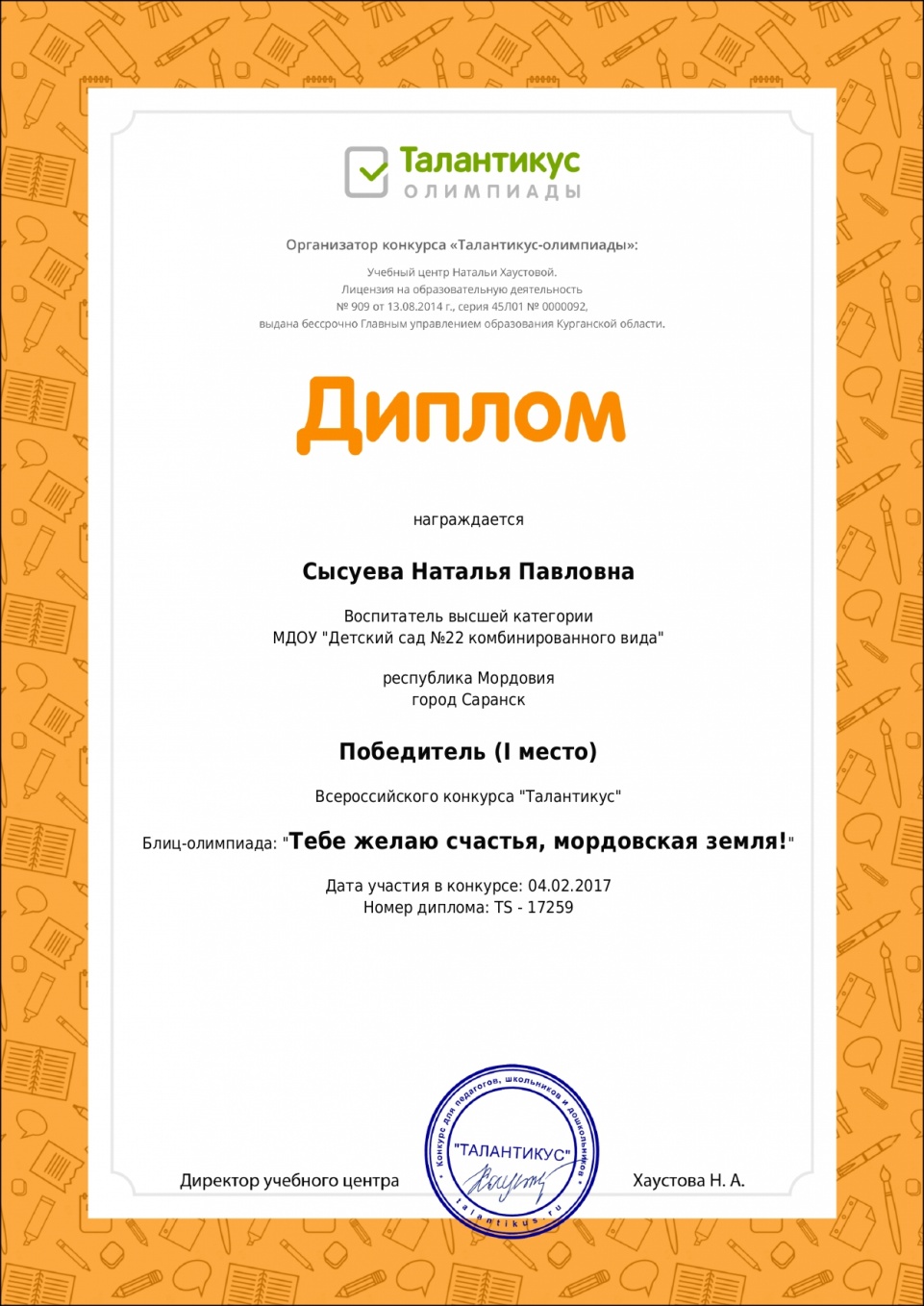 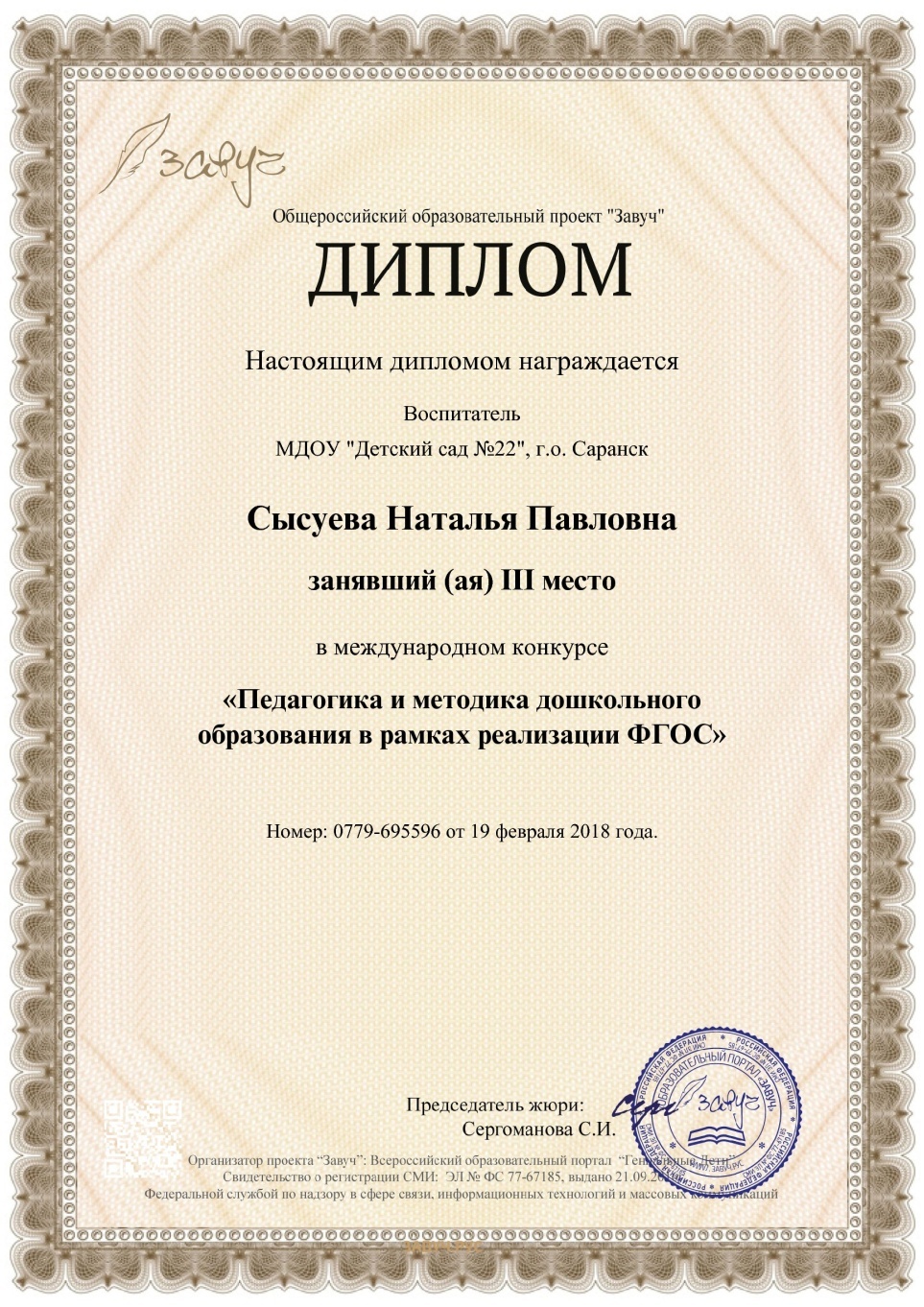 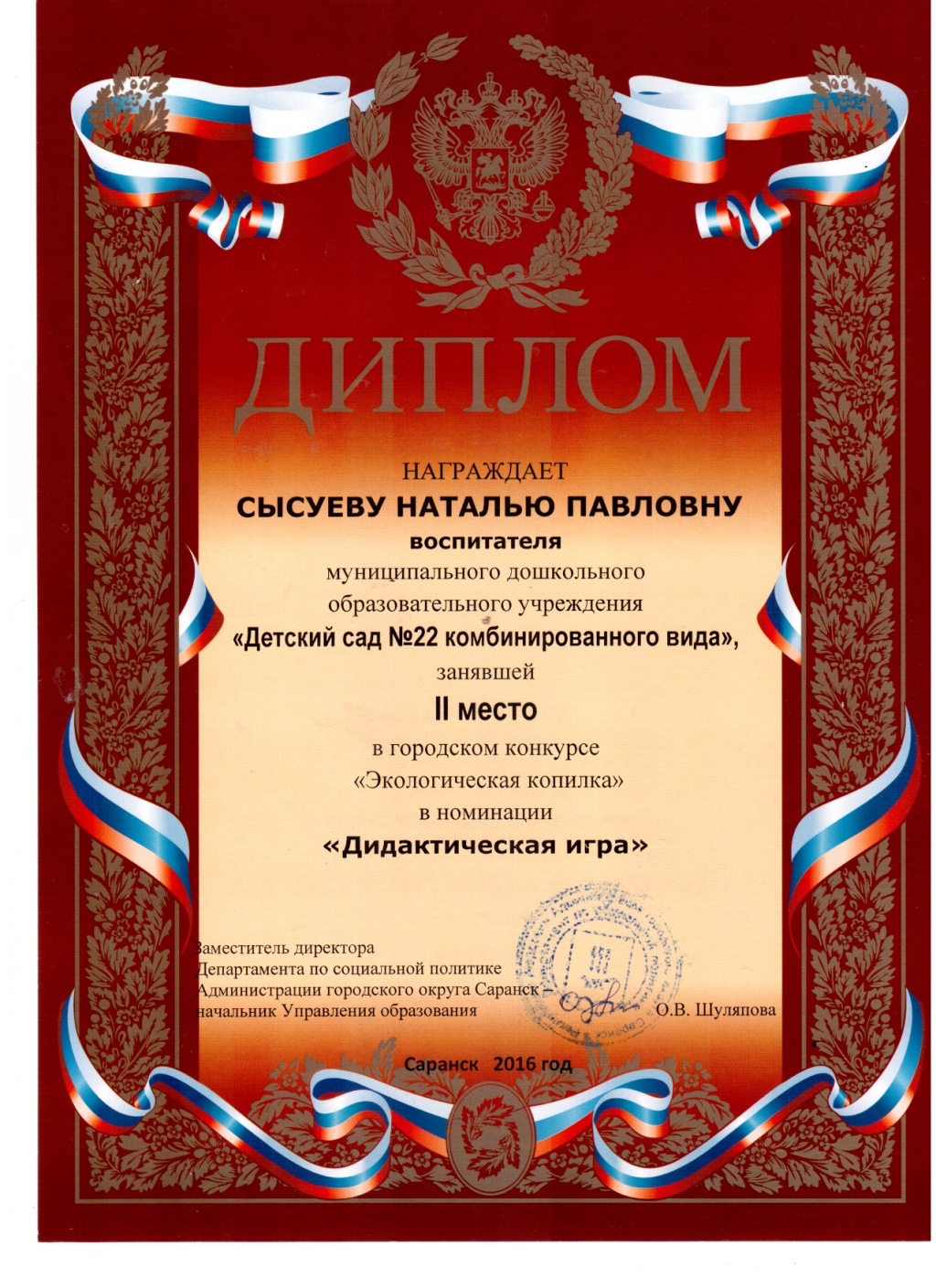 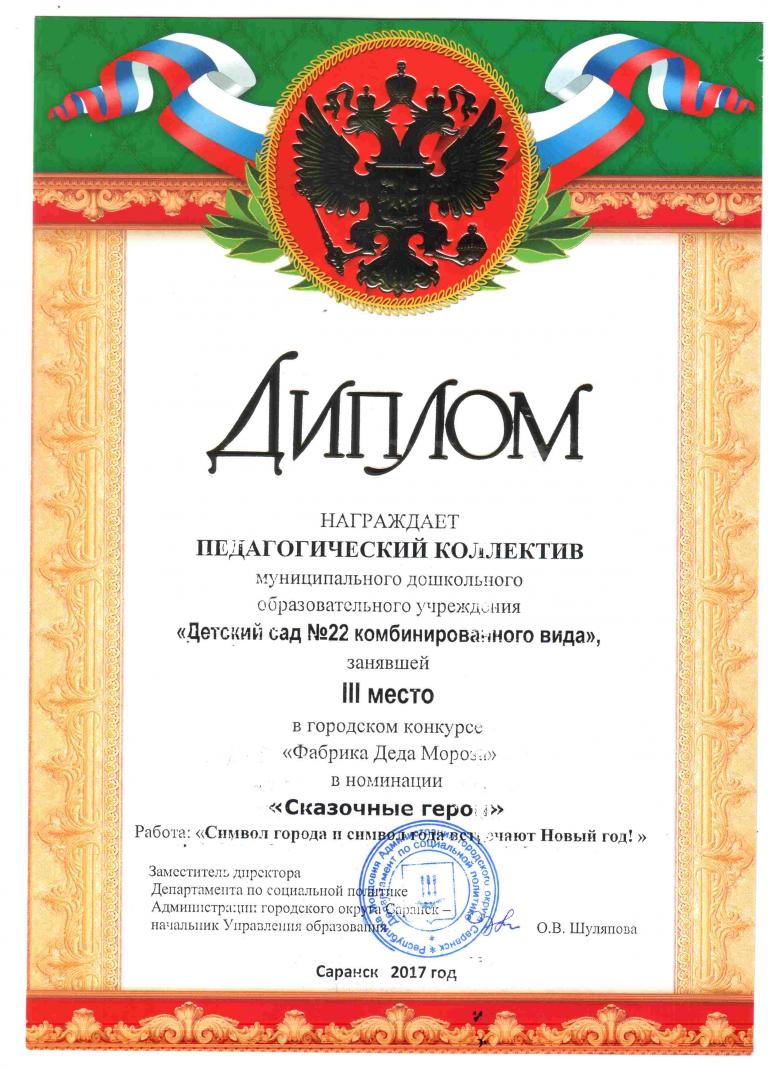 14. Награды и поощрения педагога
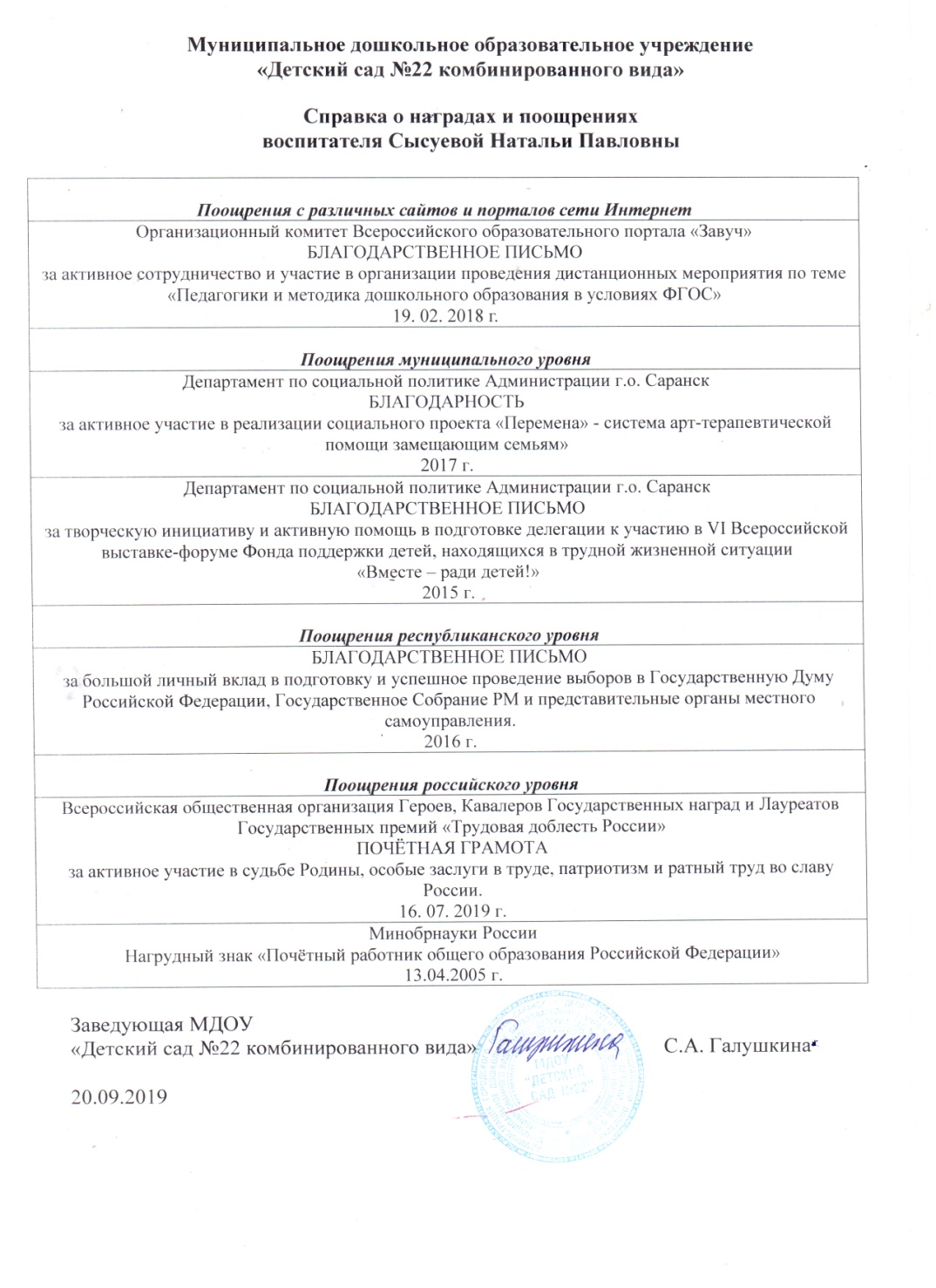 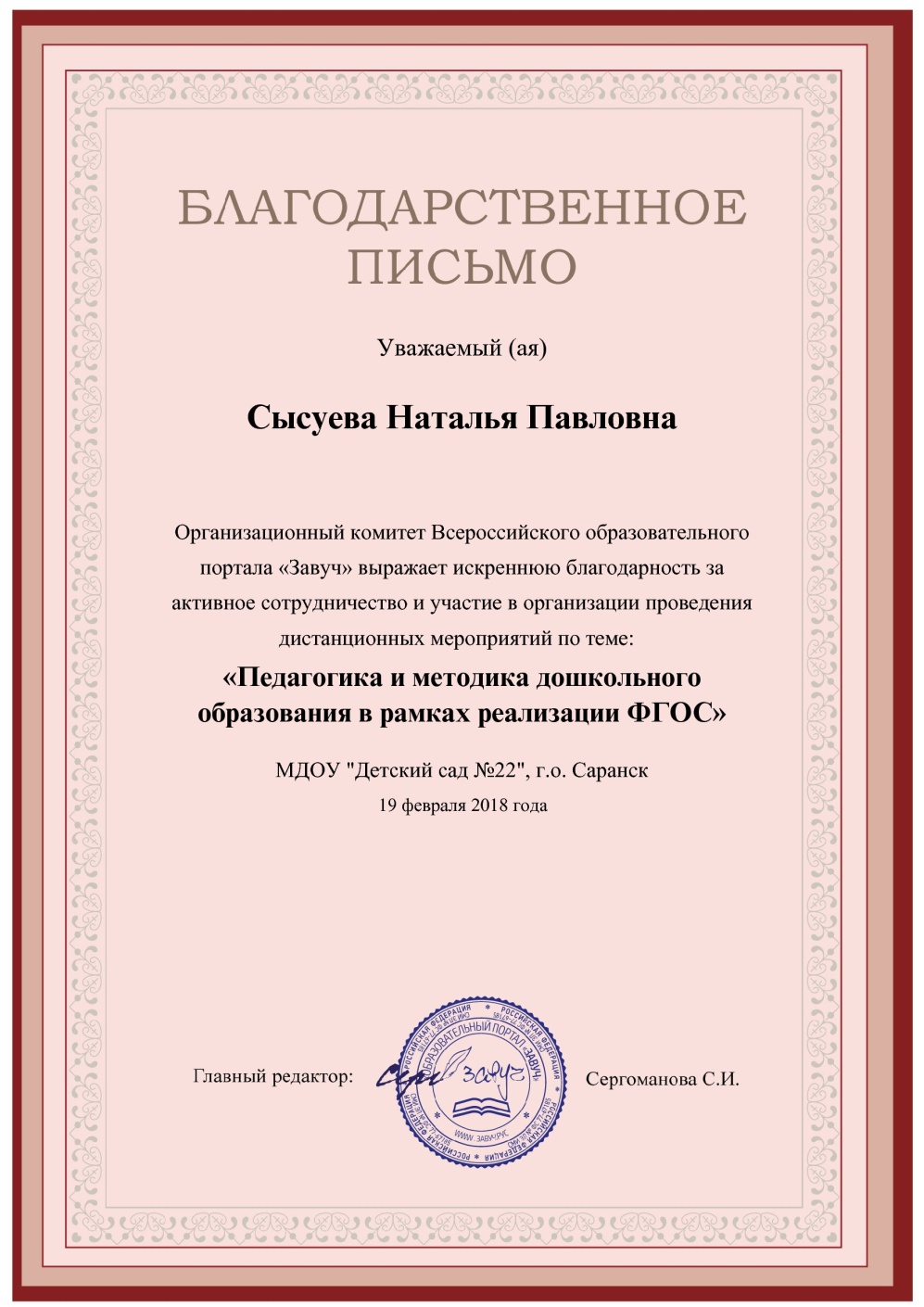 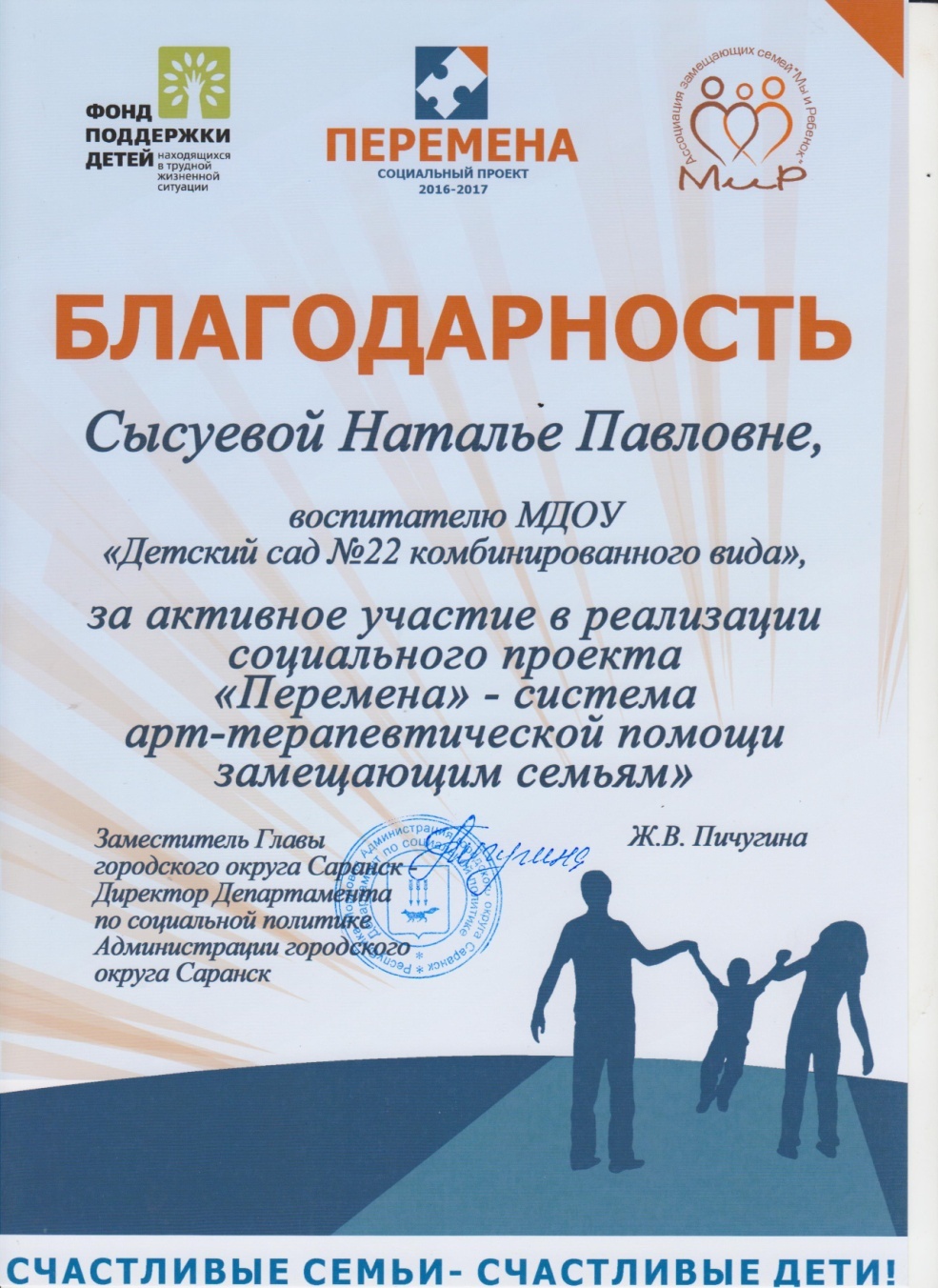 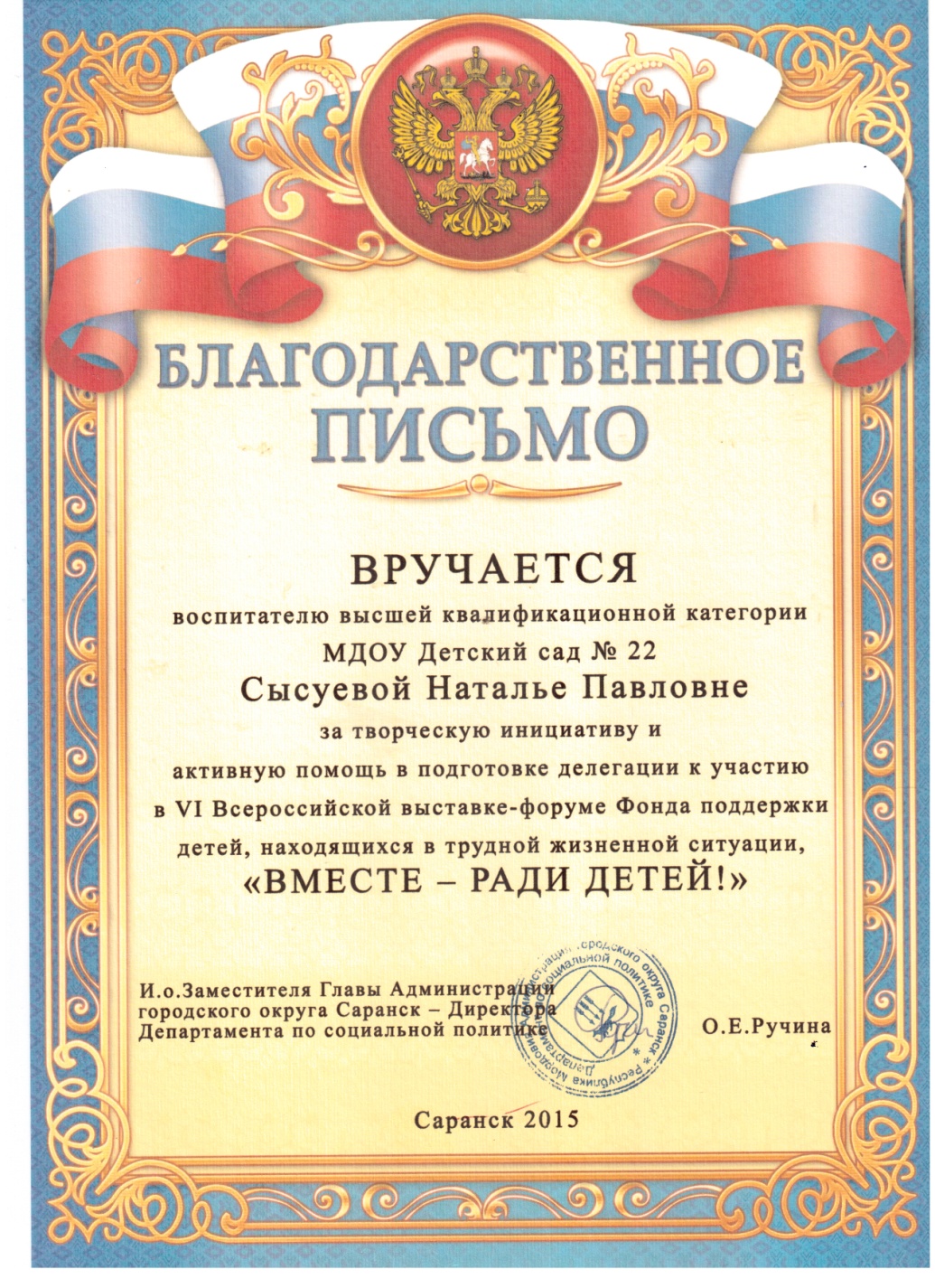 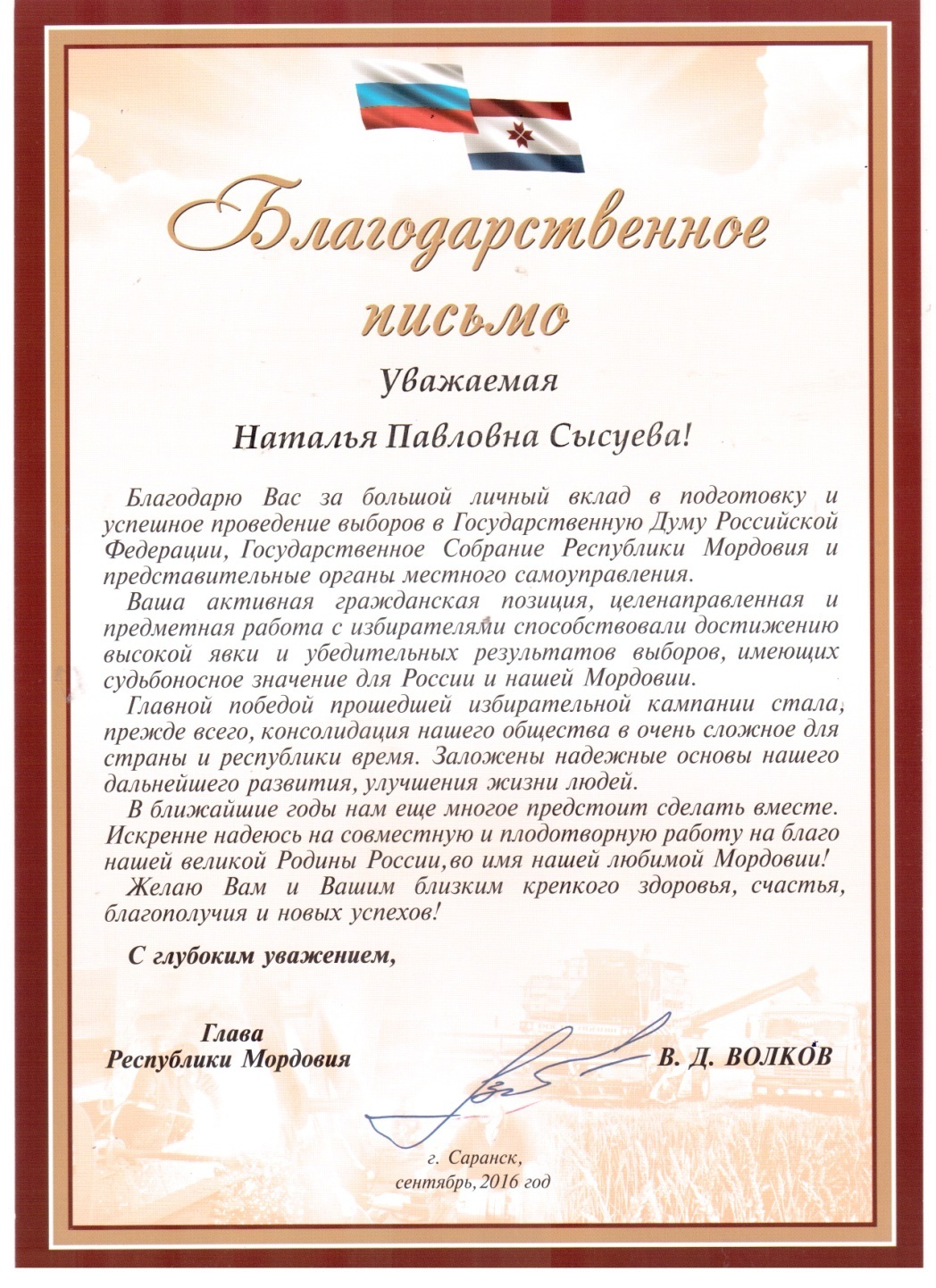 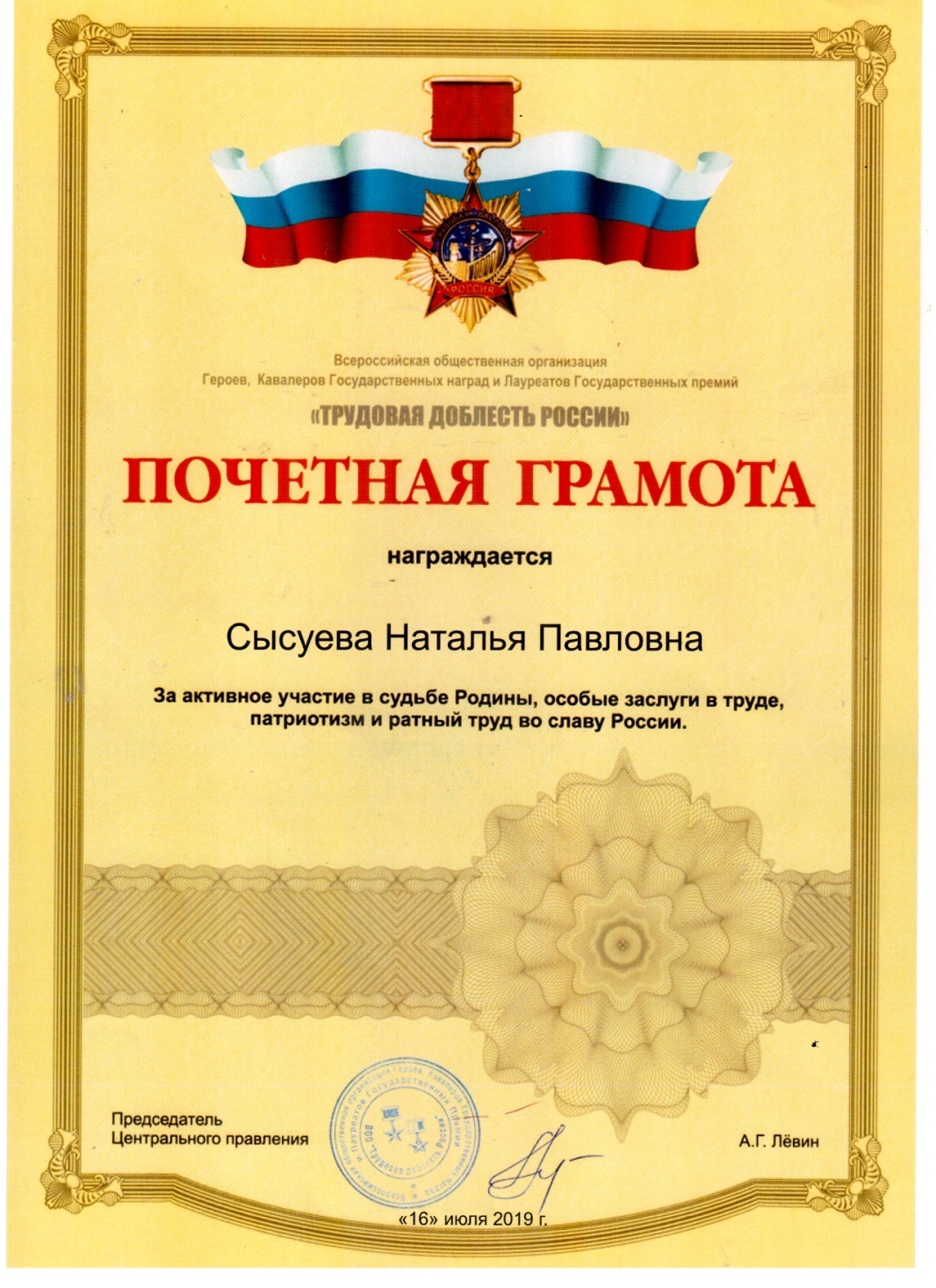 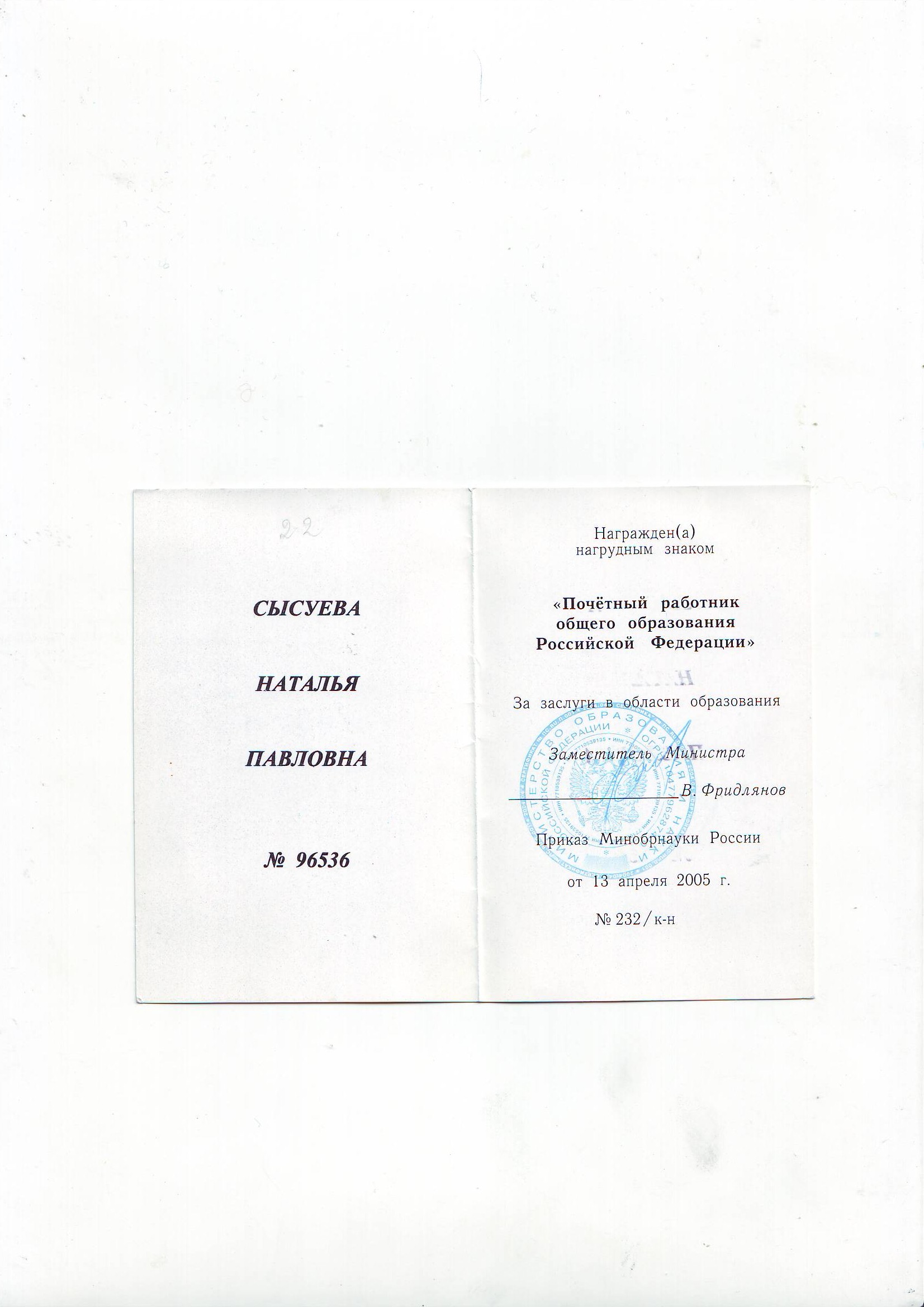